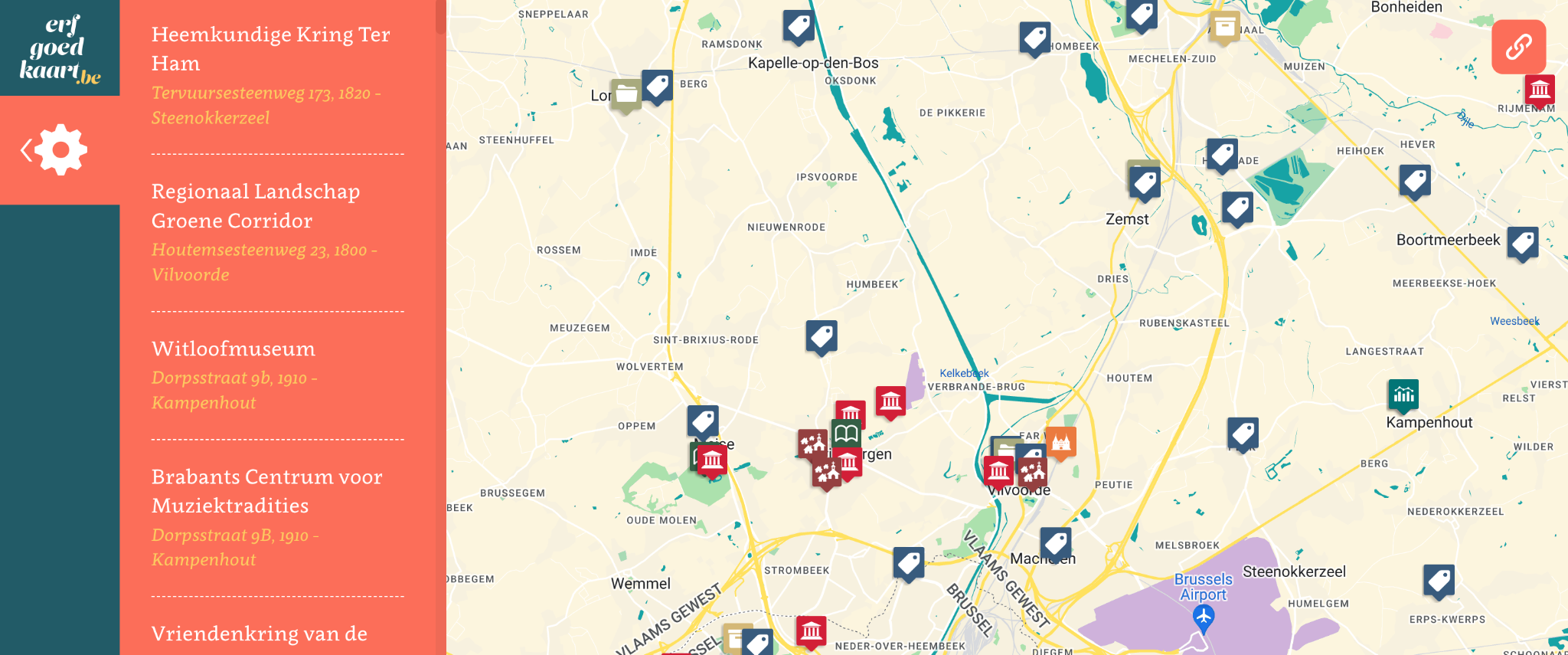 Een regionale beeldbank voor erfgoed uit de Noordrand?
Overzicht
Over meemoo en erfgoeddatabankentraject
Digitalisering en Vlaams cultuurbeleid
Erfgoedcellen
Beeldbanken
Lokale beeldbanken
Uitdagingen m.b.t. beeldbanken
Alternatief voor een eigen beeldbank?
1. Over meemoo
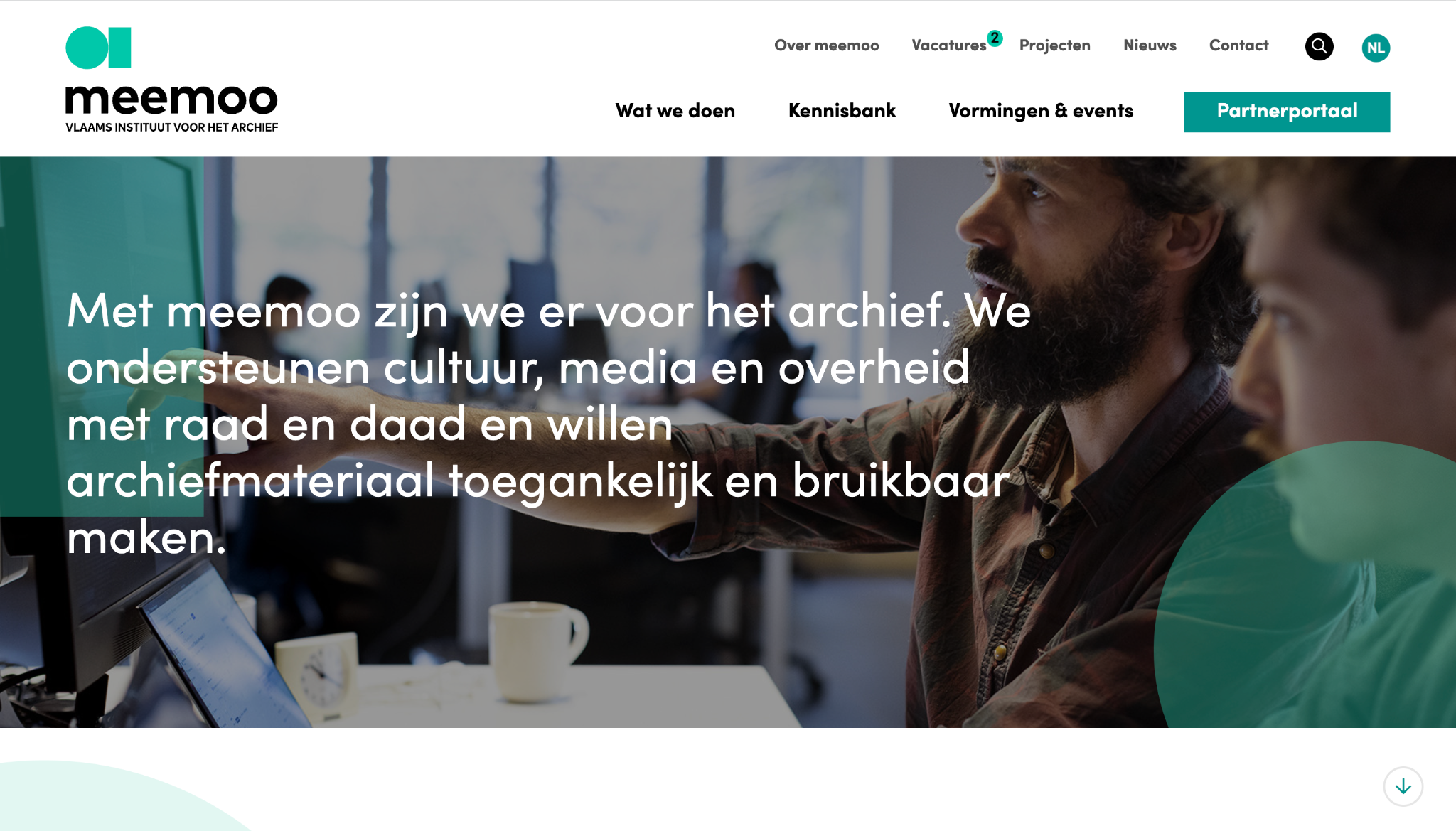 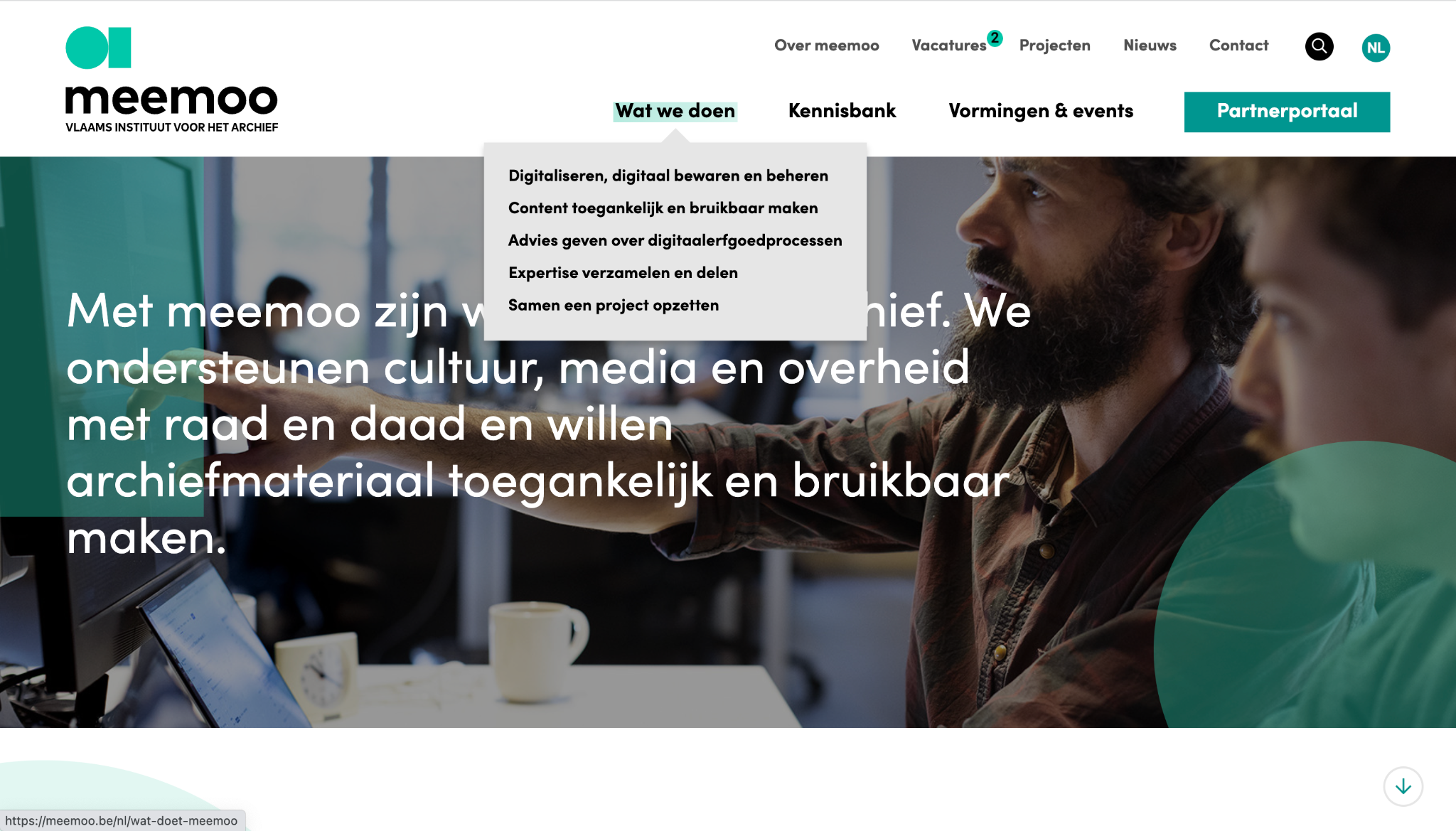 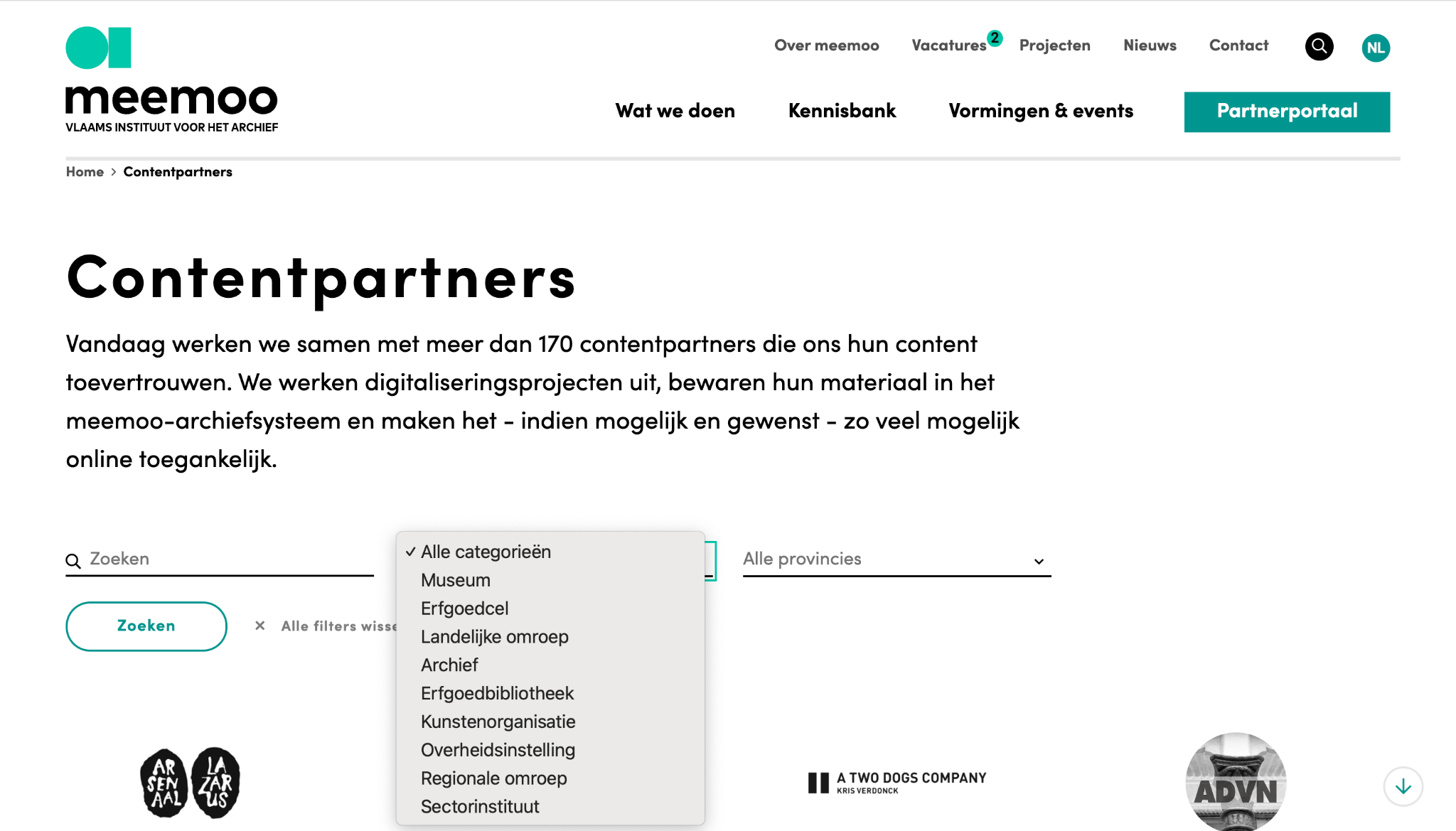 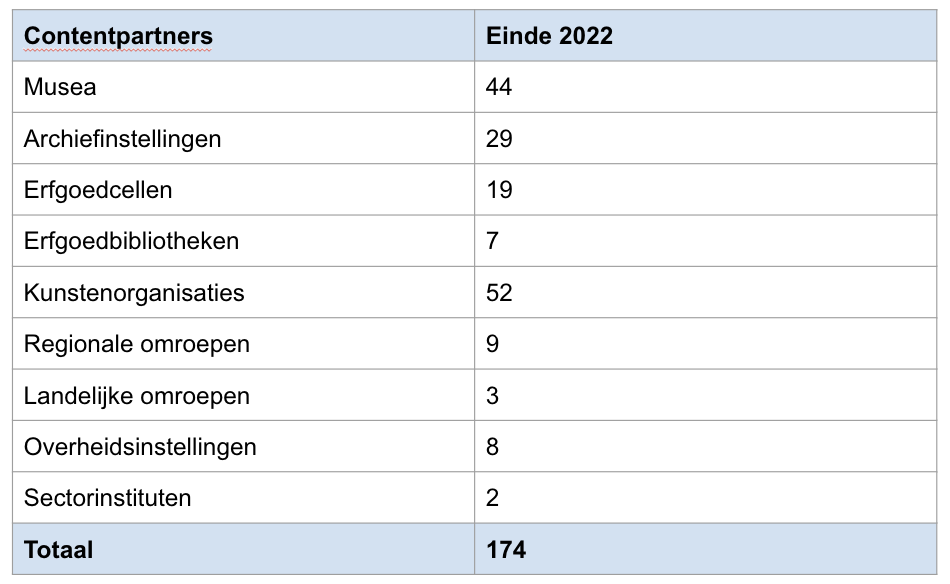 Digitalisering
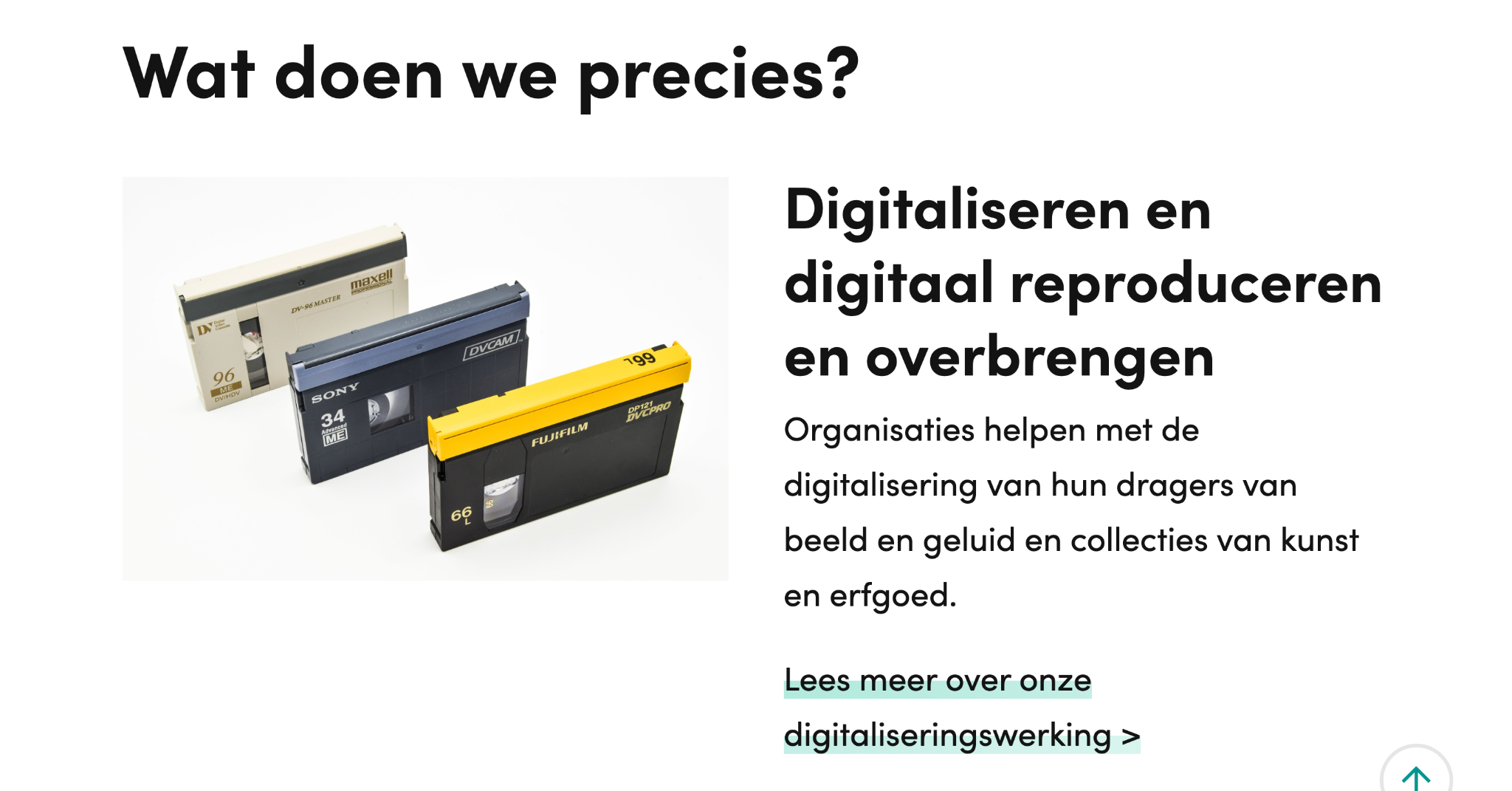 Digitaal bewaren en beheren
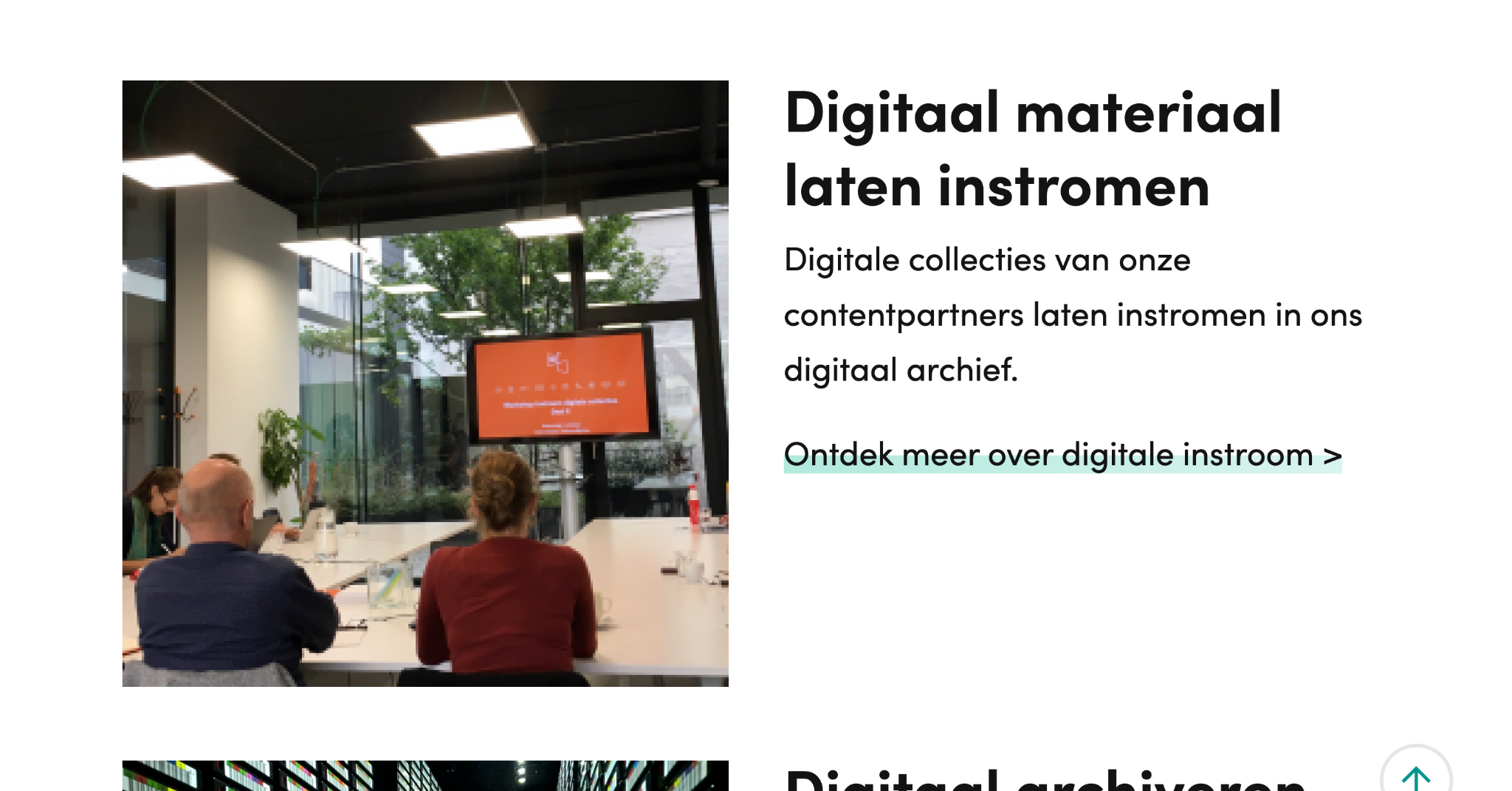 Digitaal bewaren en beheren
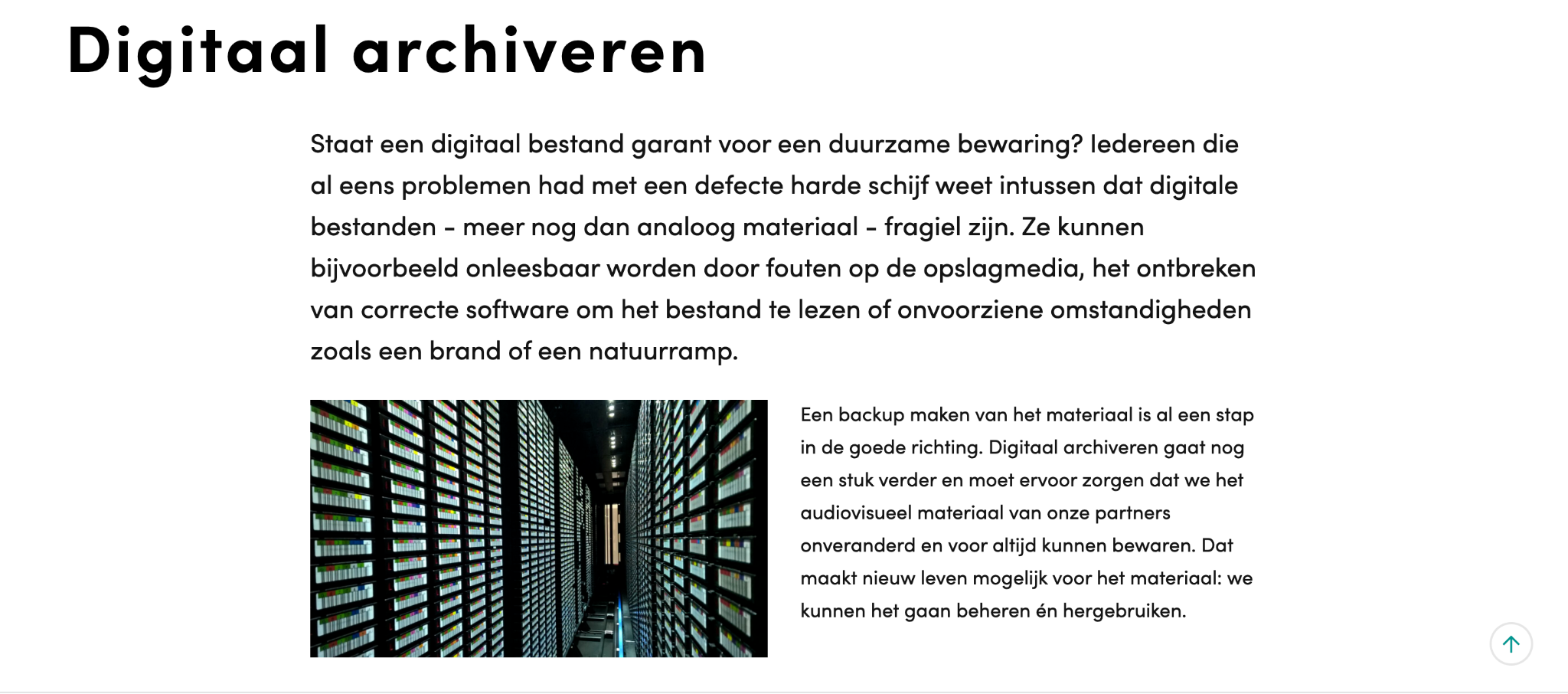 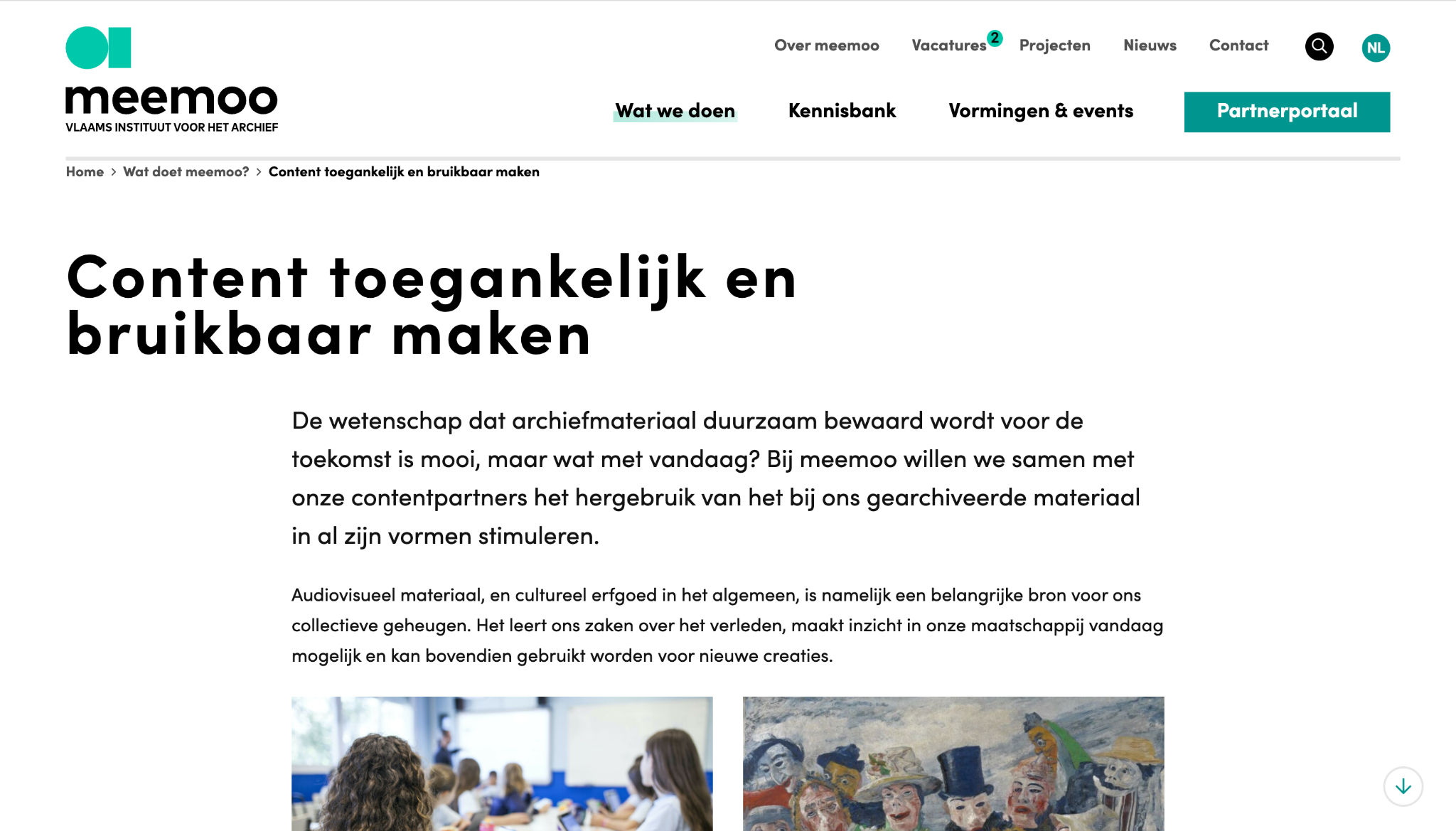 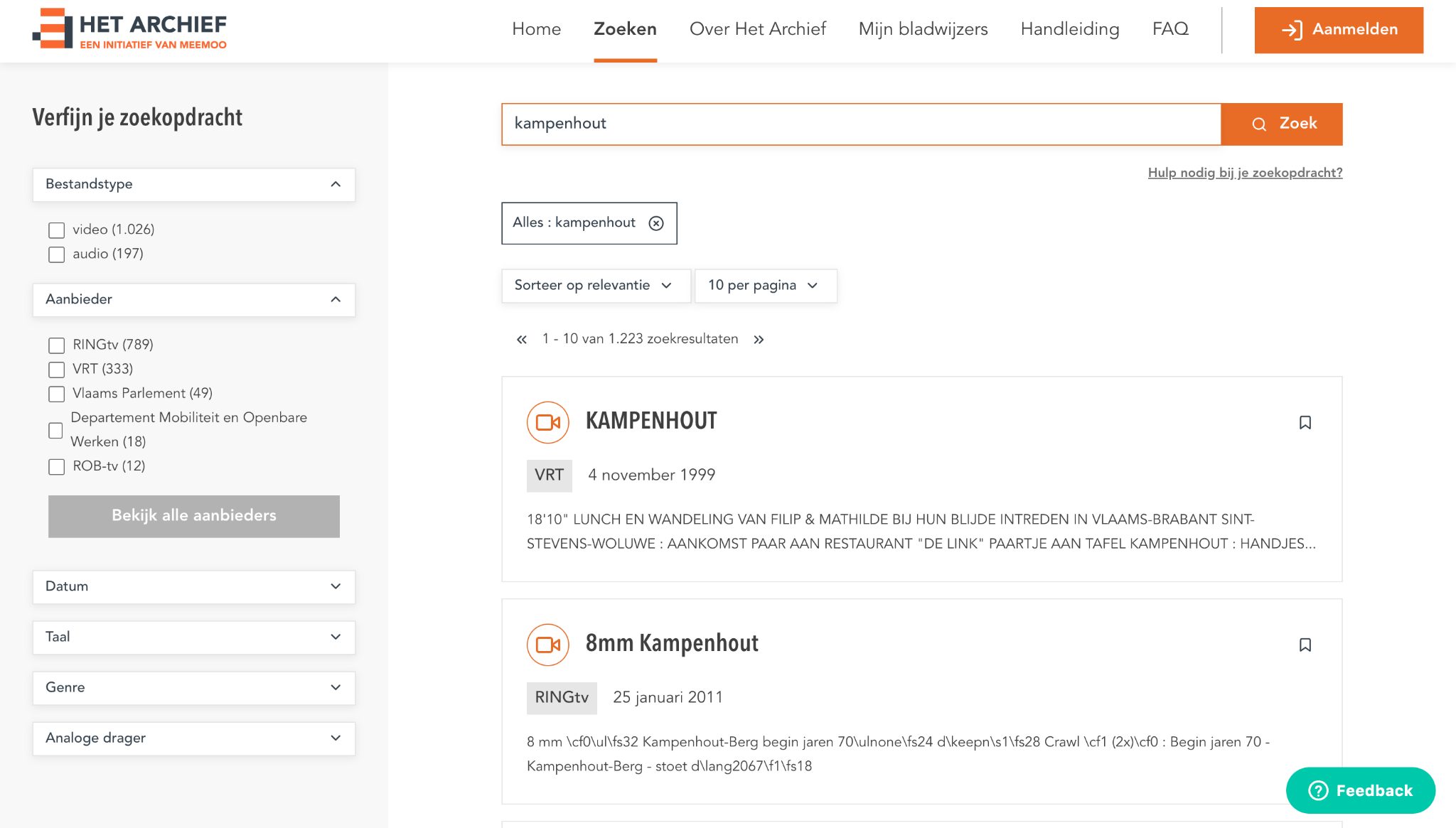 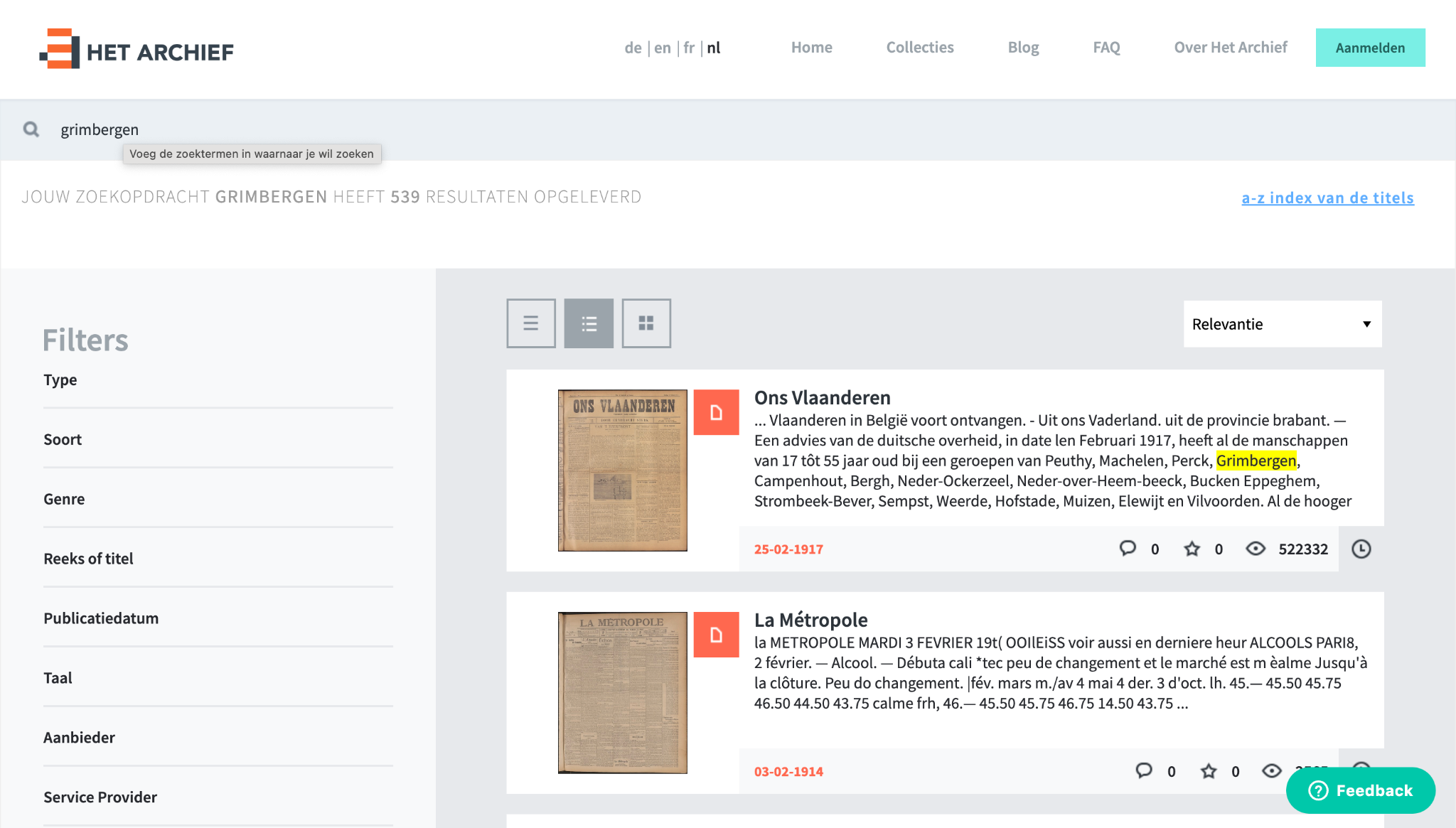 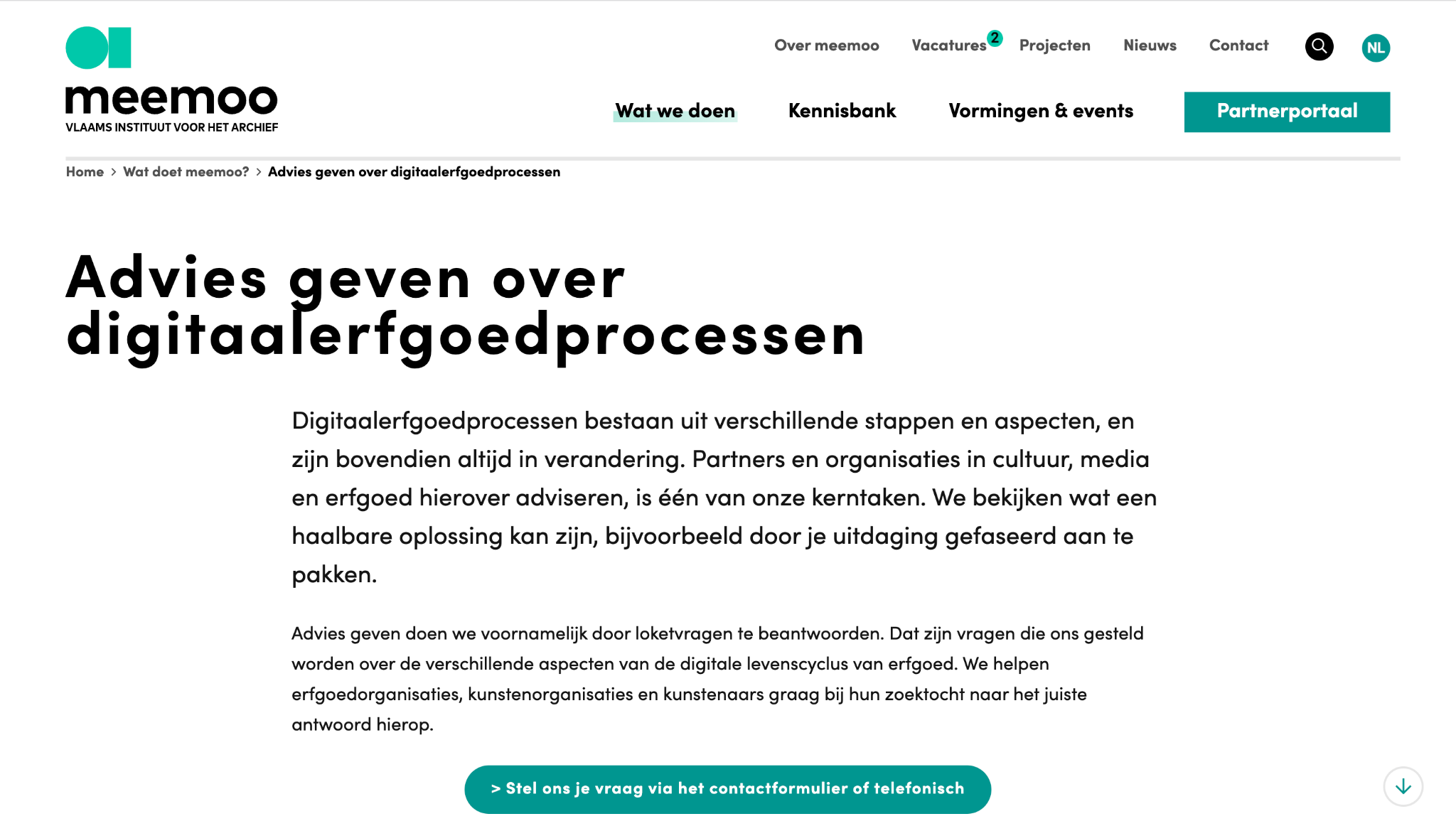 2. Over Vlaams cultureelerfgoedbeleid en digitalisering
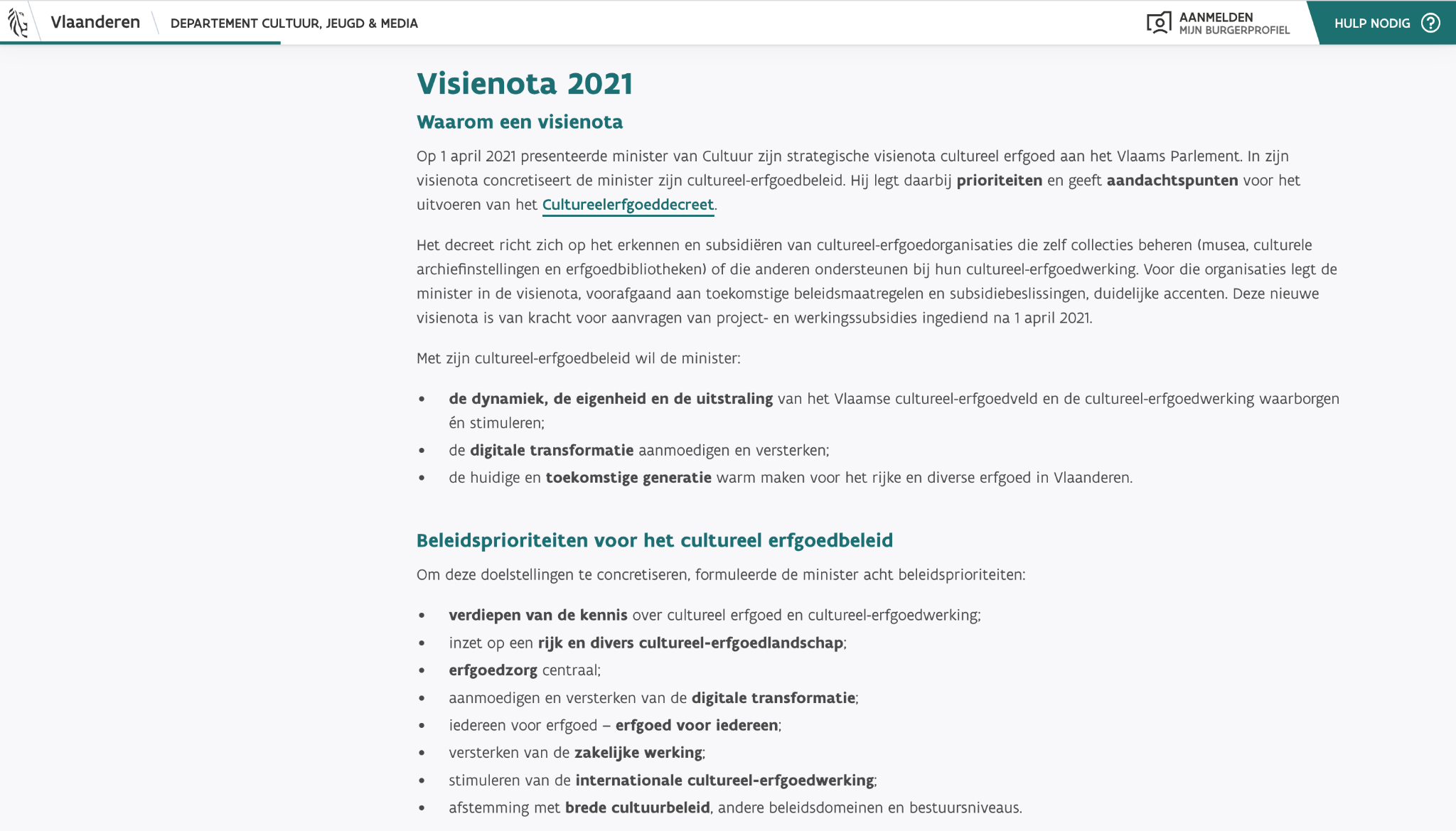 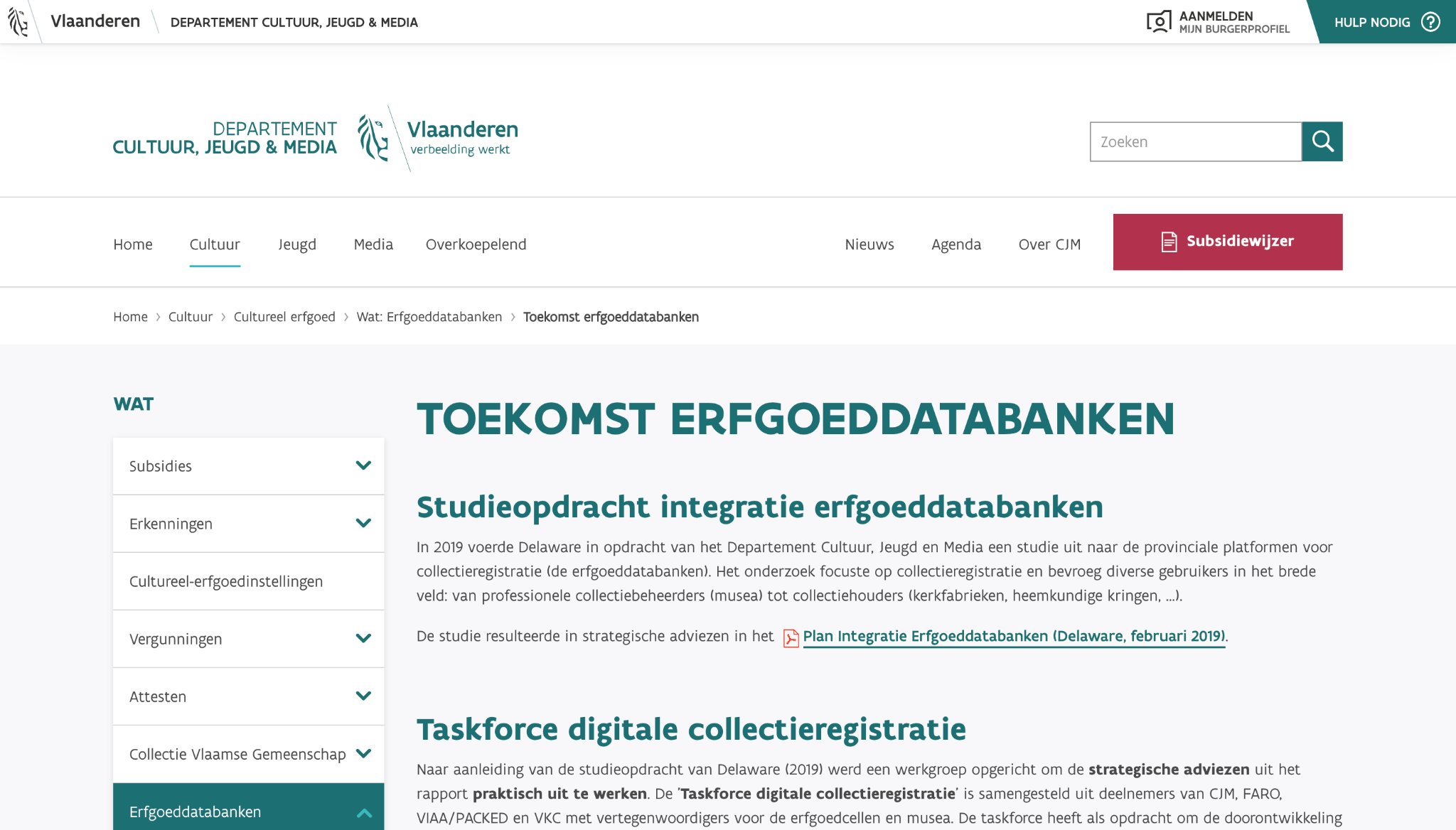 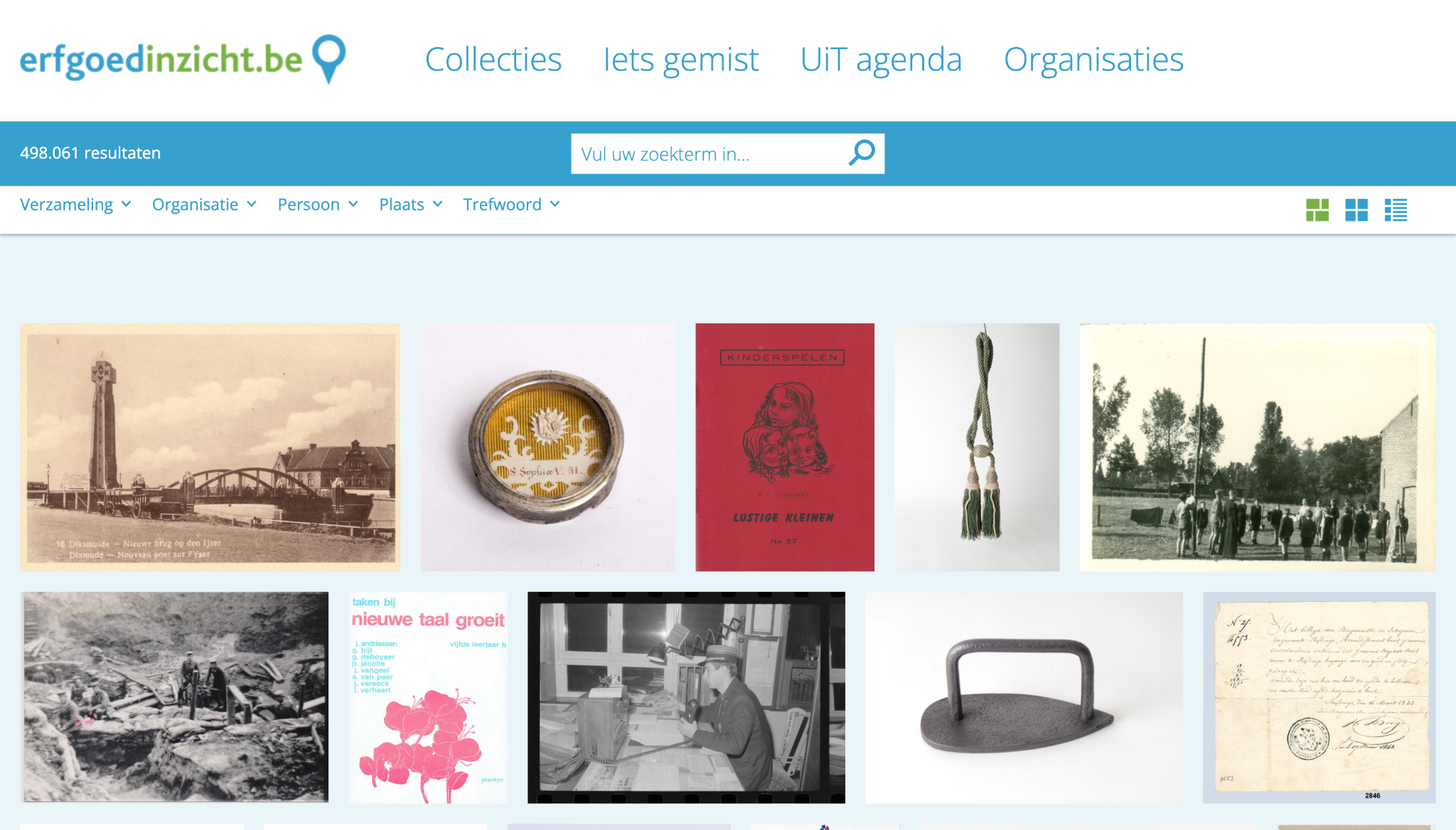 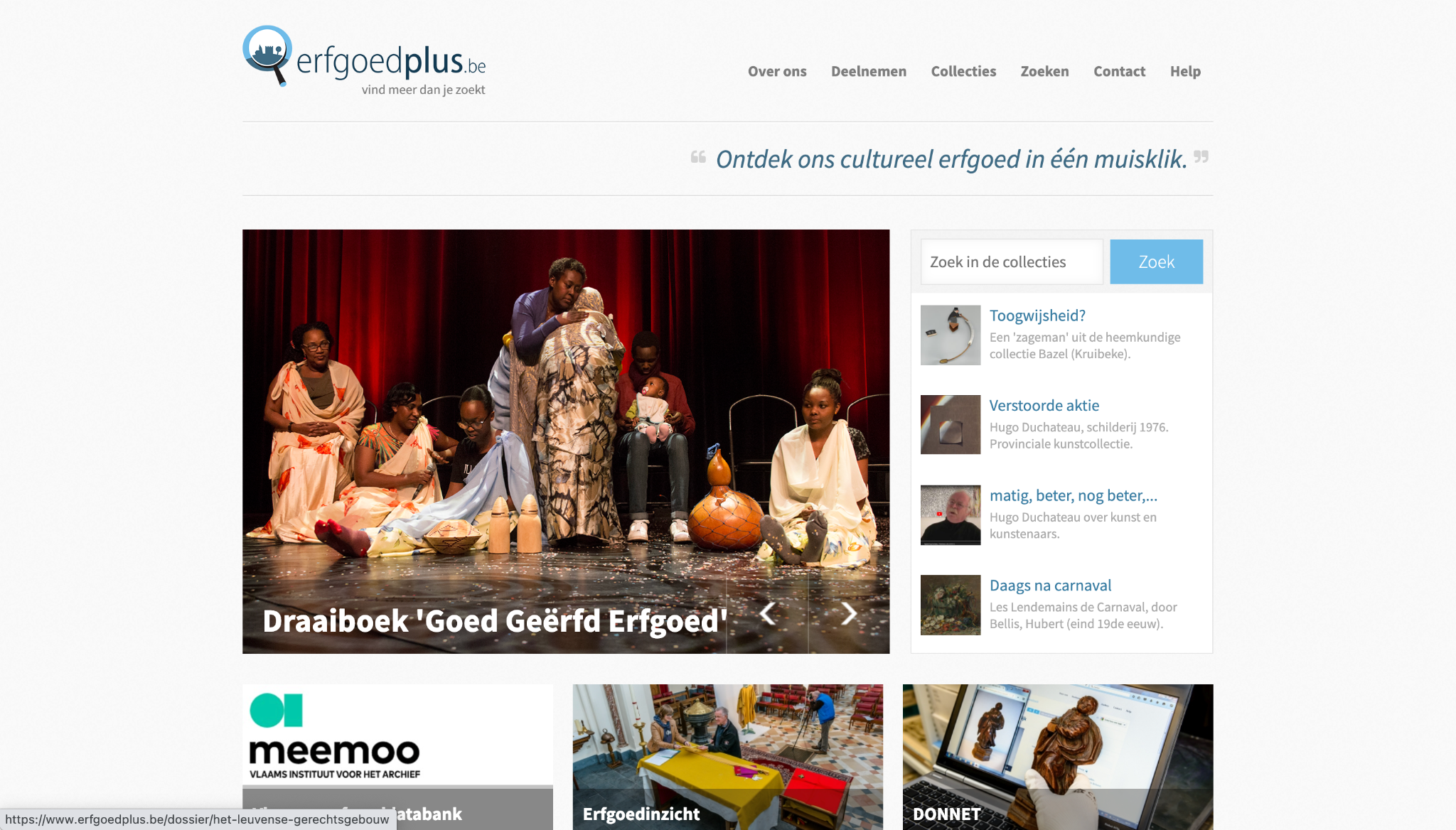 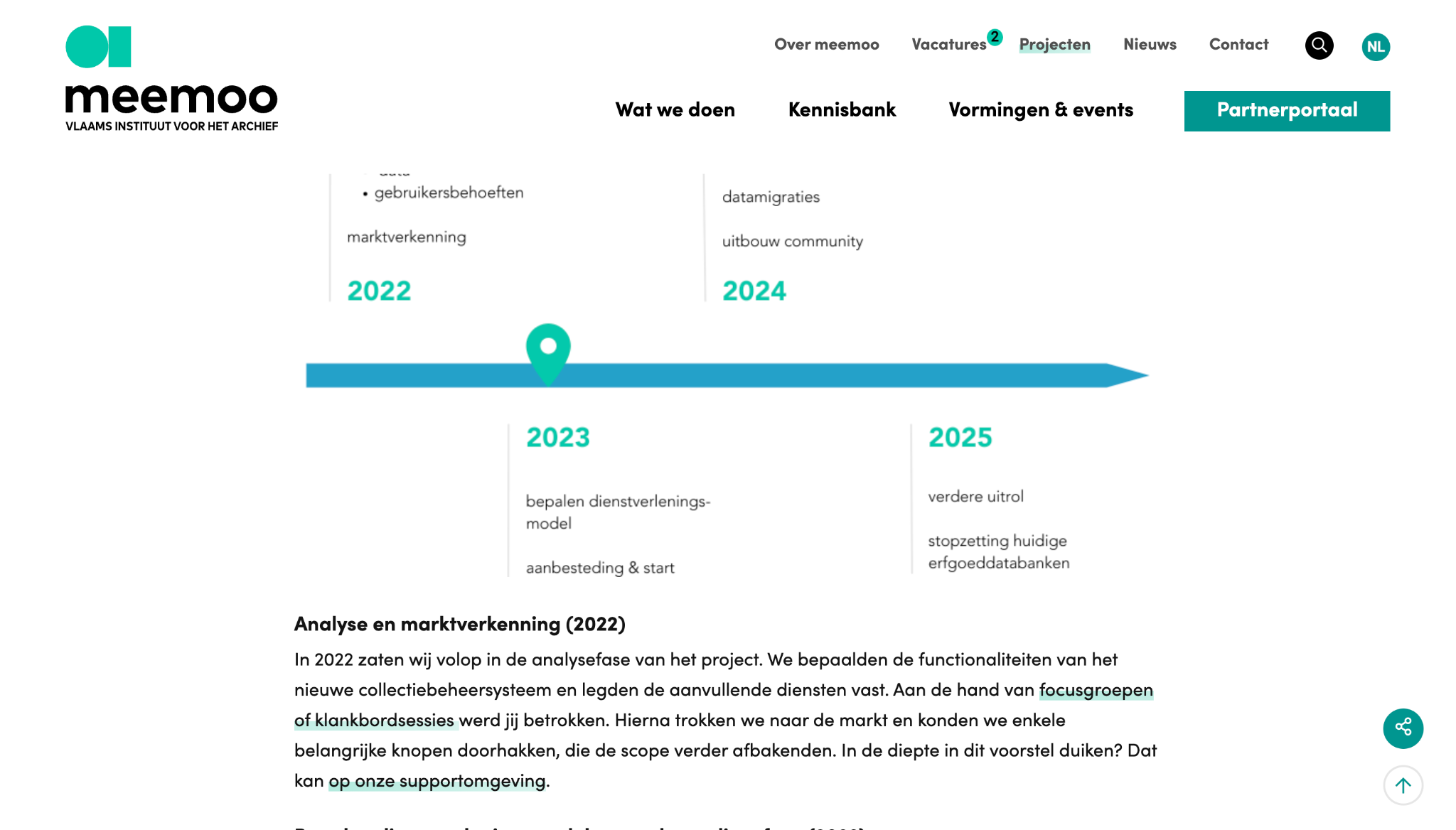 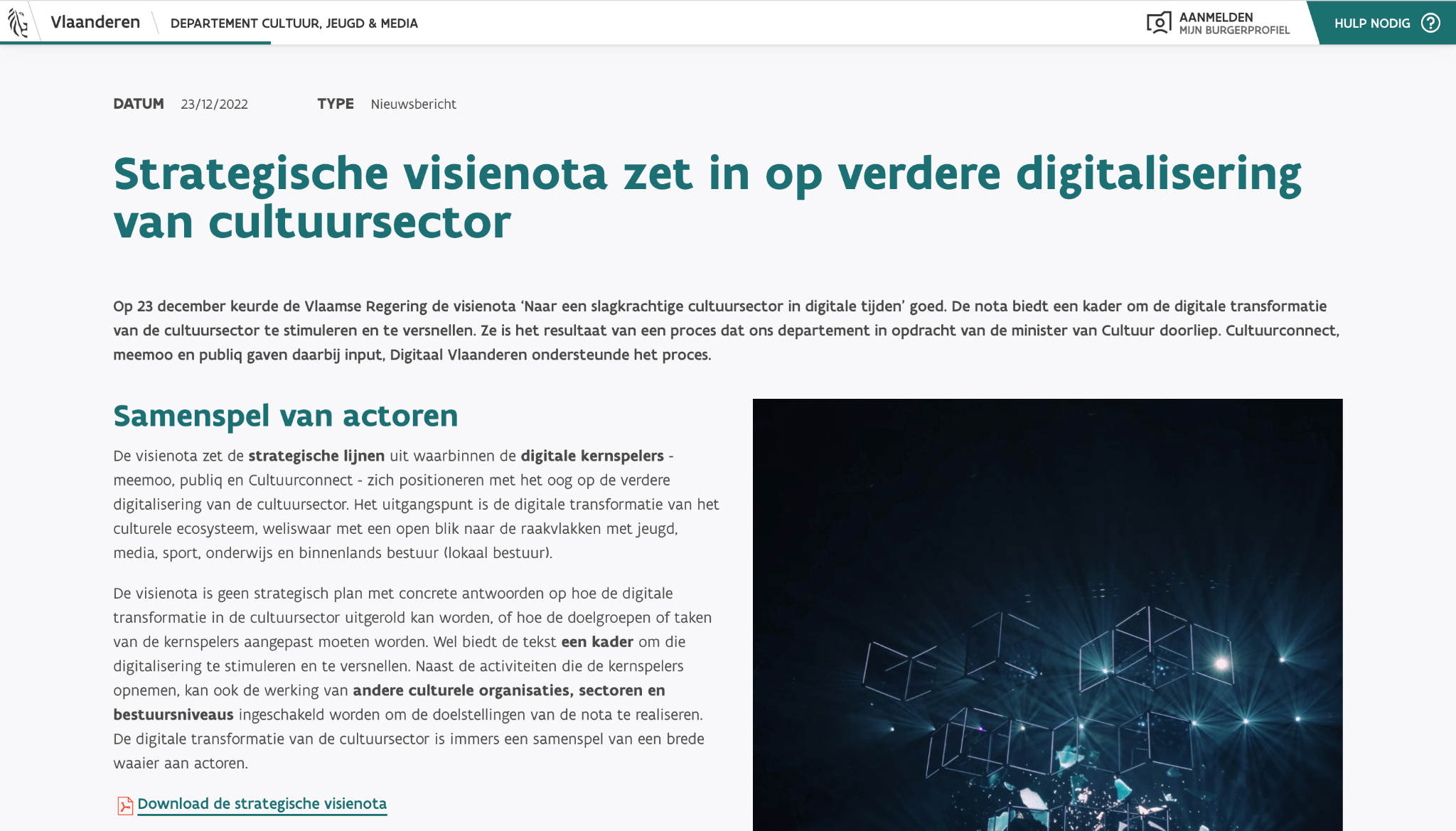 Strategische doelstellingen
Verbreden en verdiepen van de cultuurparticipatie d.m.v. digitale instrumenten
Creëren van een collectief digitaal geheugen
Digitale linken leggen tussen cultuurorganisaties en met andere sectoren 
Continu vernieuwen door experimenteren en leren
Gedeelde principes
We stimuleren gedeelde data
We werken aan een gedeelde collectieve digitale infrastructuur
We streven een maximale meerwaarde na
We hanteren publieke waarden
3. Over erfgoedcellen
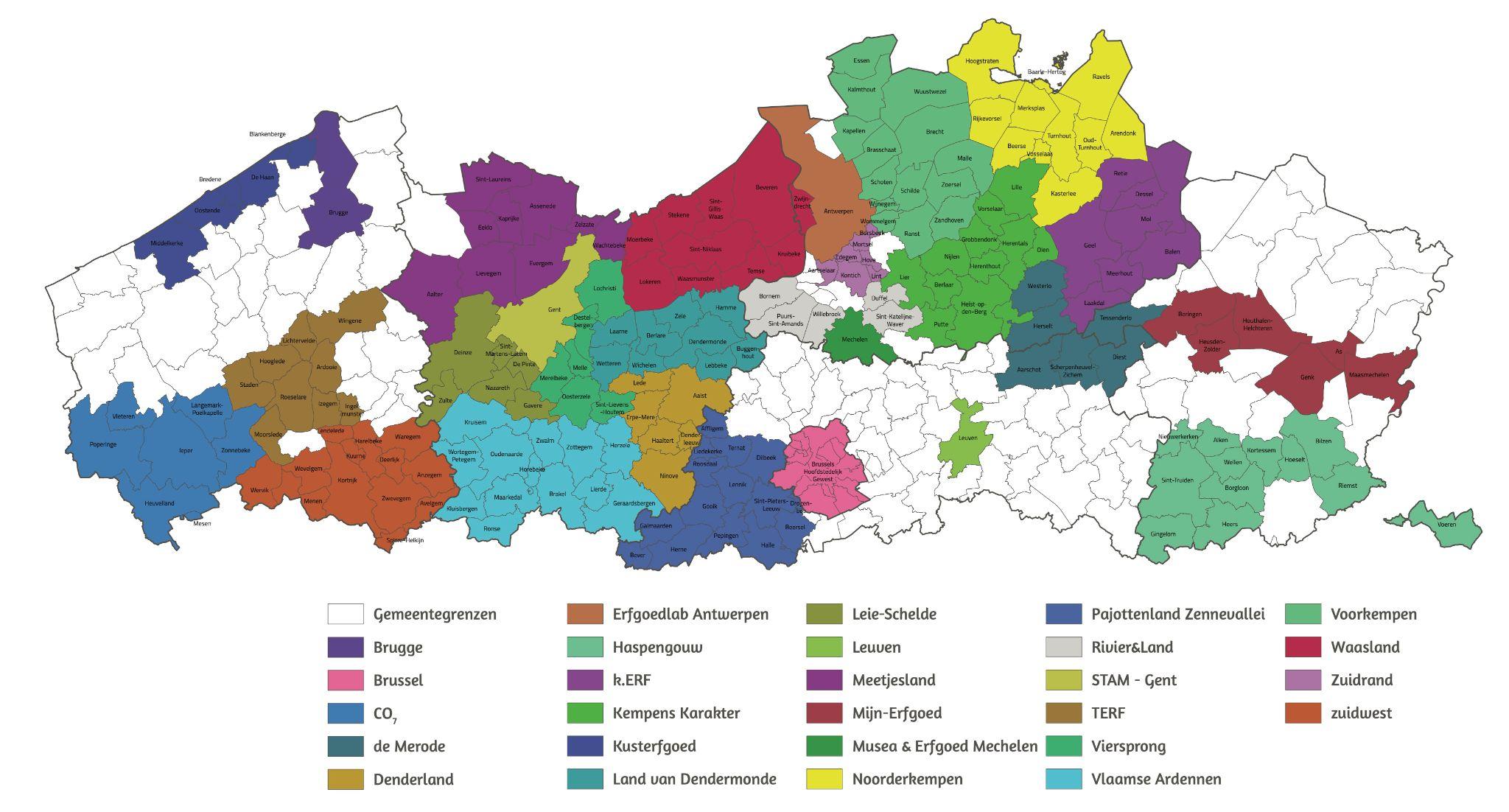 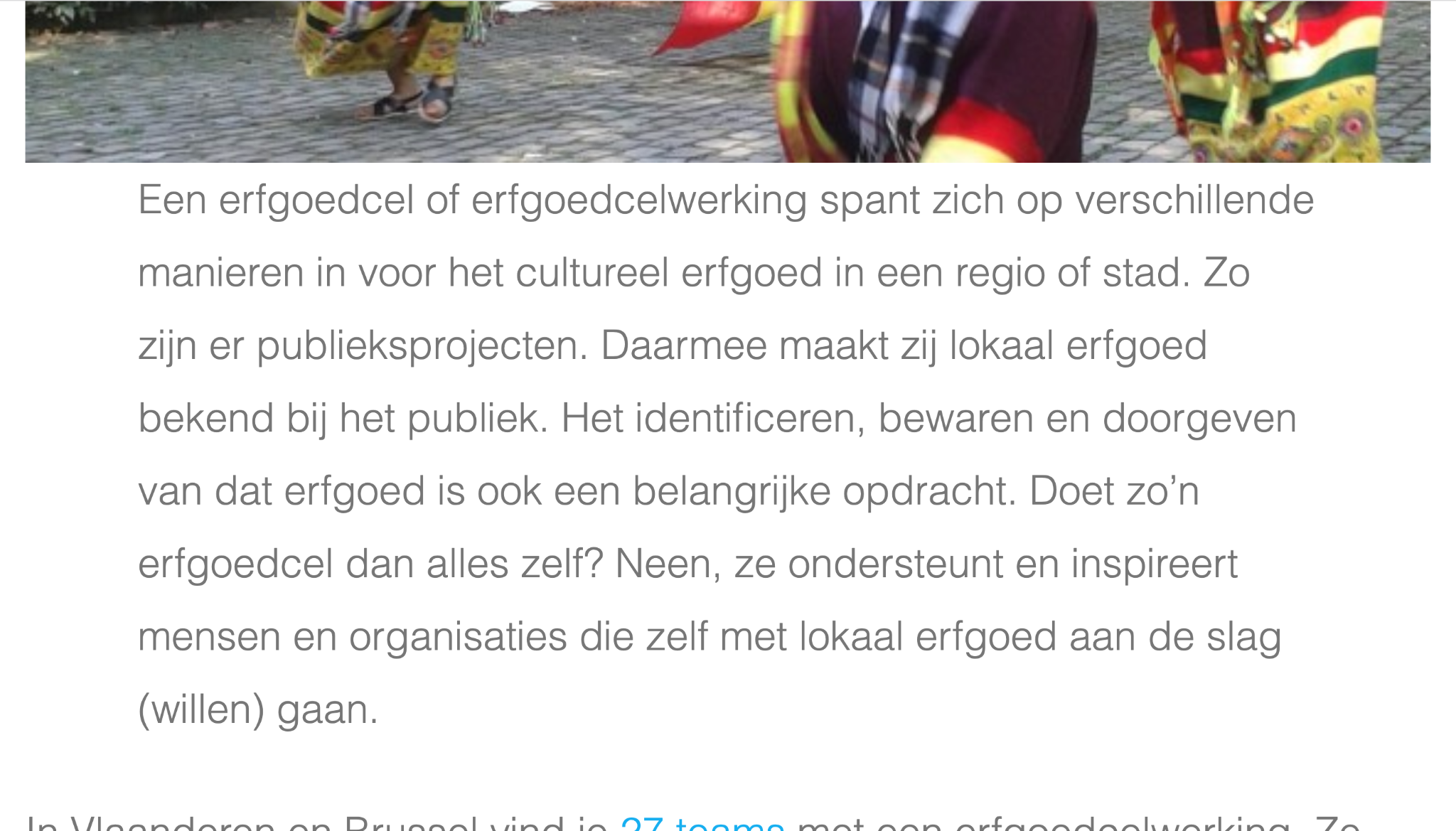 4. Over beeldbanken
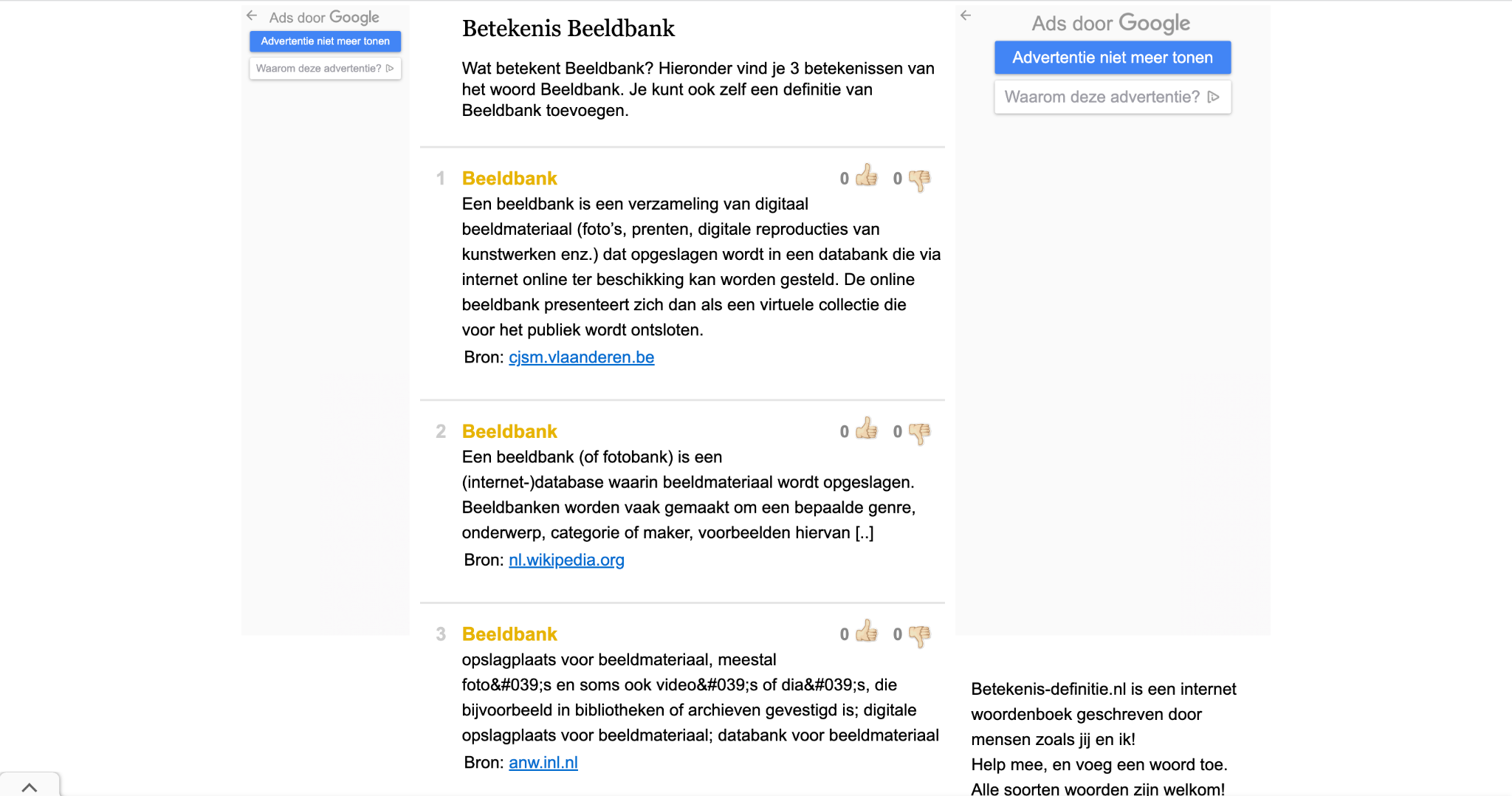 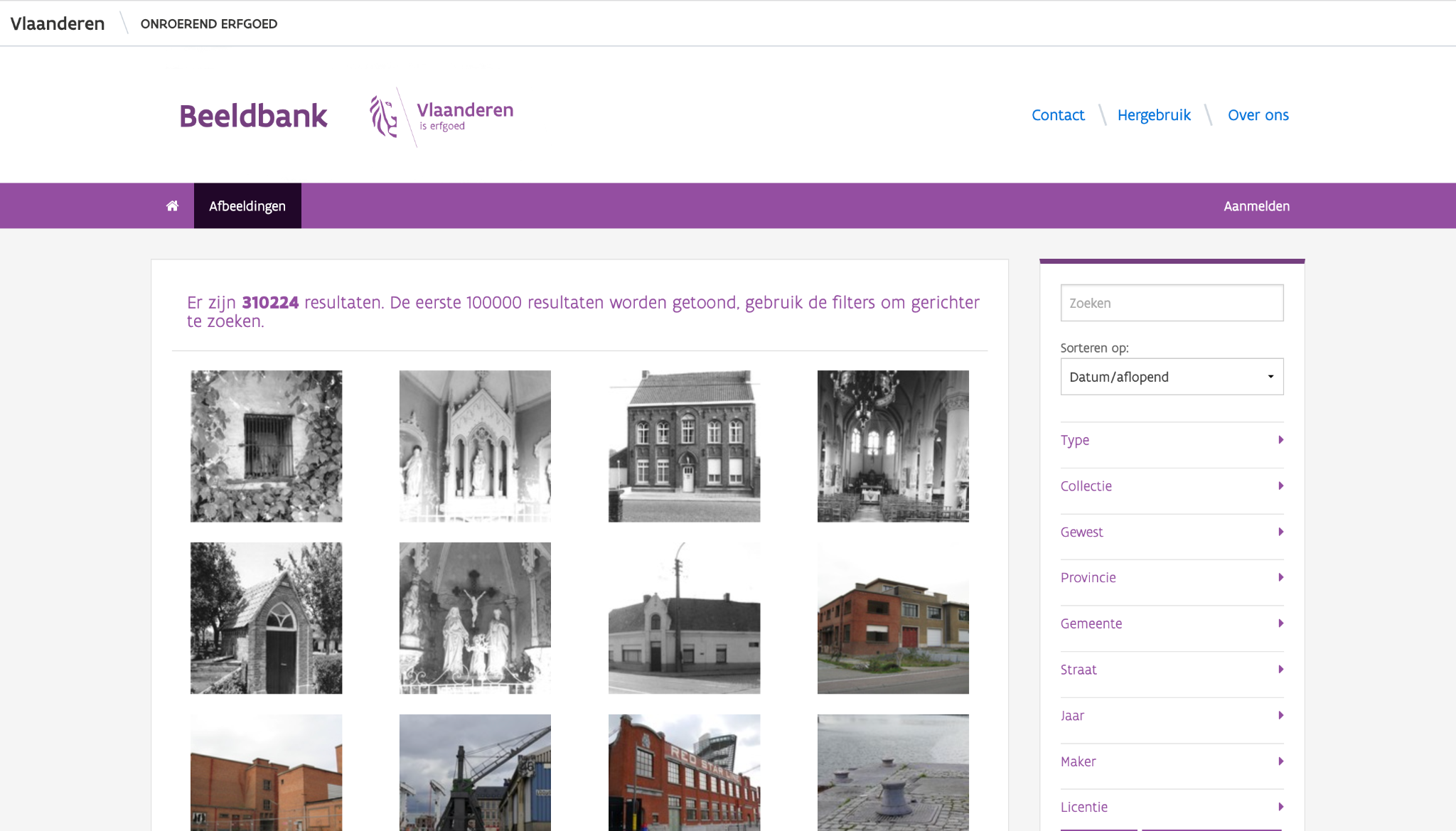 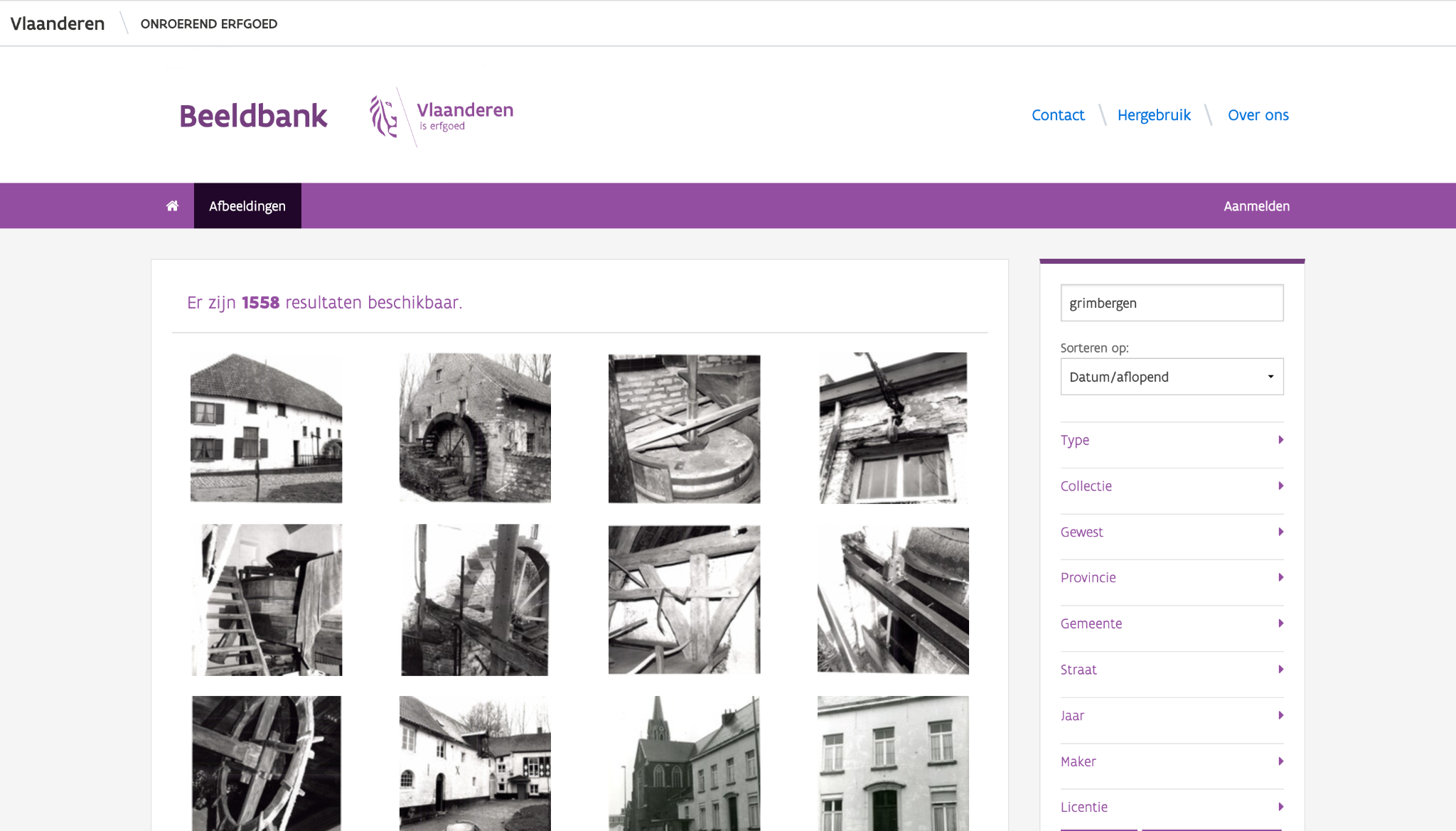 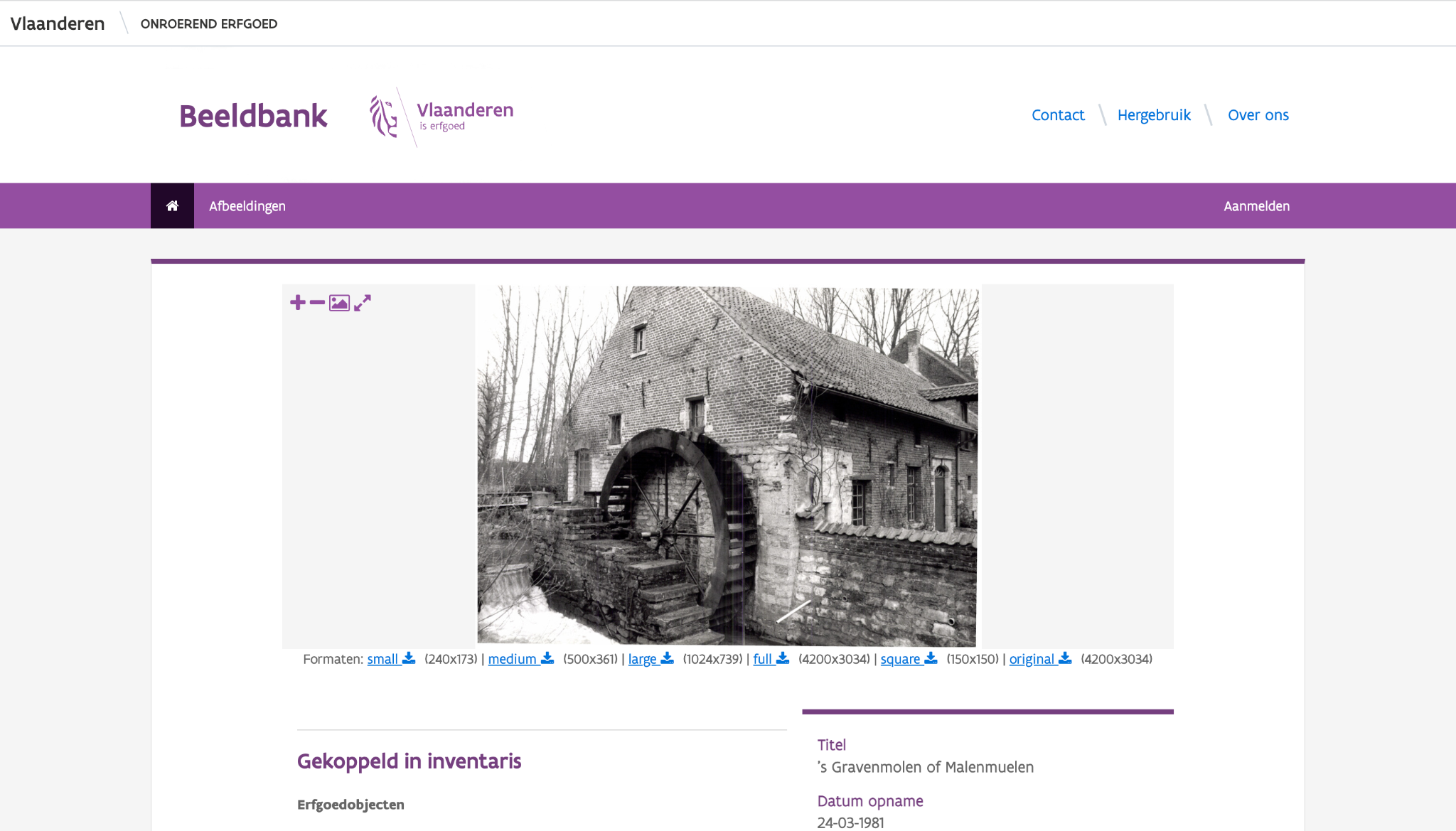 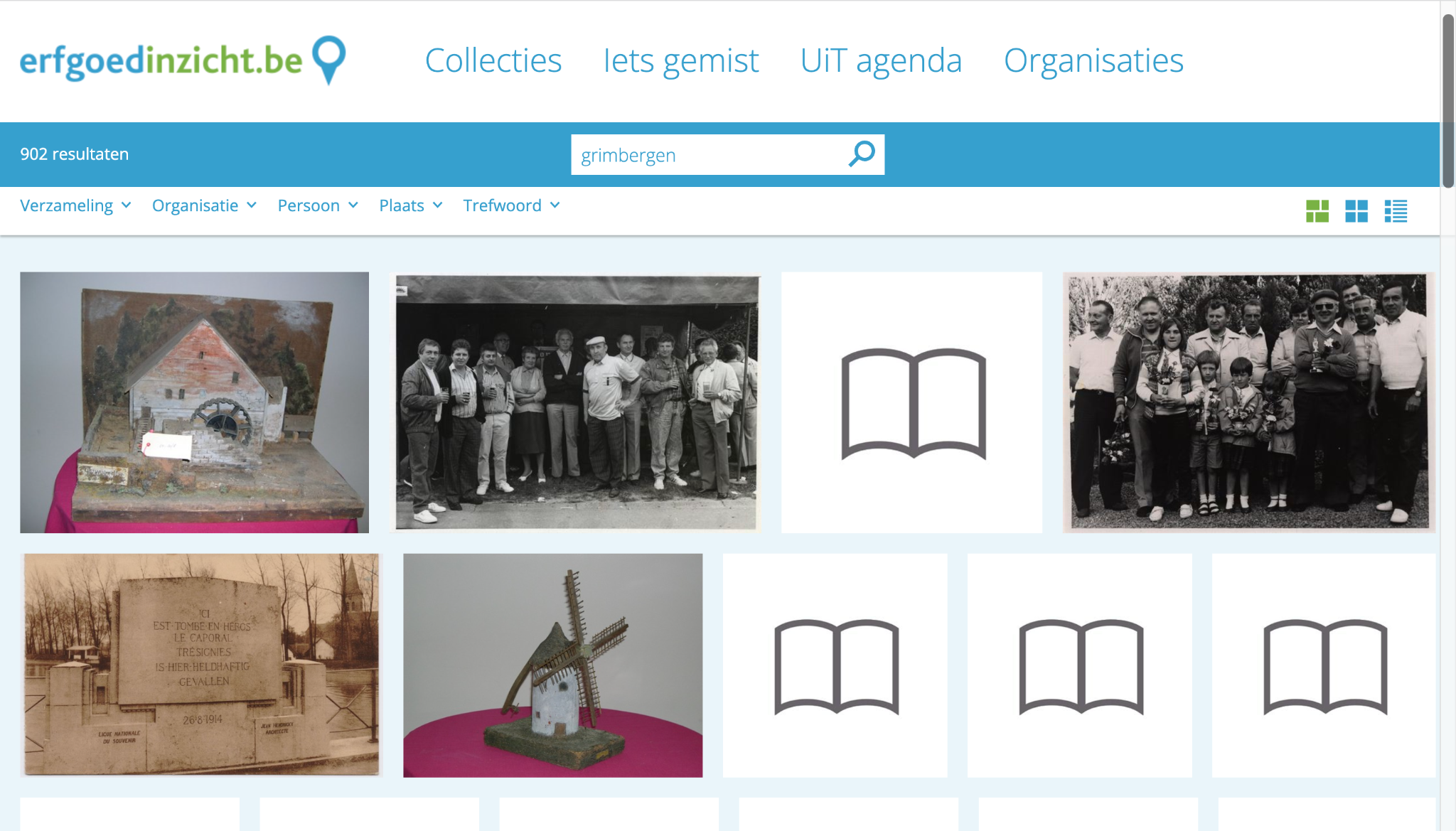 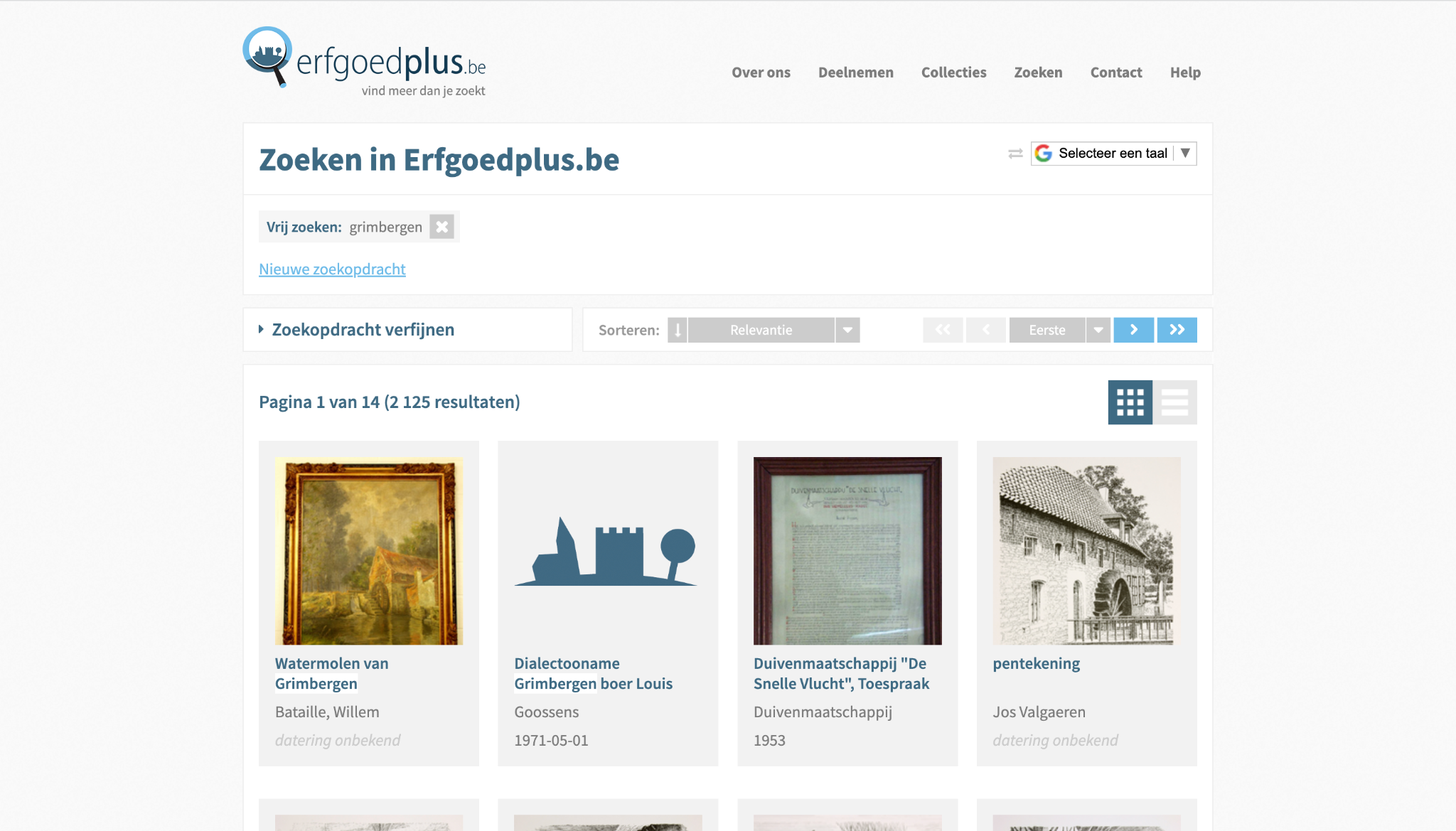 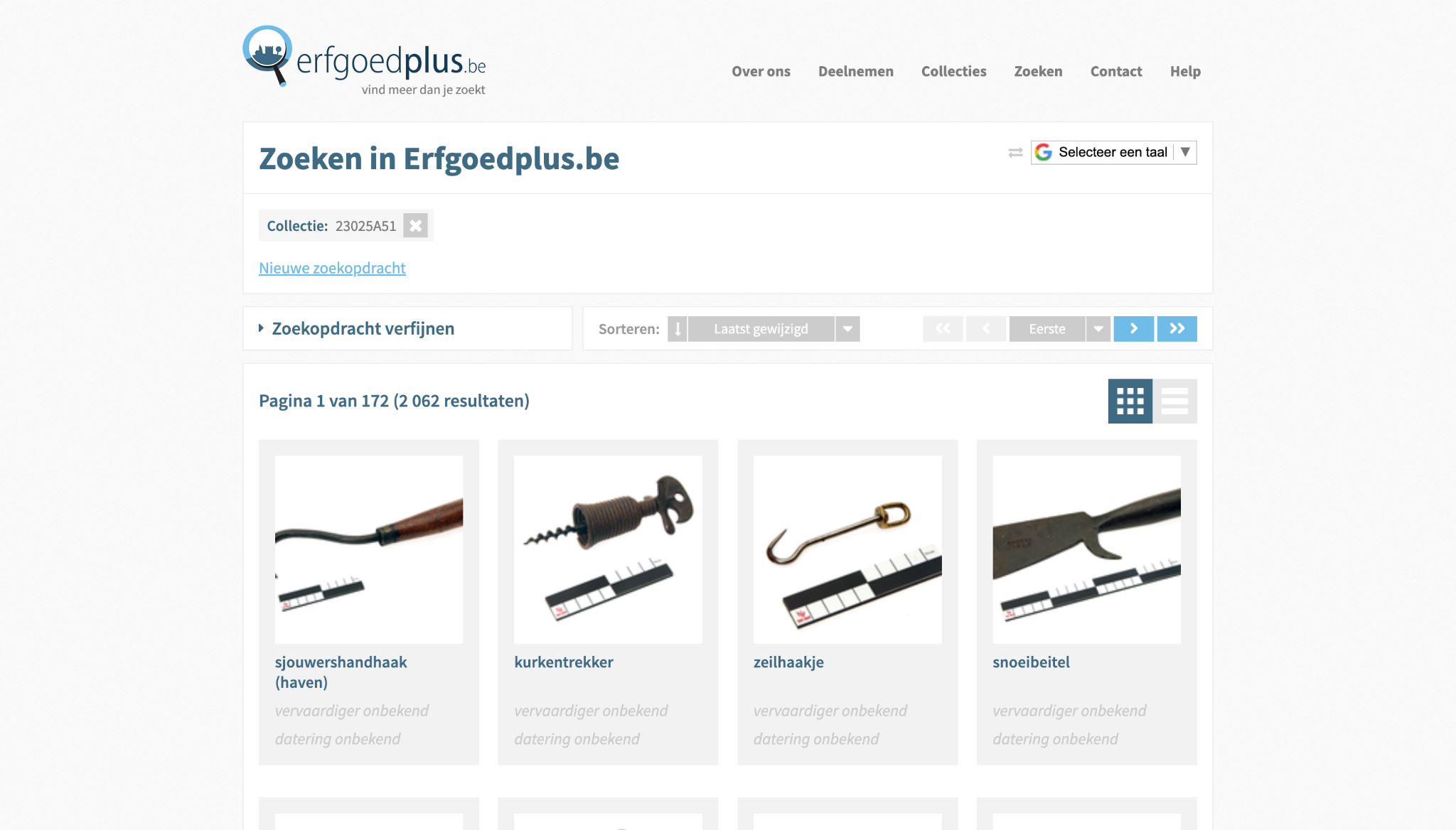 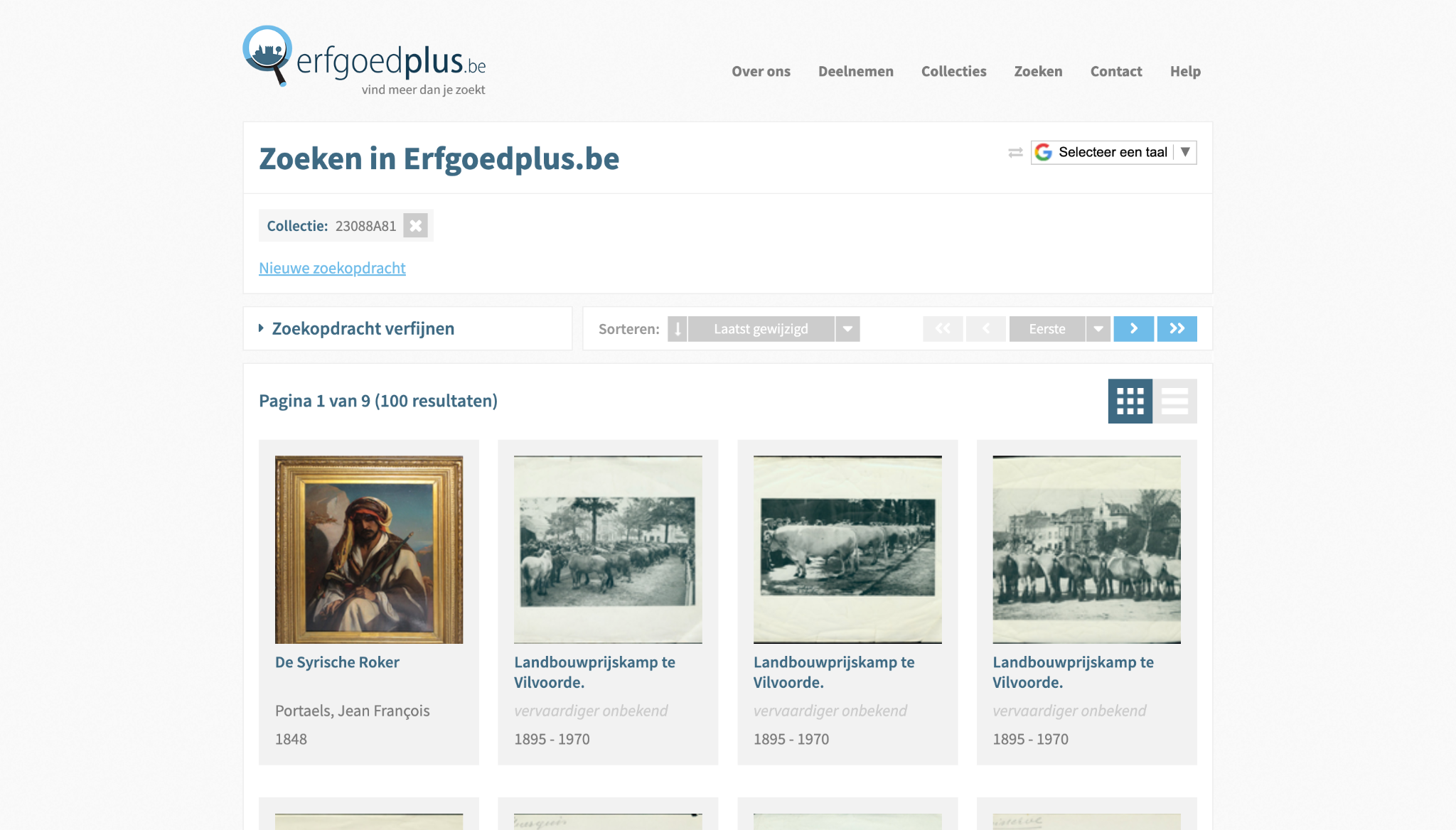 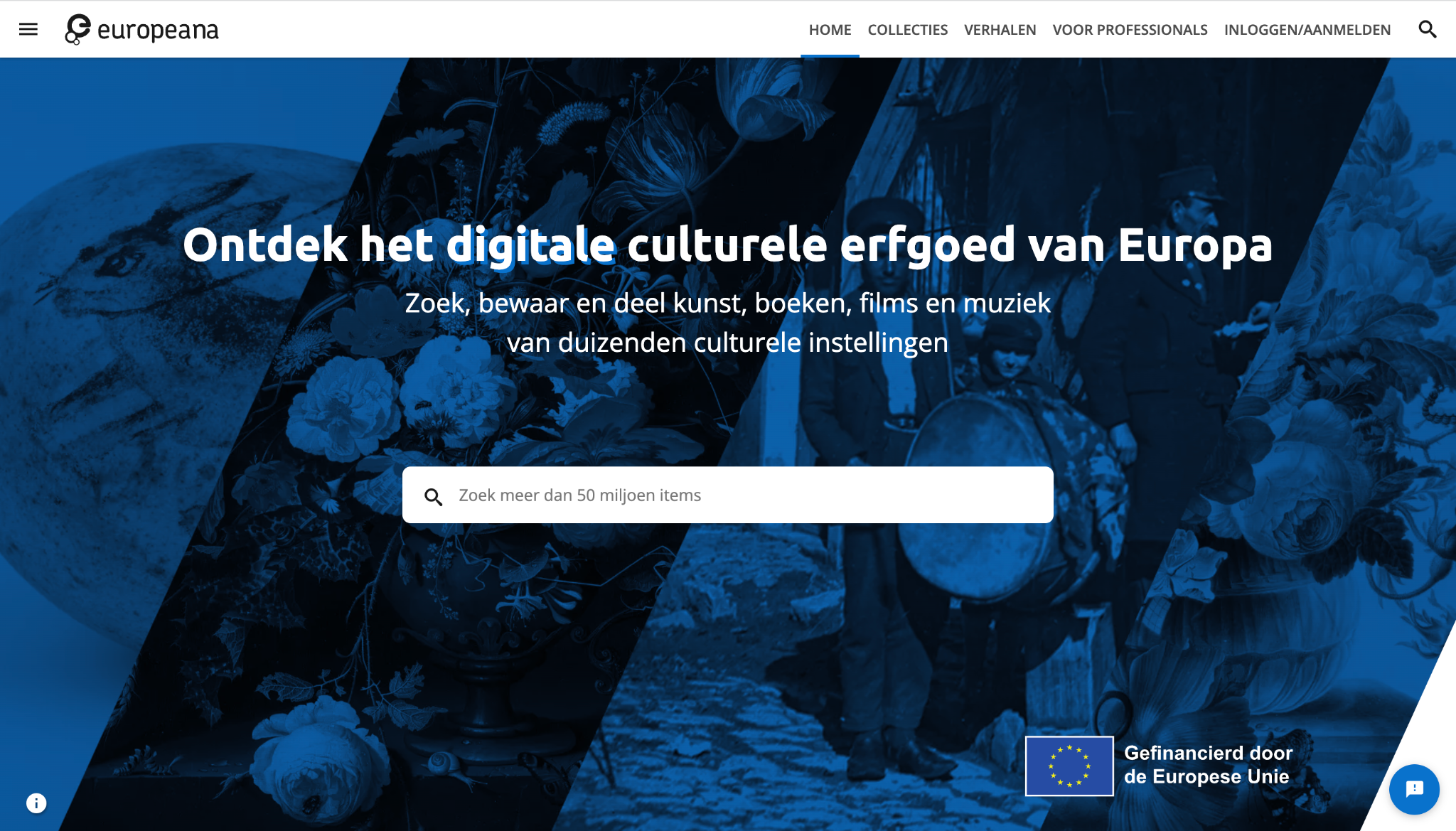 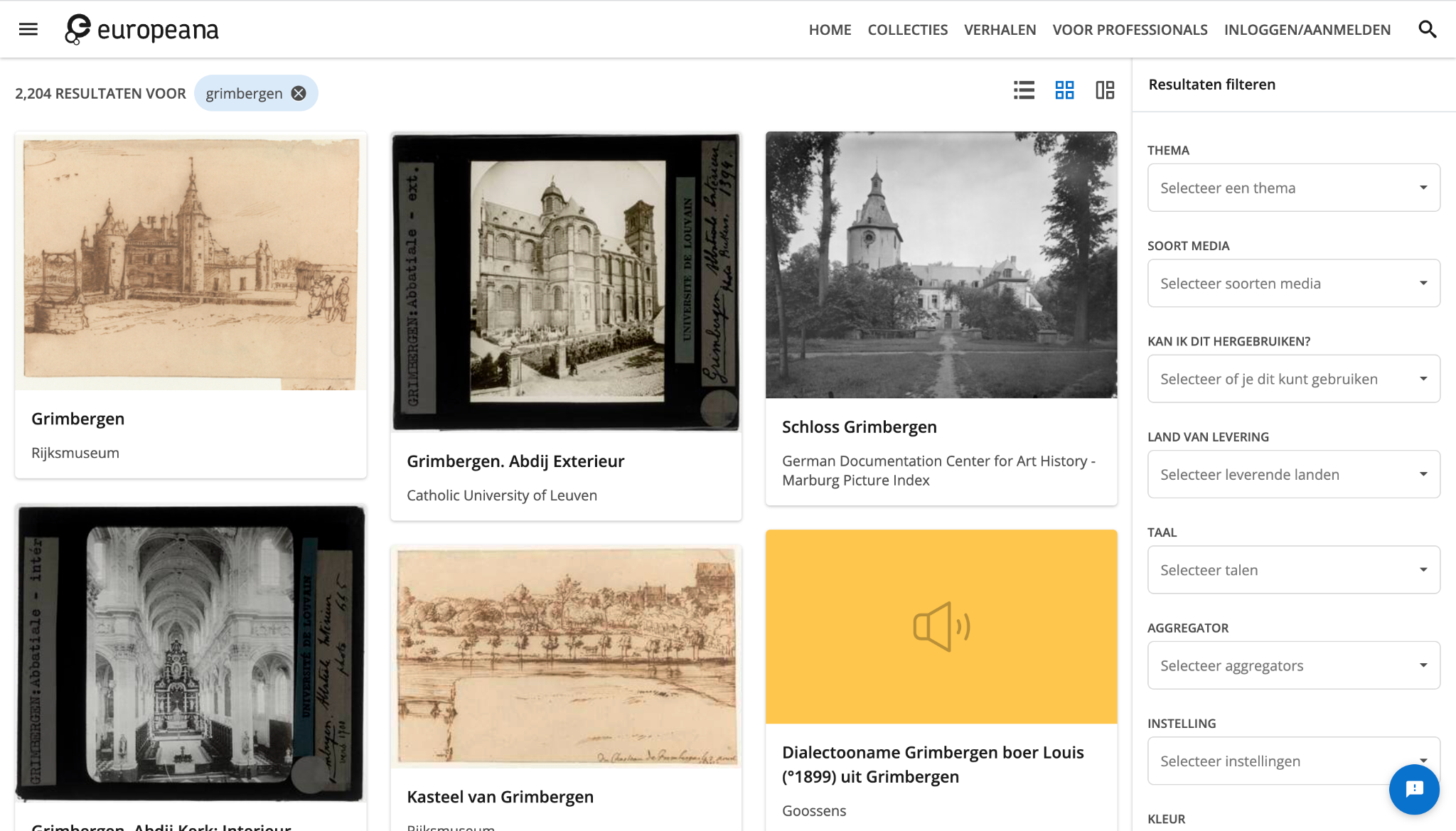 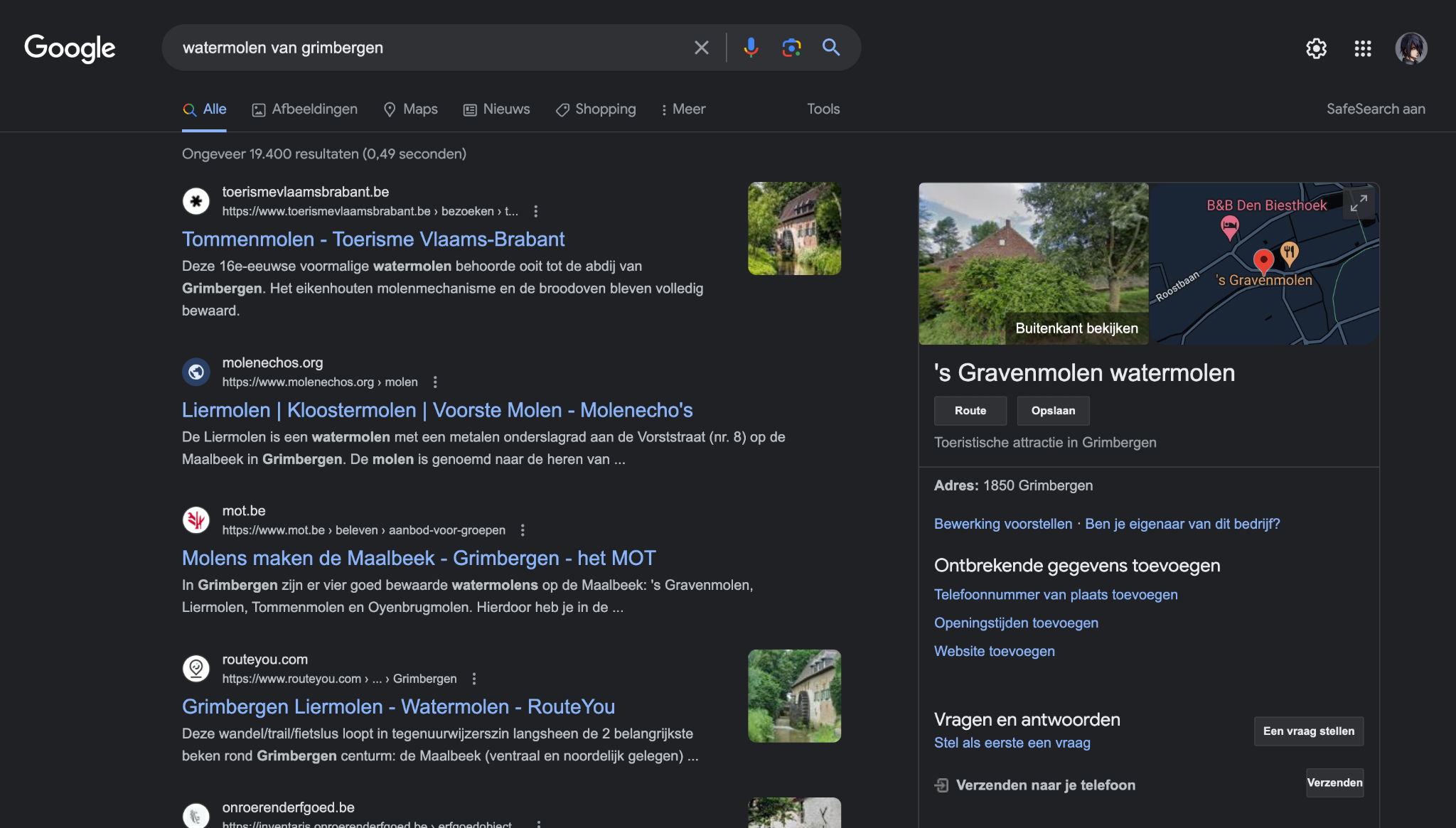 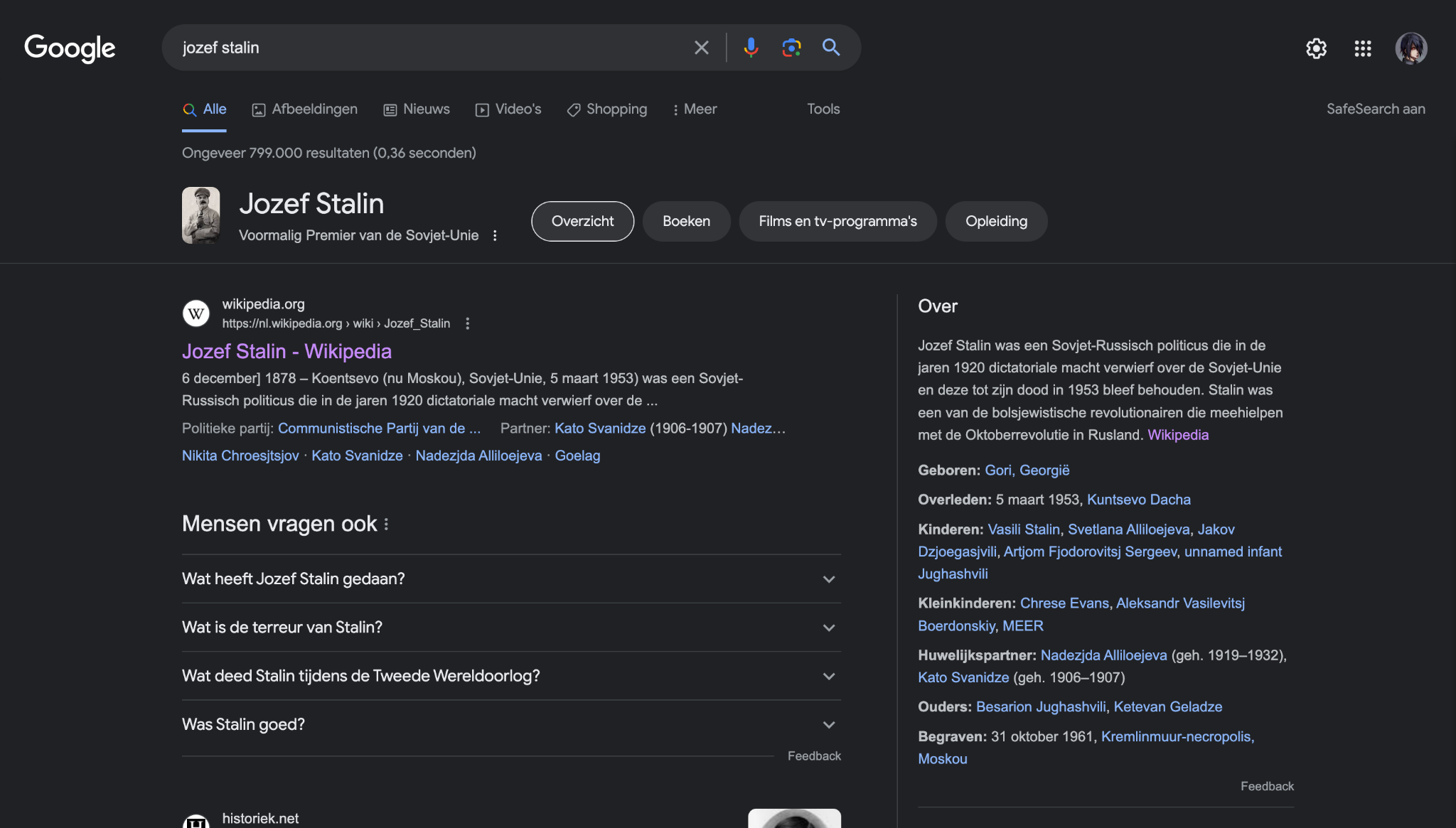 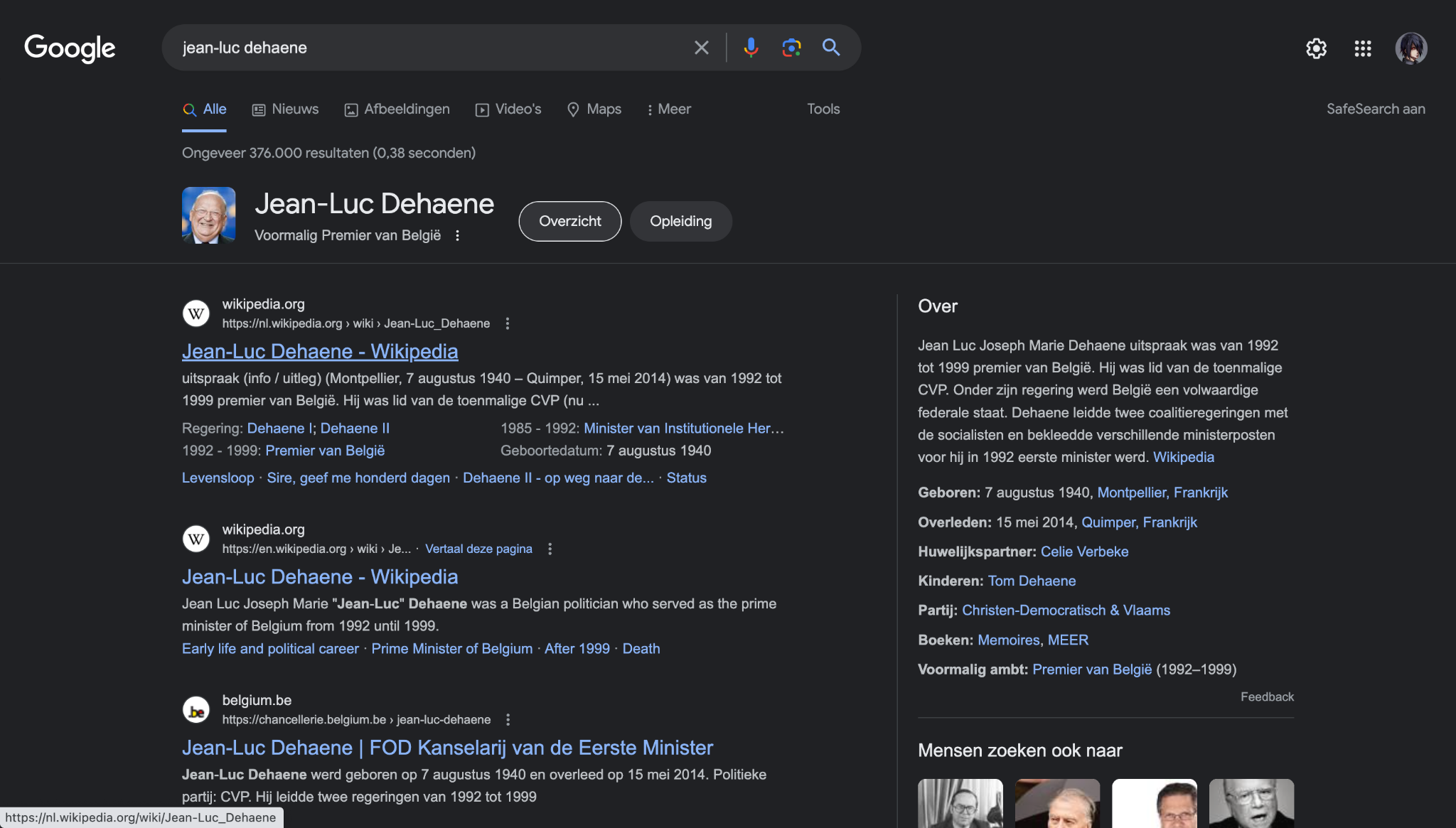 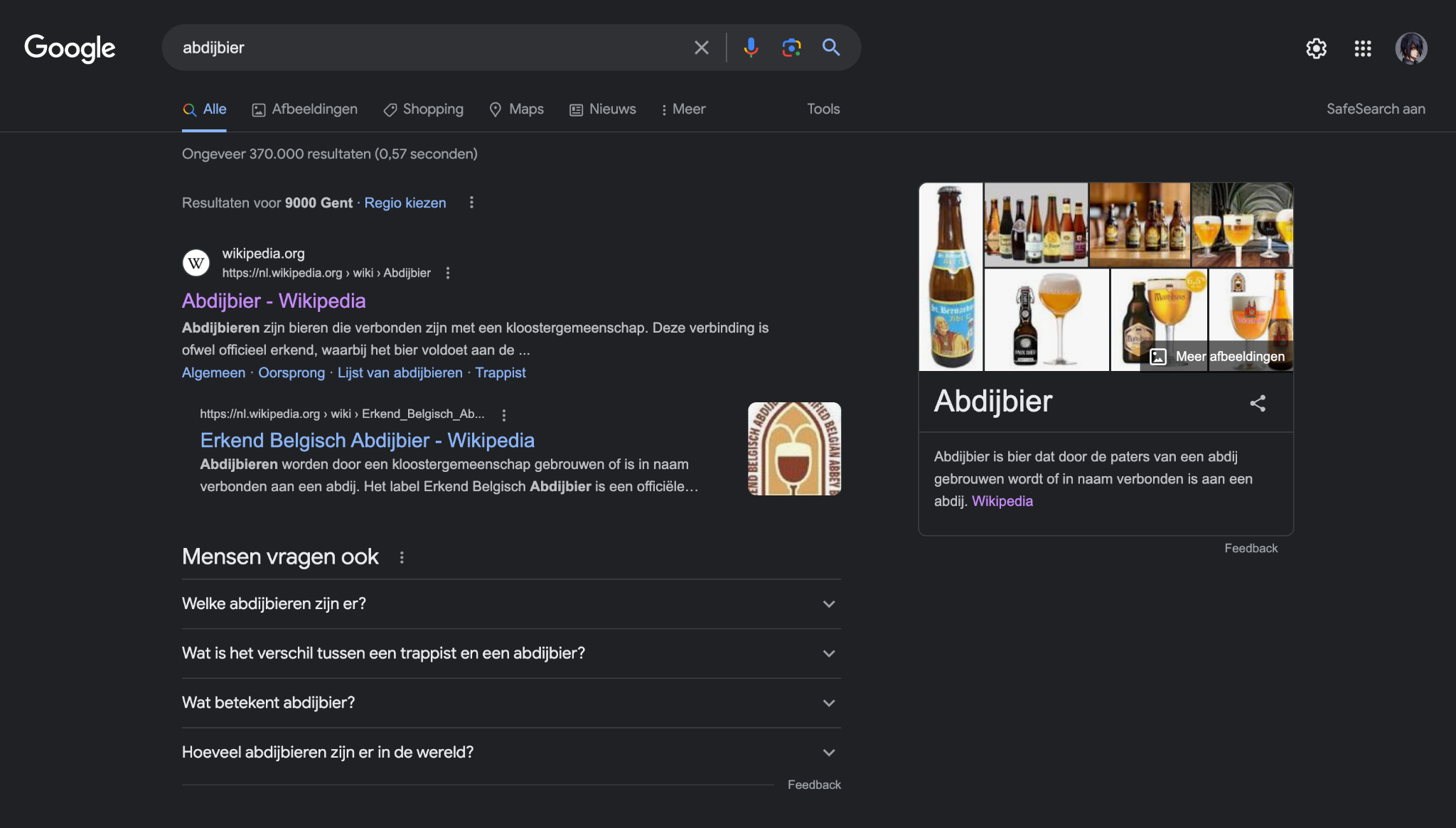 5. Over lokale beeldbanken voor erfgoed
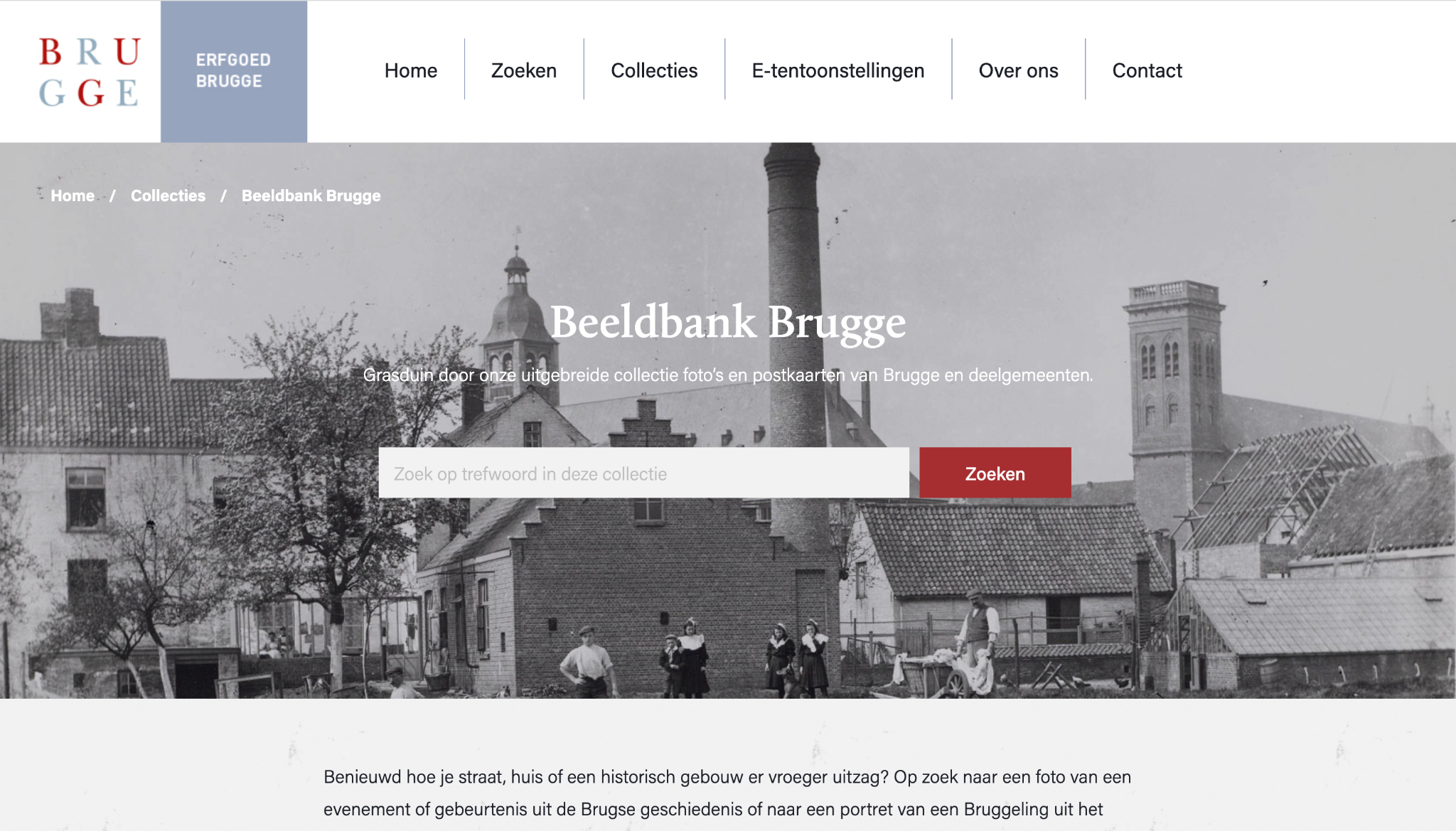 [Speaker Notes: ook op lokaal niveau zijn er beeldbanken ontstaan]
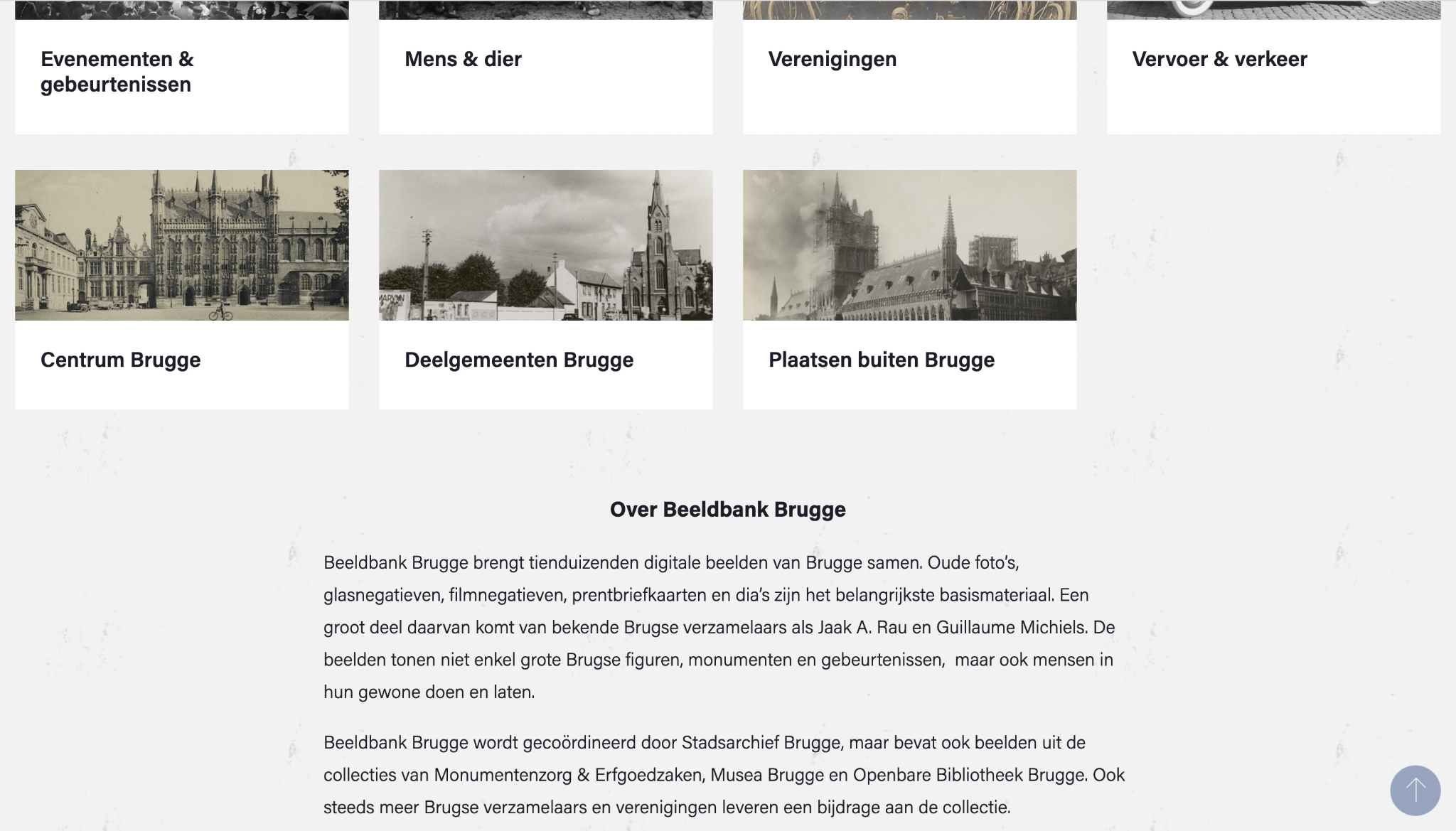 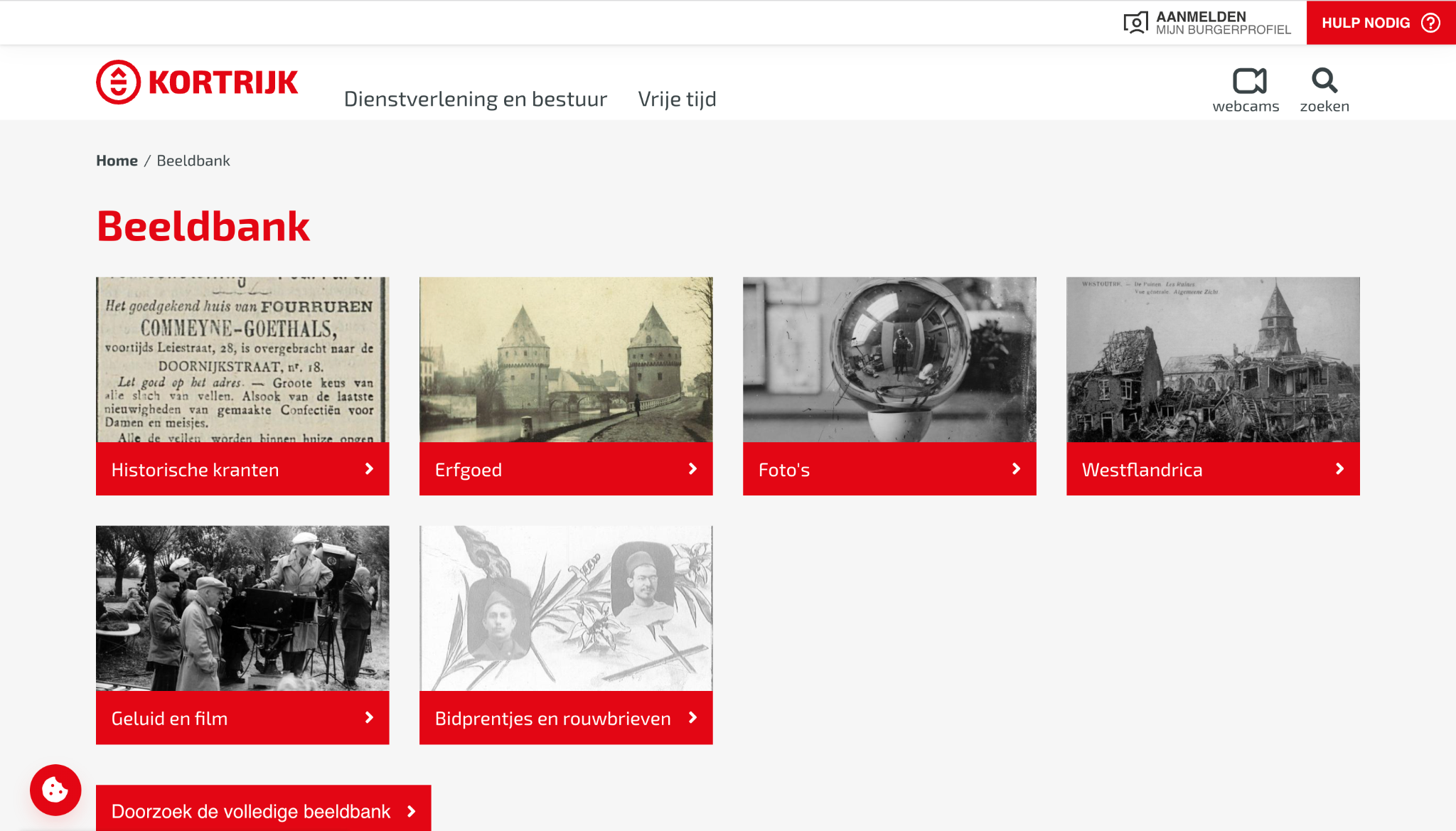 [Speaker Notes: ook op lokaal niveau zijn er beeldbanken ontstaan]
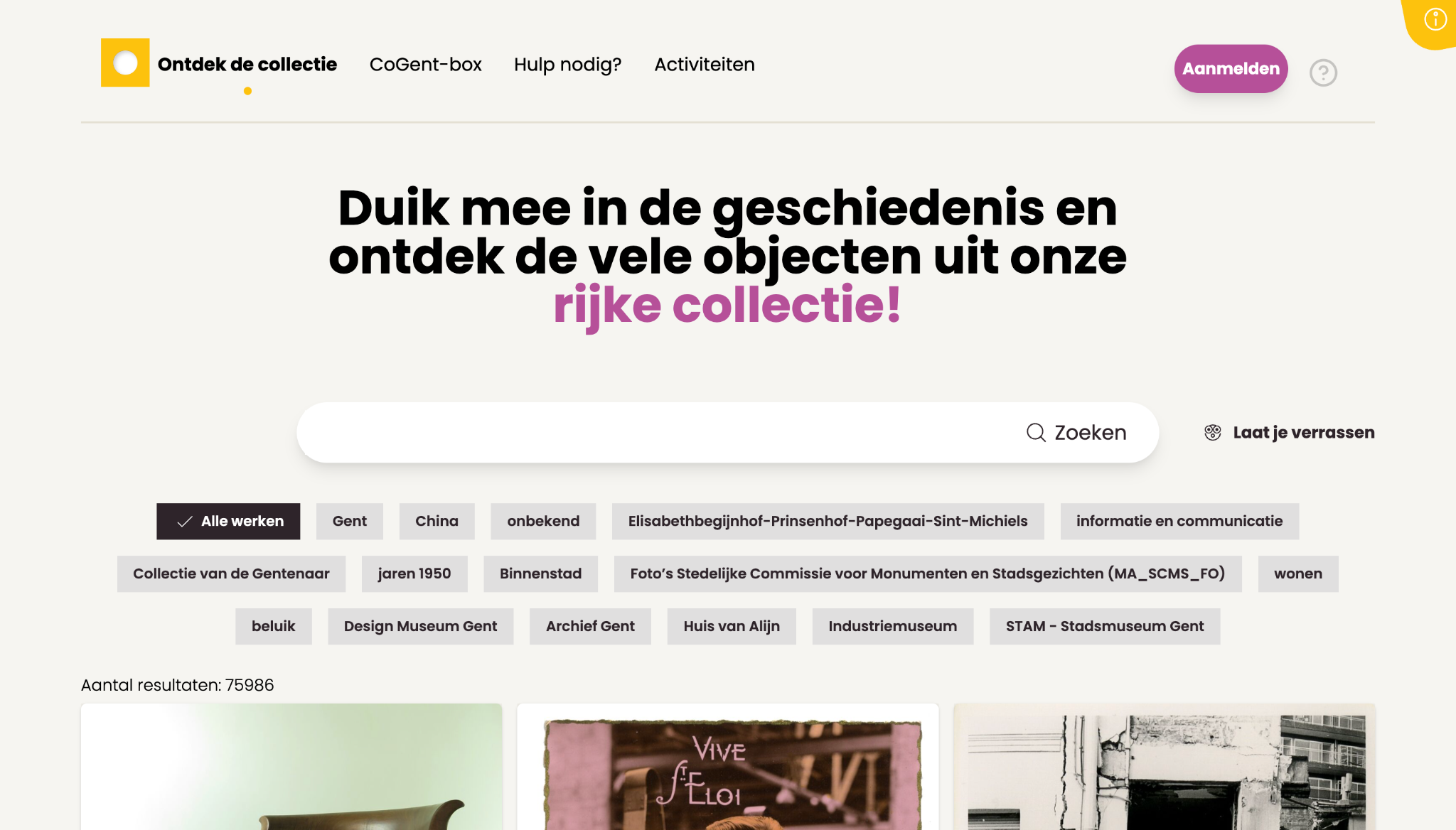 [Speaker Notes: ook op lokaal niveau zijn er beeldbanken ontstaan]
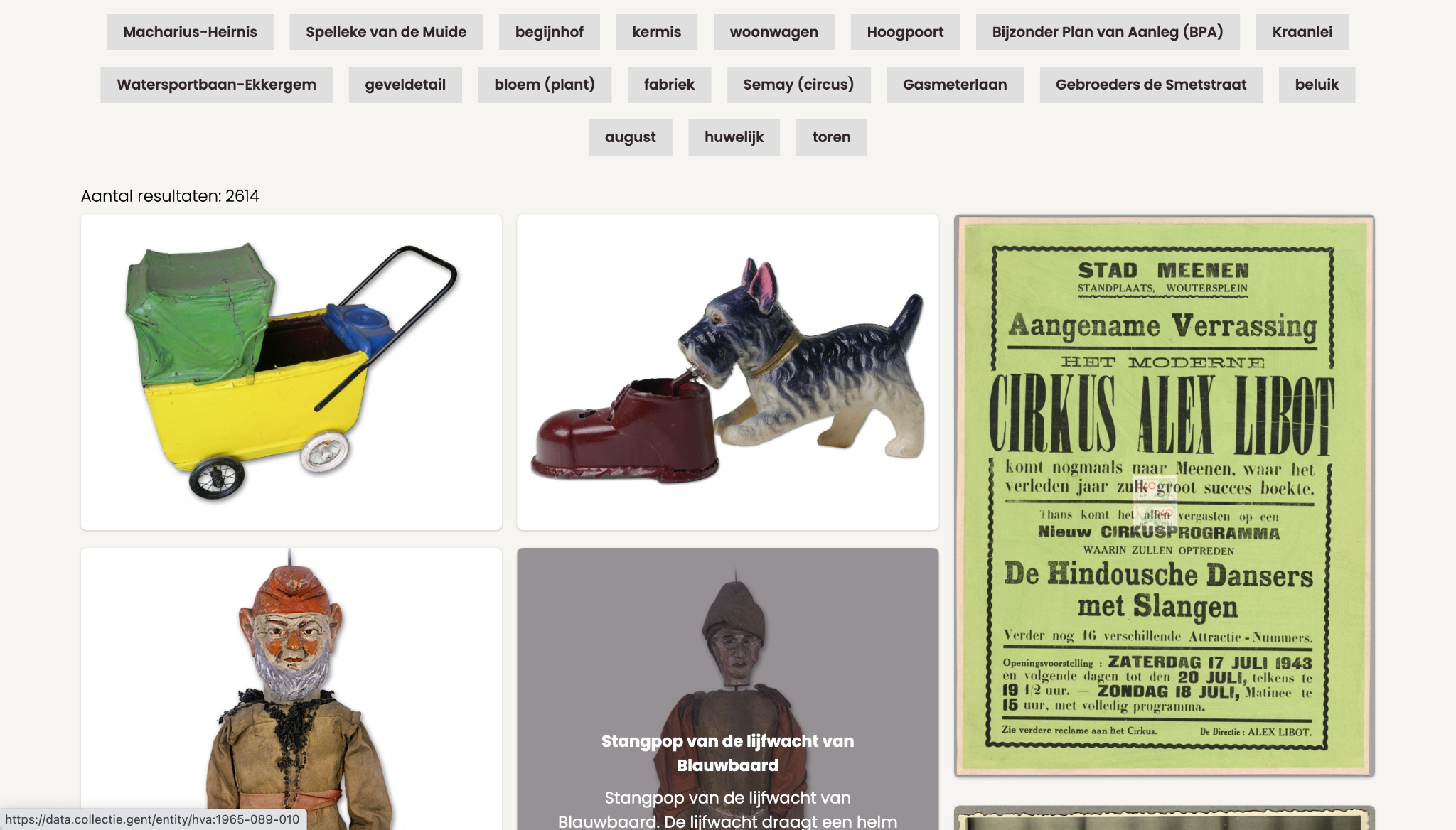 [Speaker Notes: ook op lokaal niveau zijn er beeldbanken ontstaan]
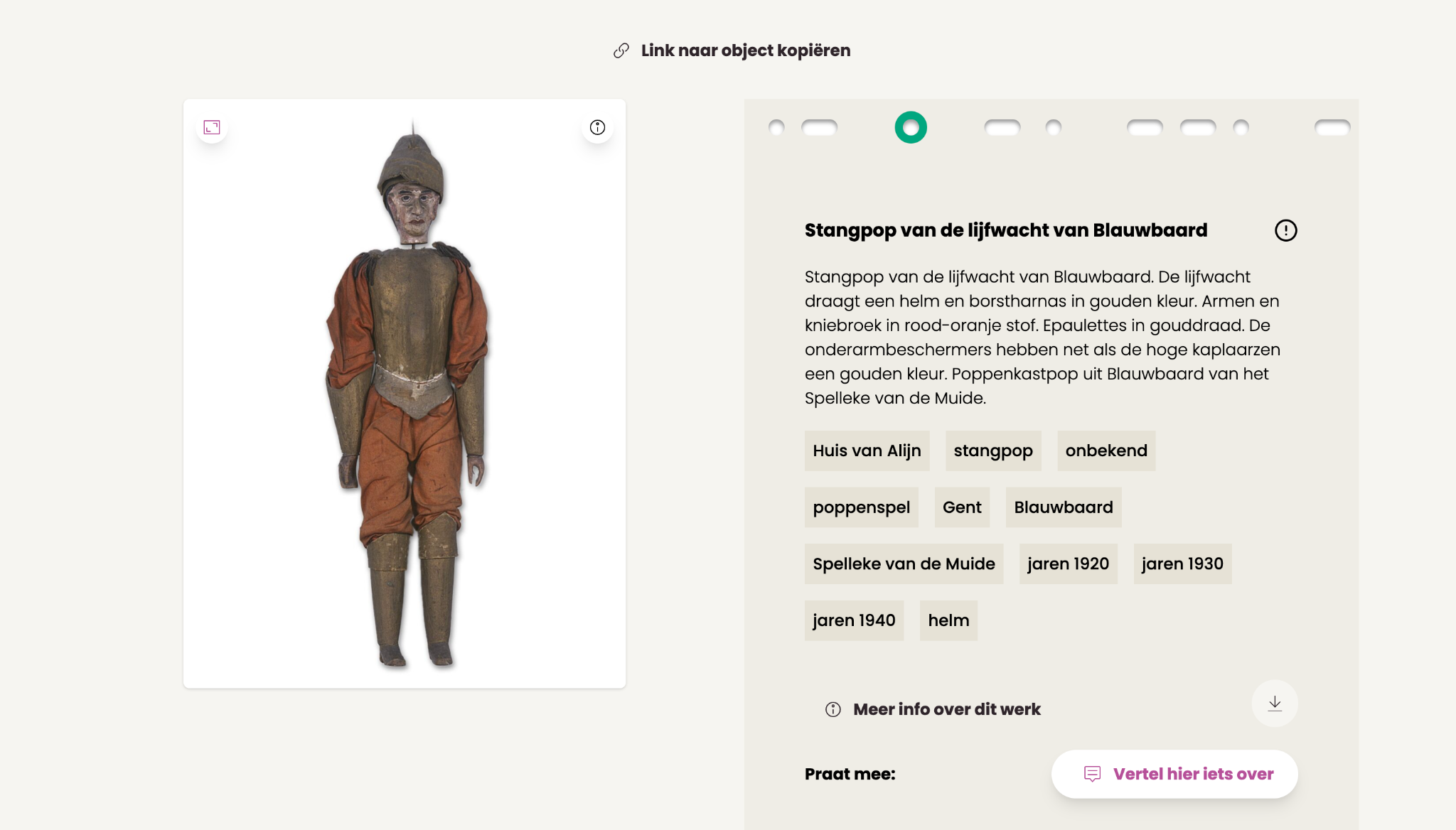 [Speaker Notes: ook op lokaal niveau zijn er beeldbanken ontstaan]
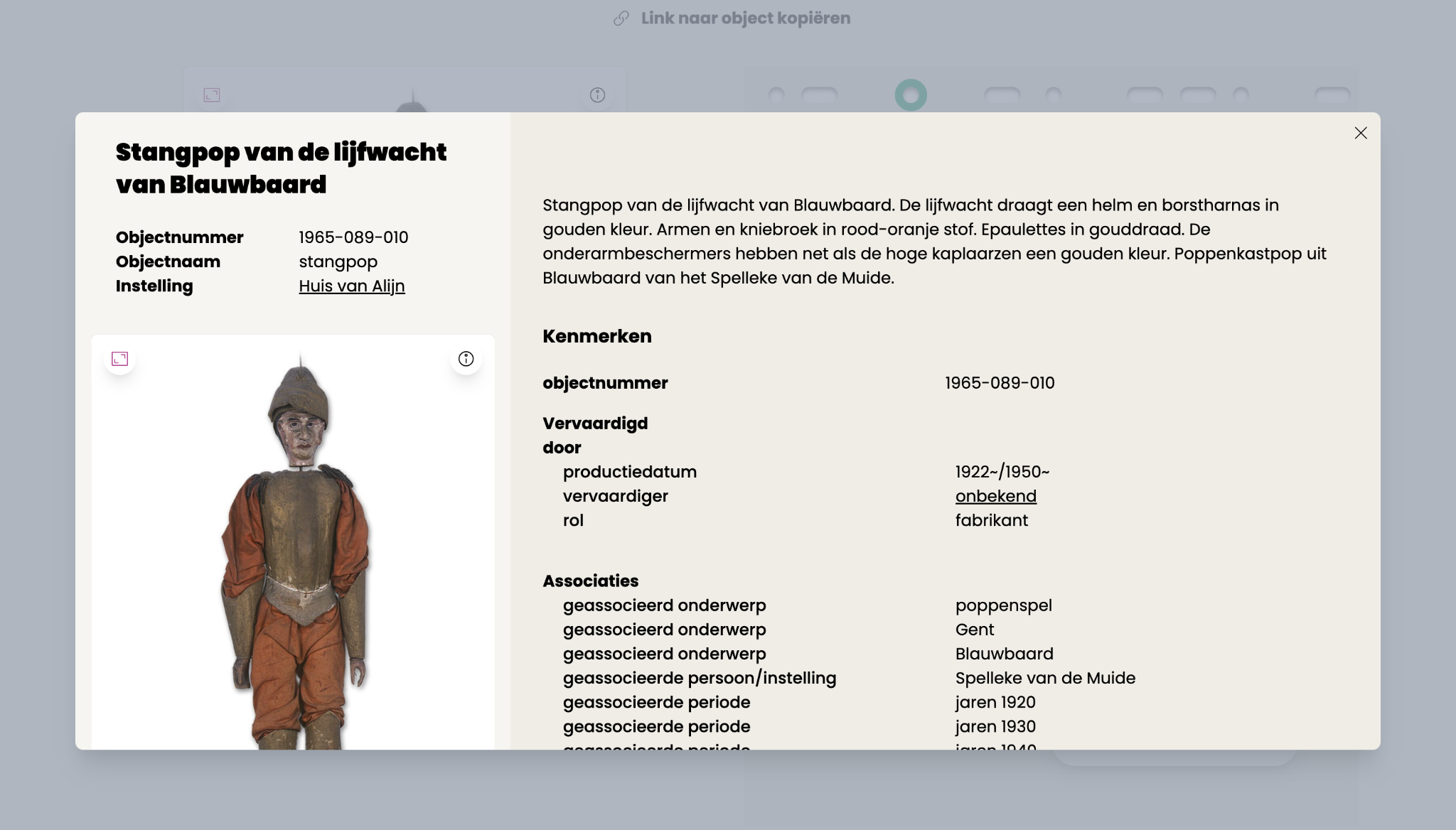 [Speaker Notes: ook op lokaal niveau zijn er beeldbanken ontstaan]
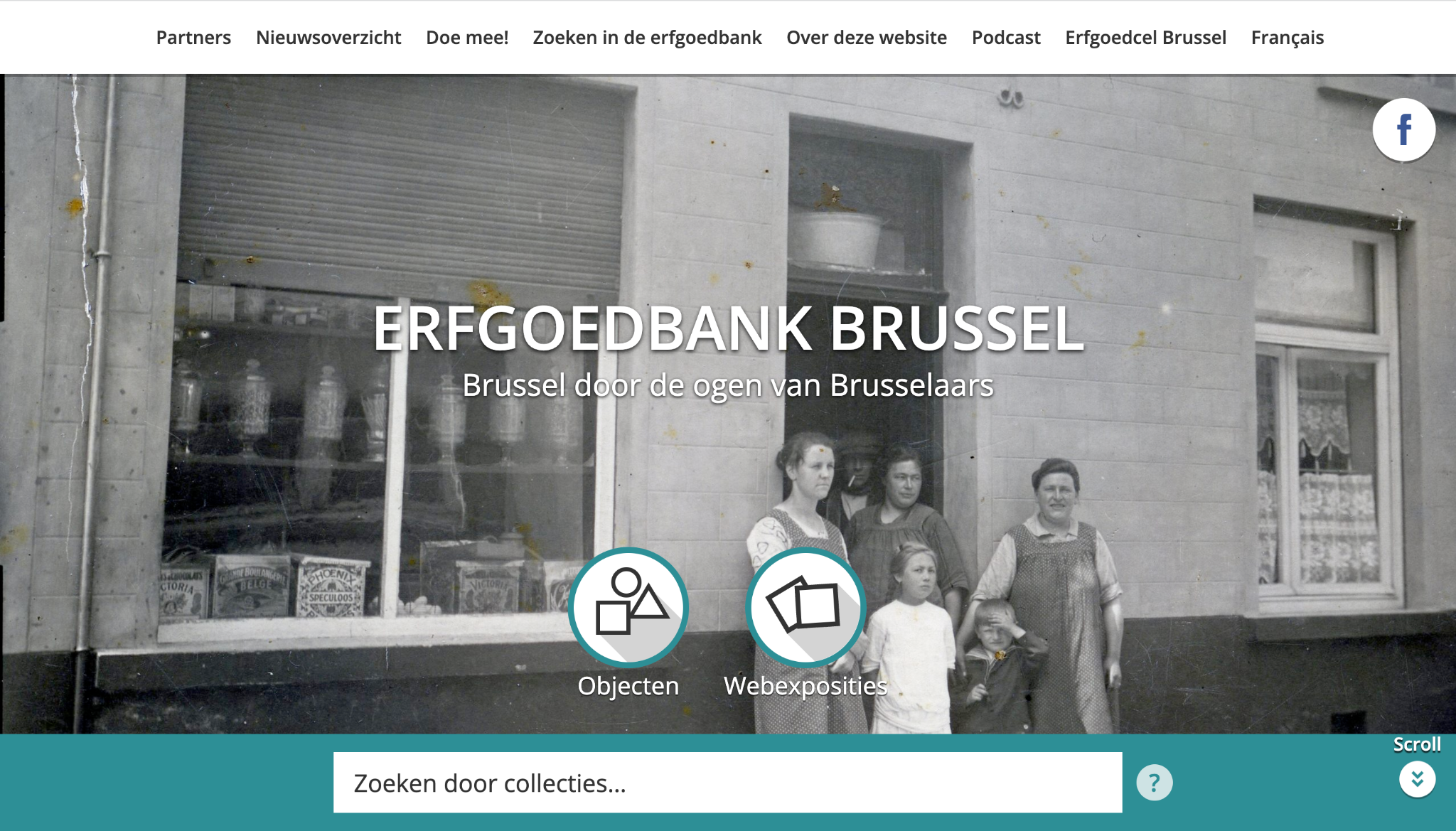 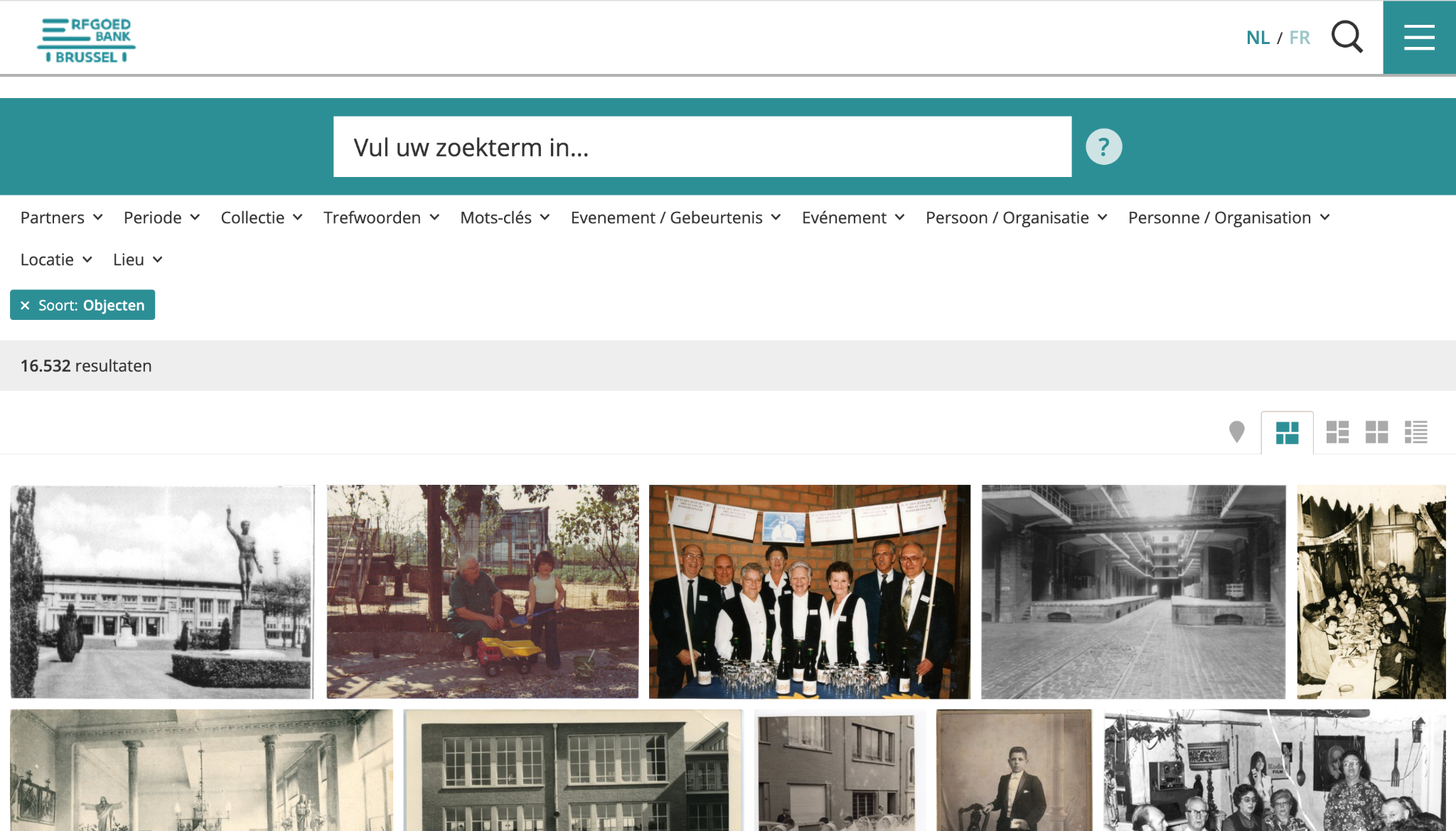 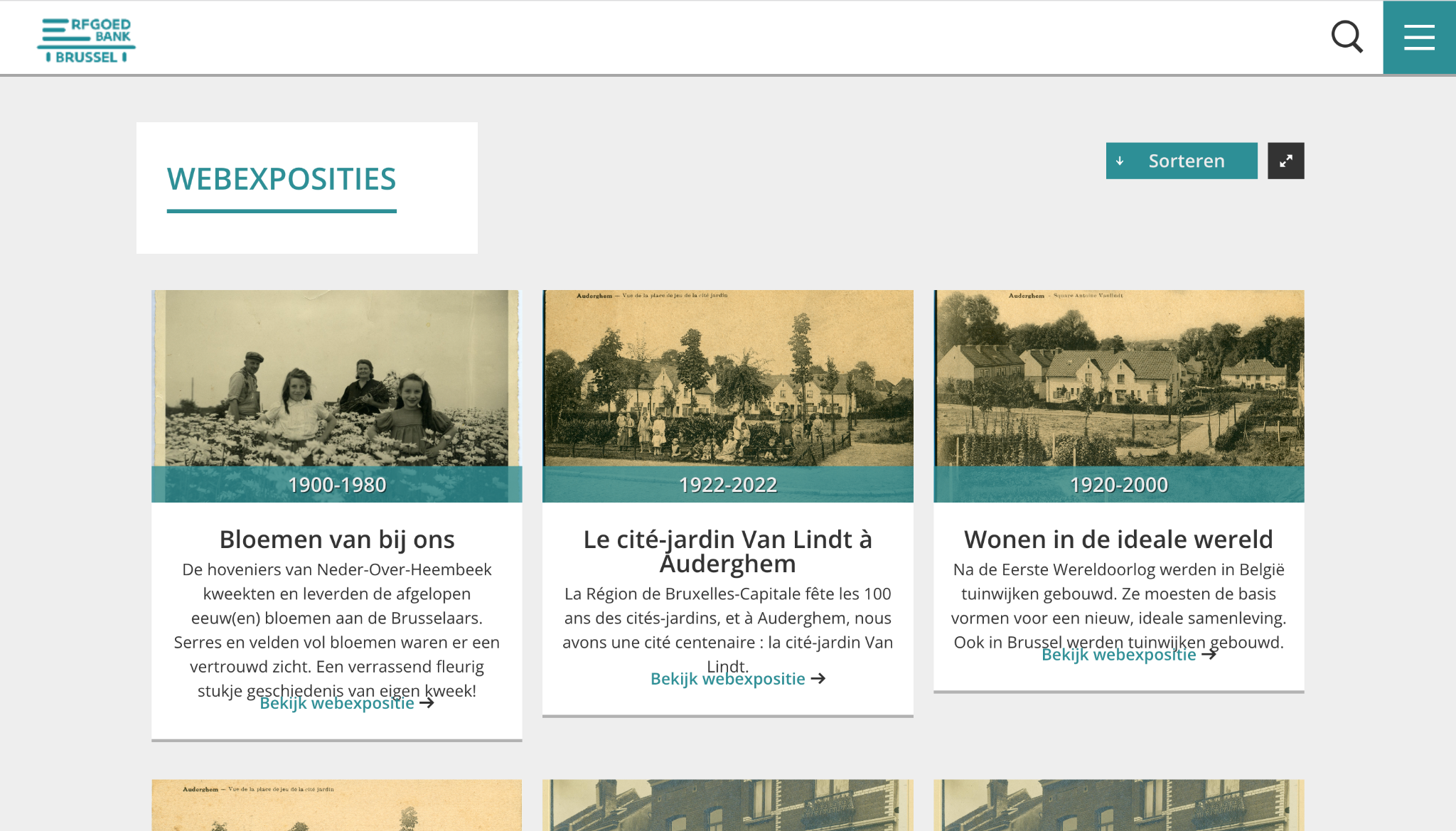 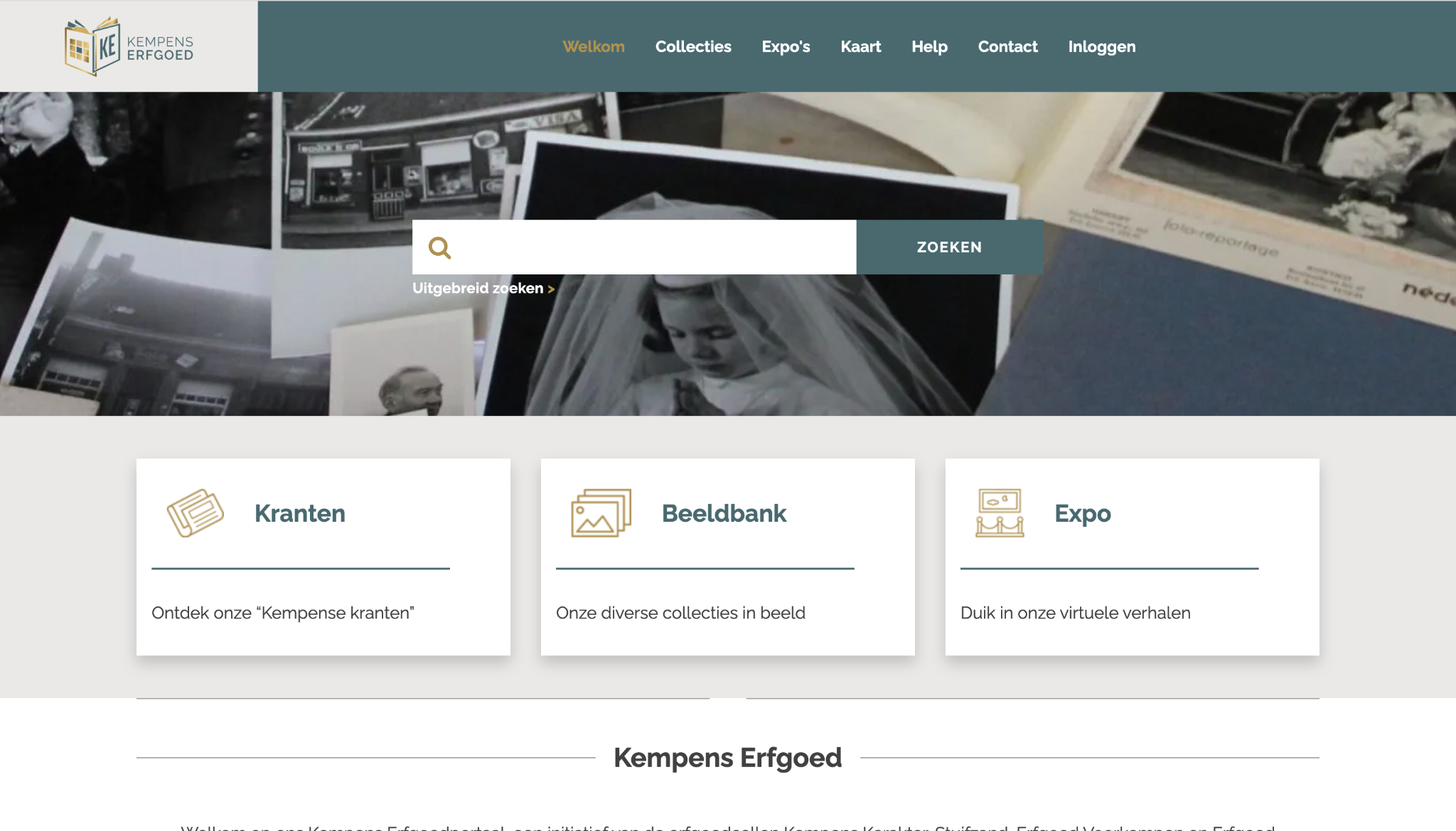 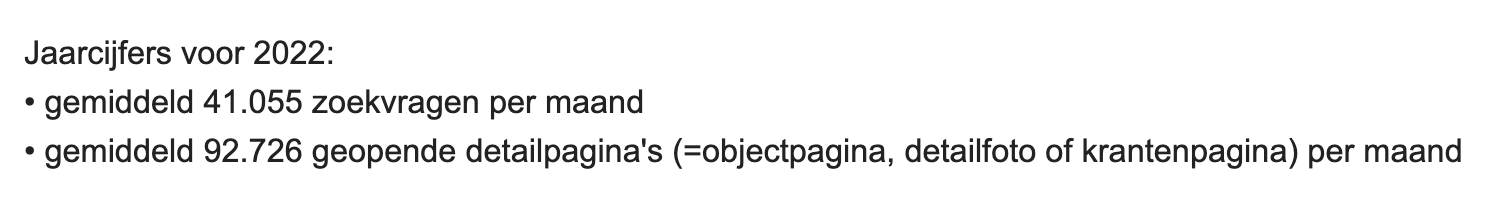 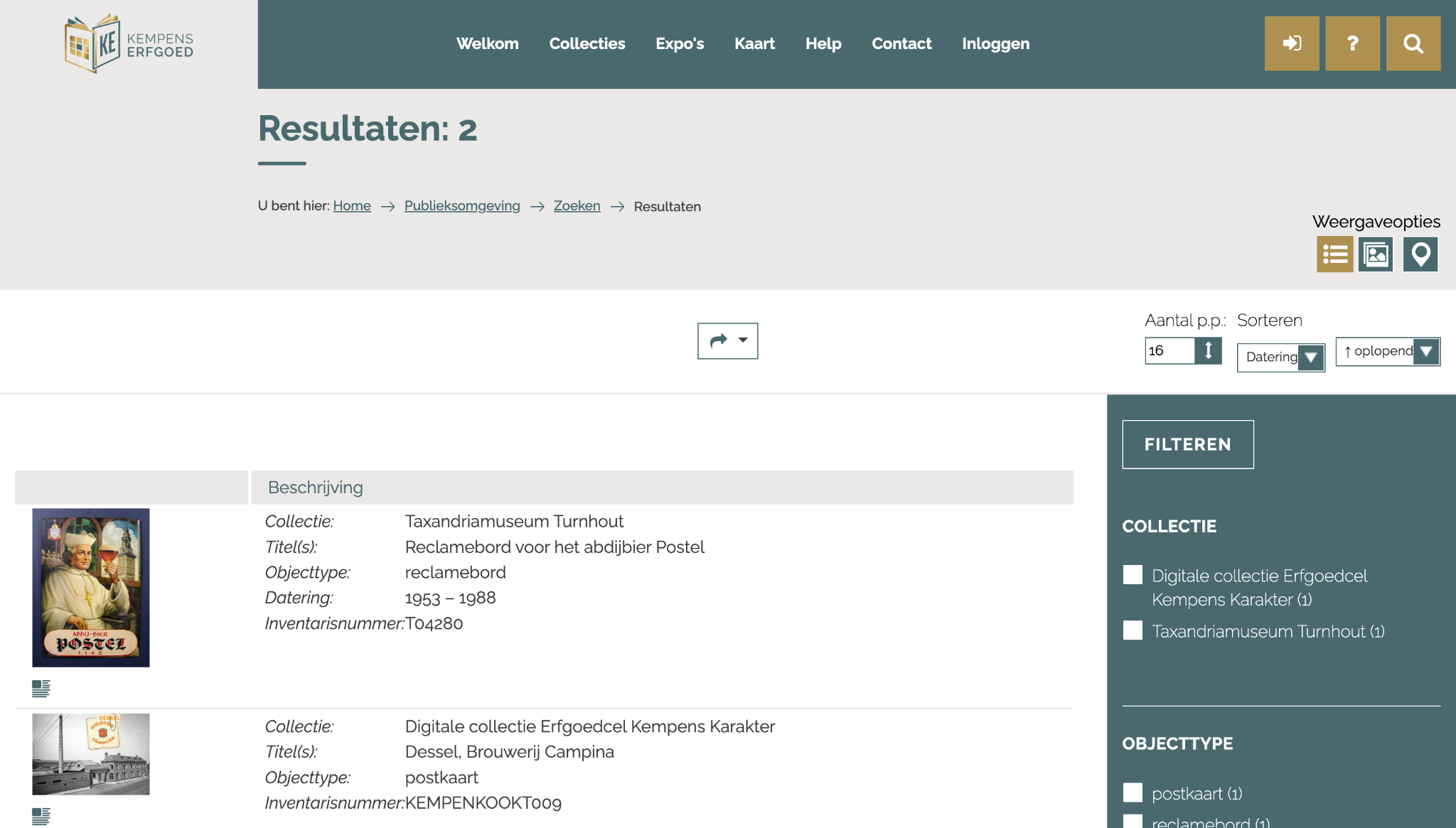 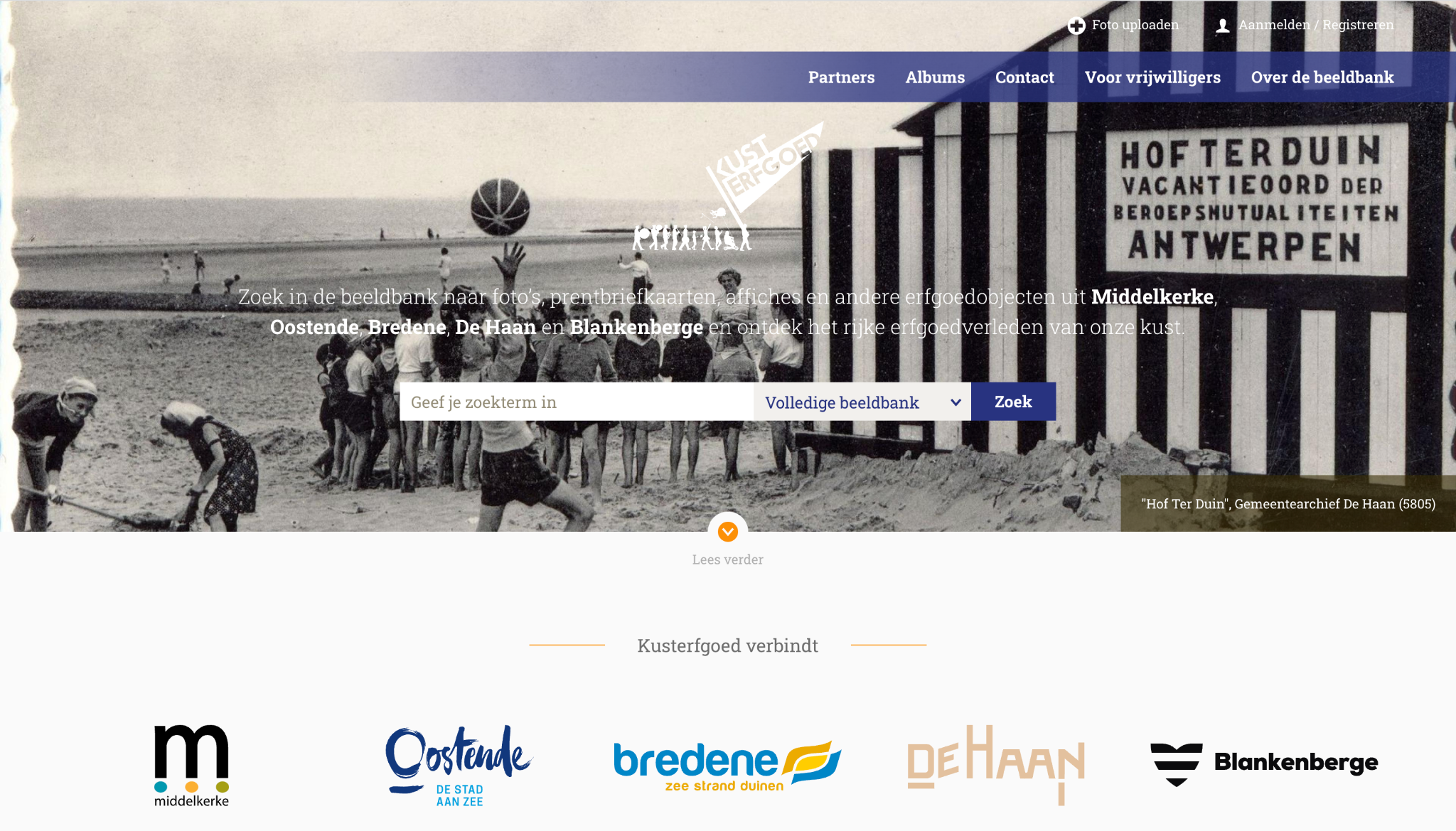 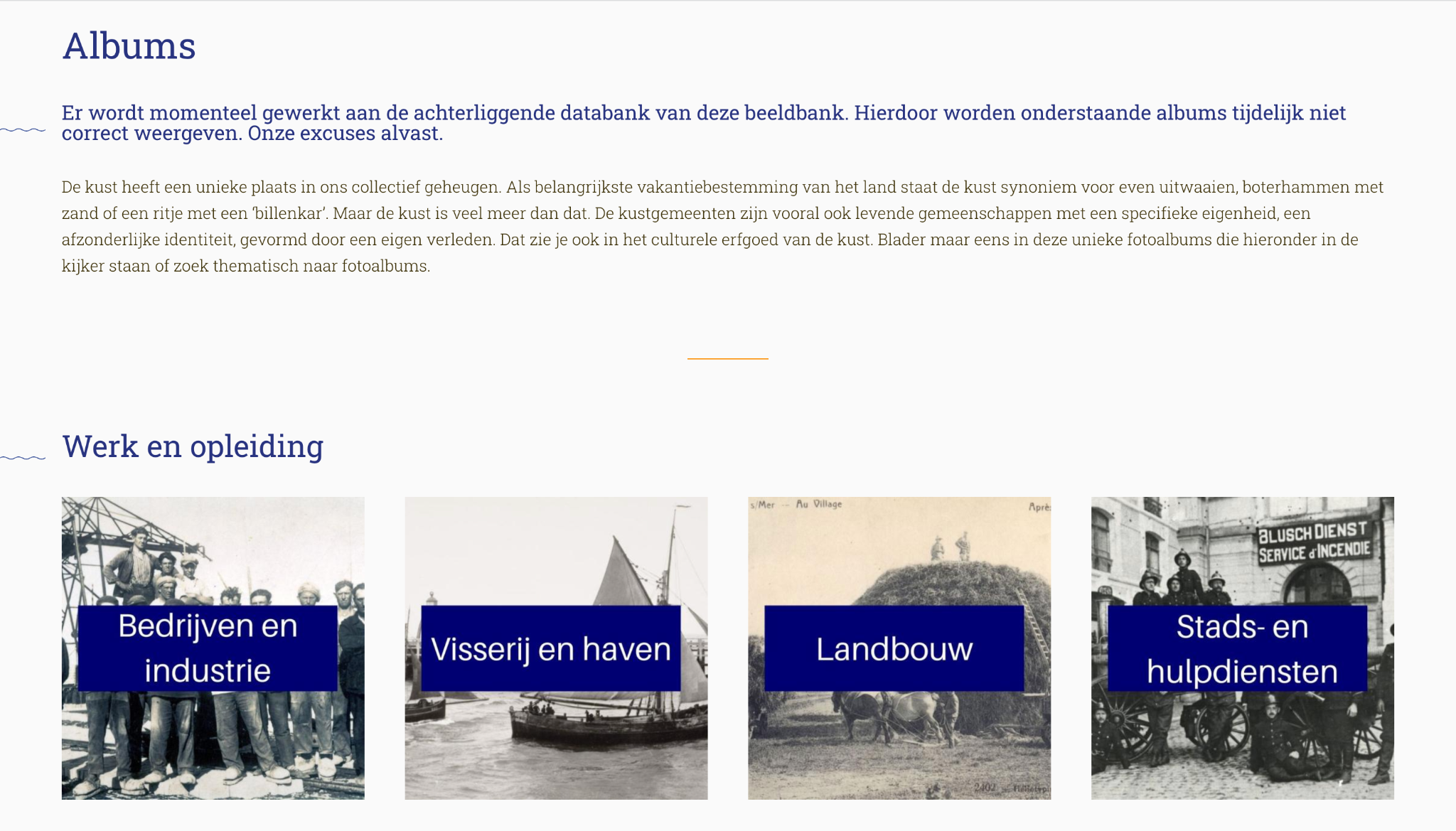 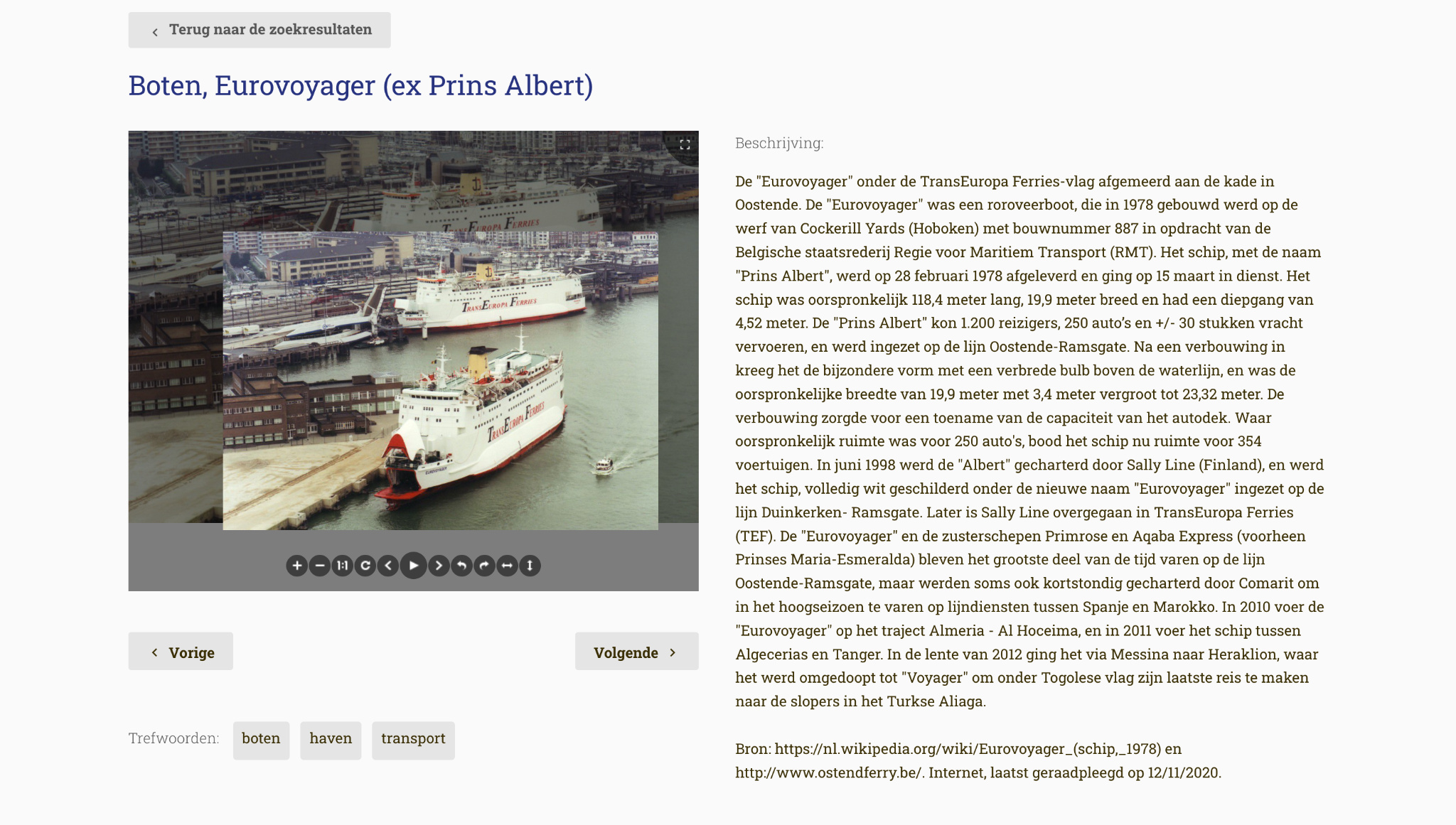 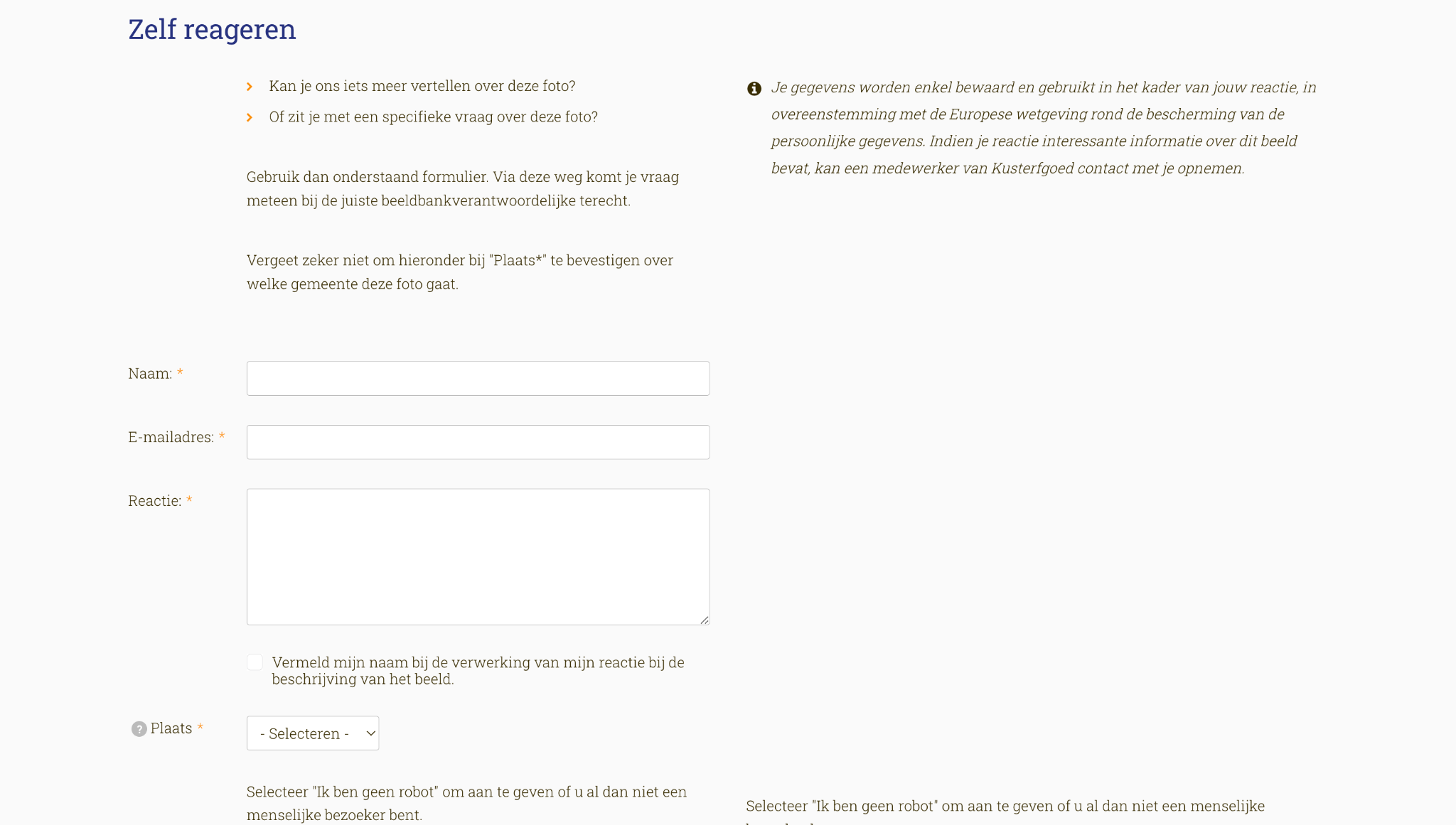 6. Uitdagingen m.b.t. beeldbanken
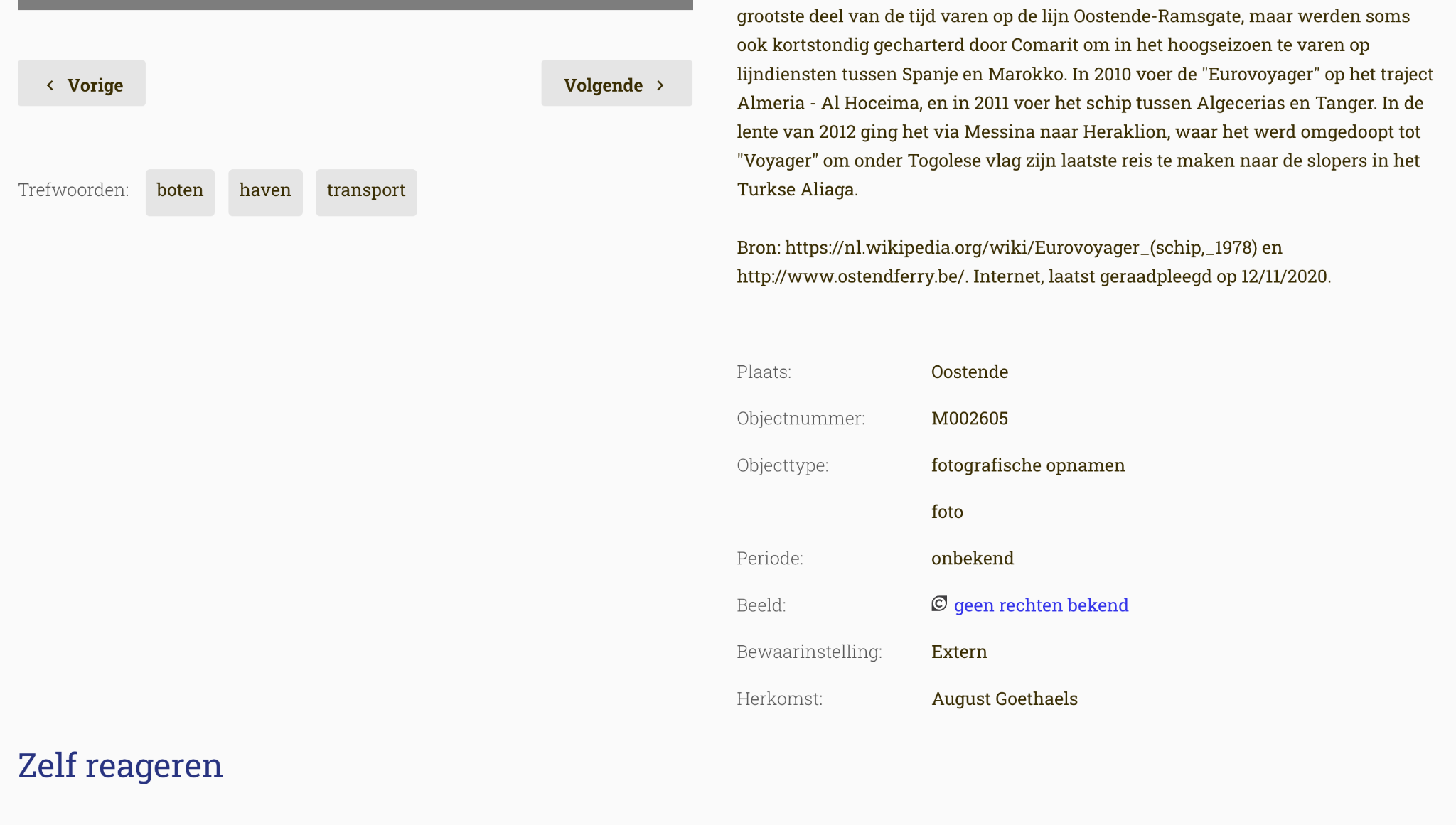 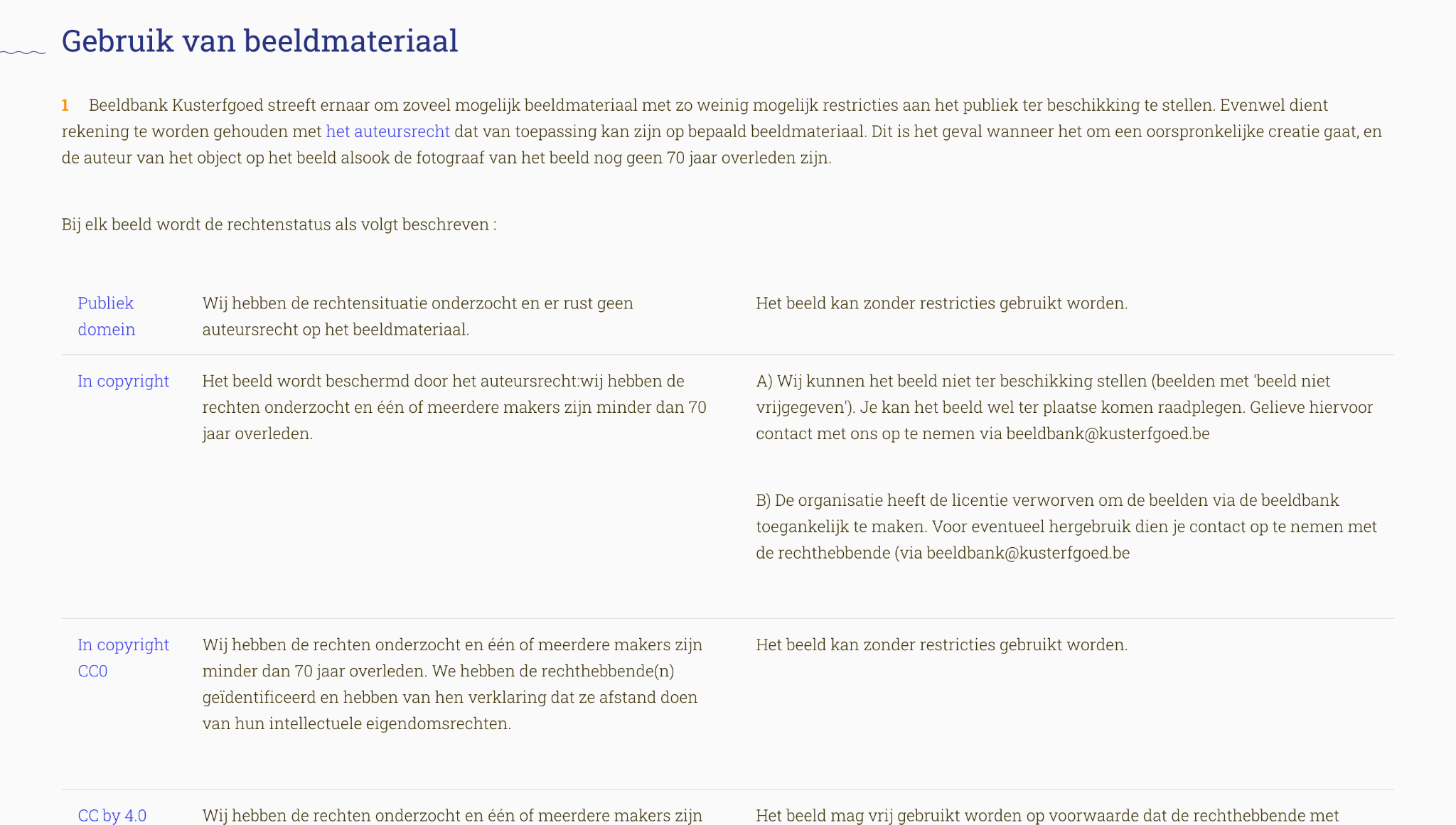 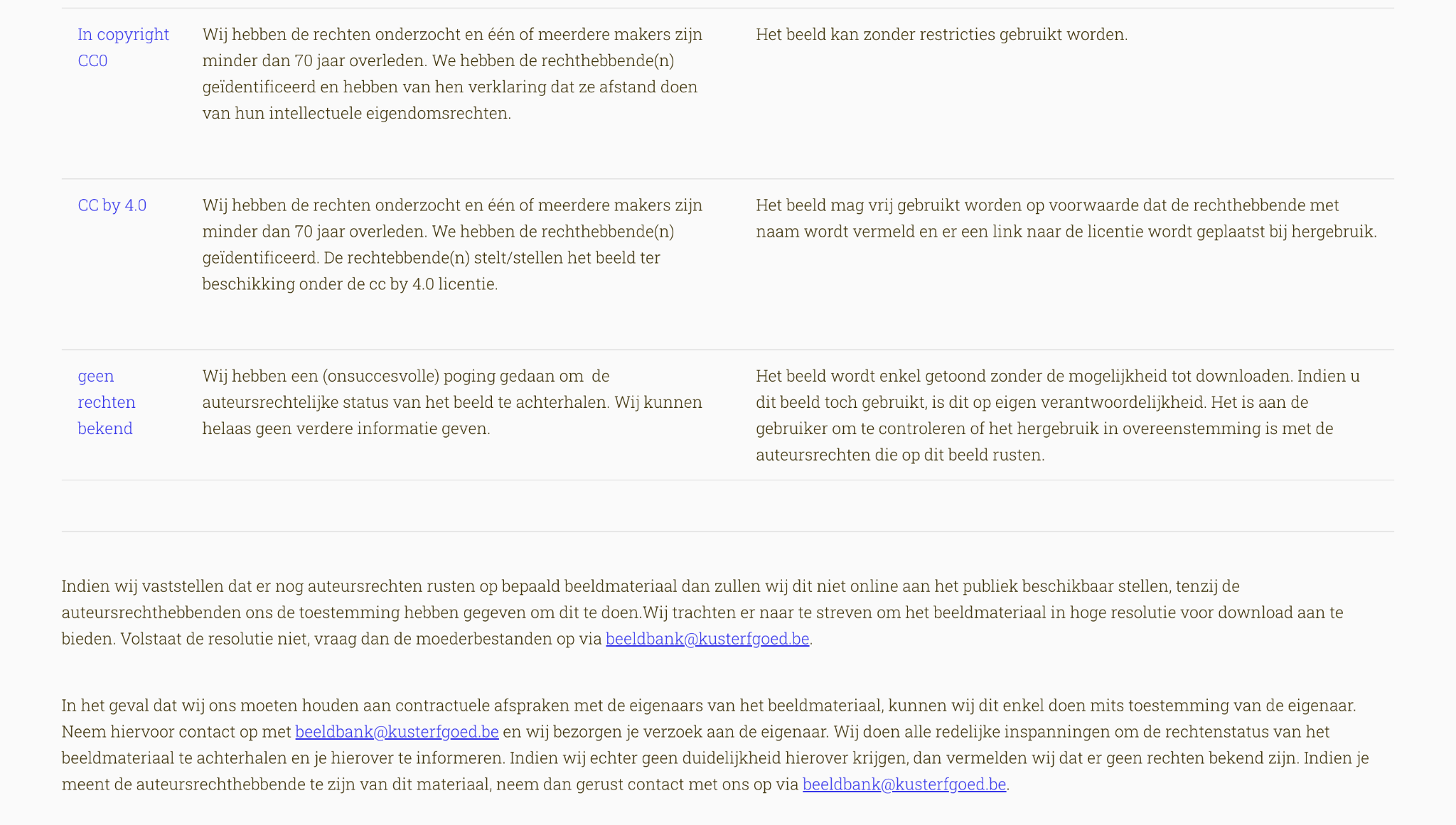 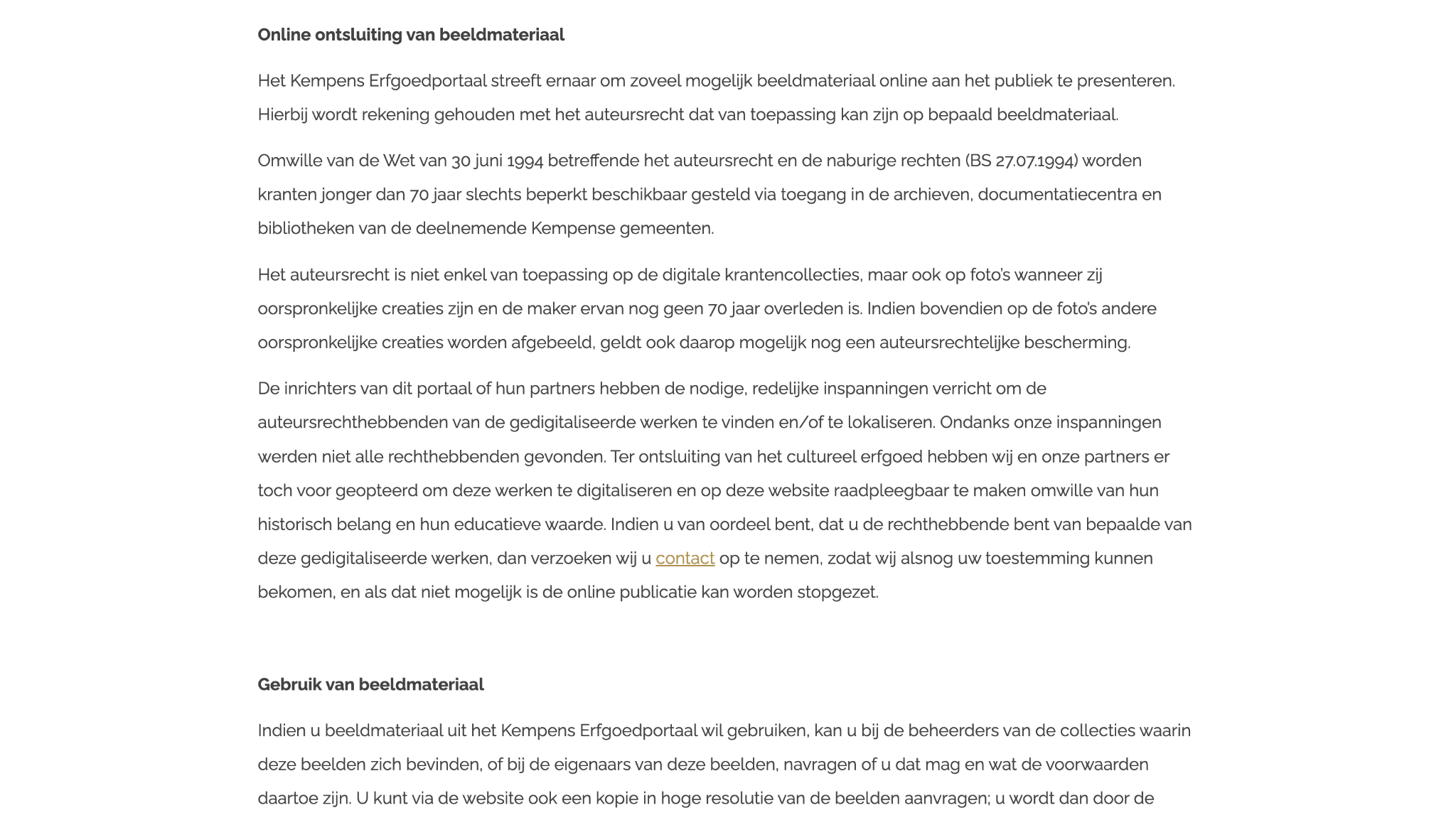 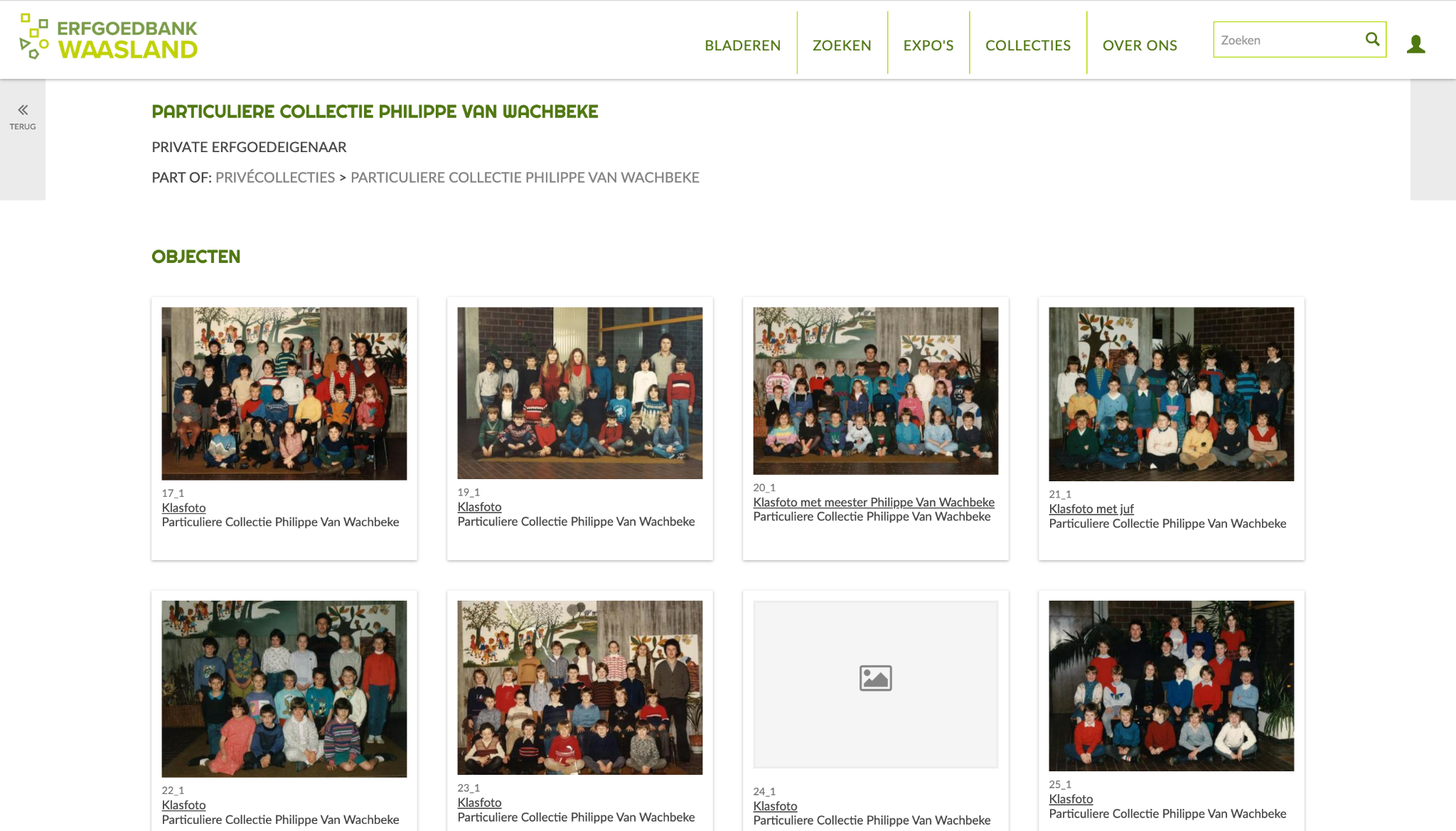 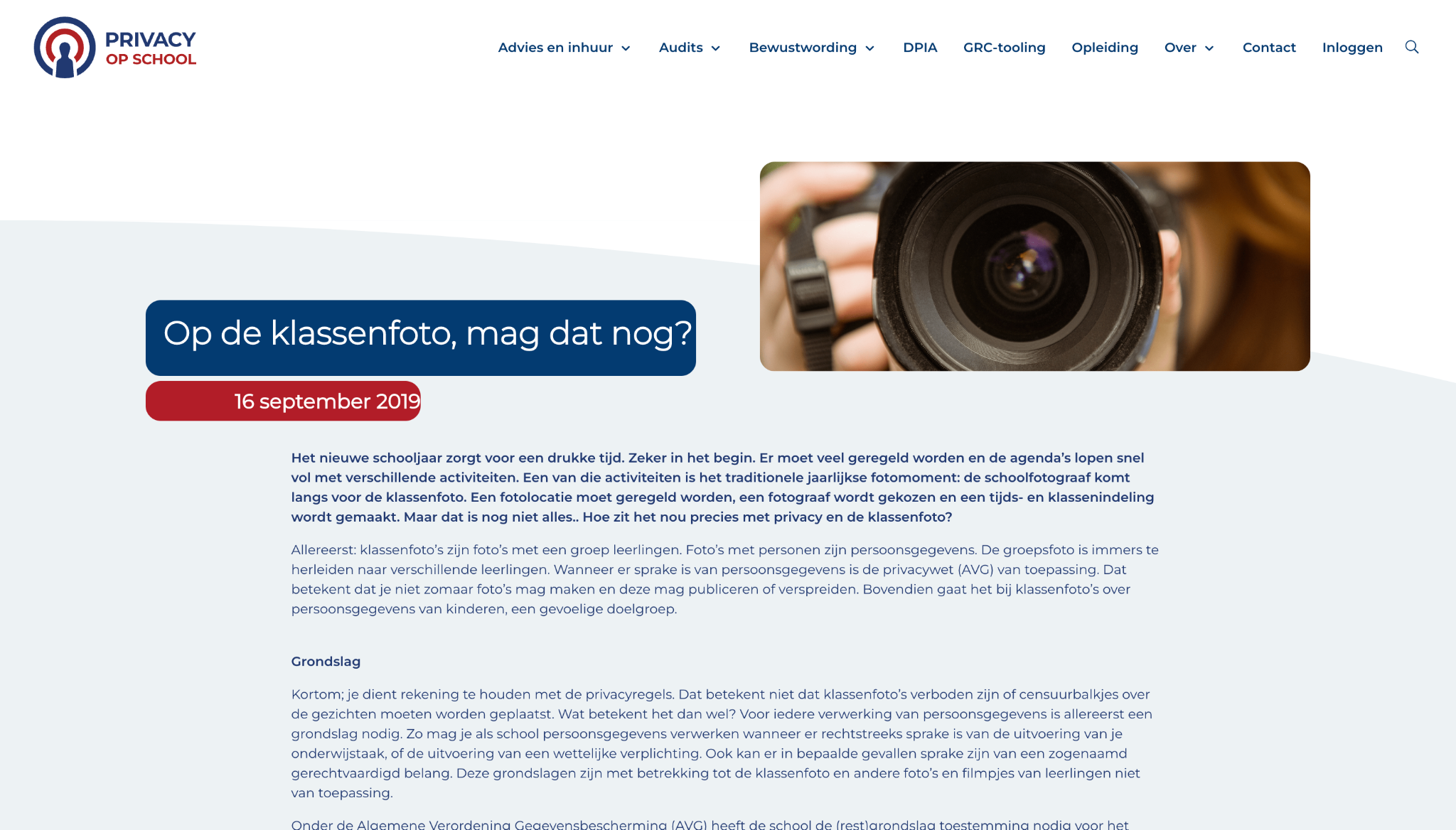 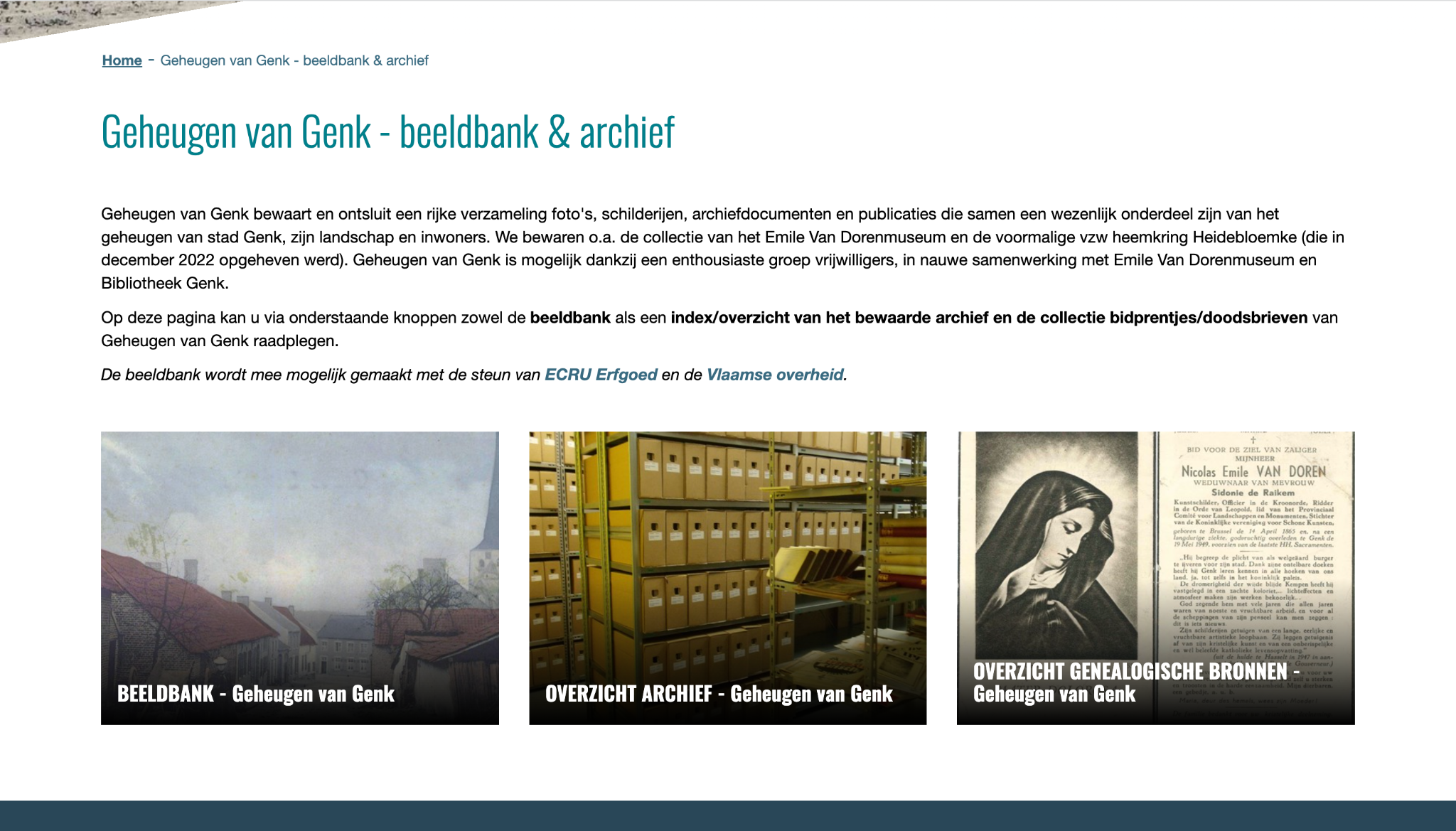 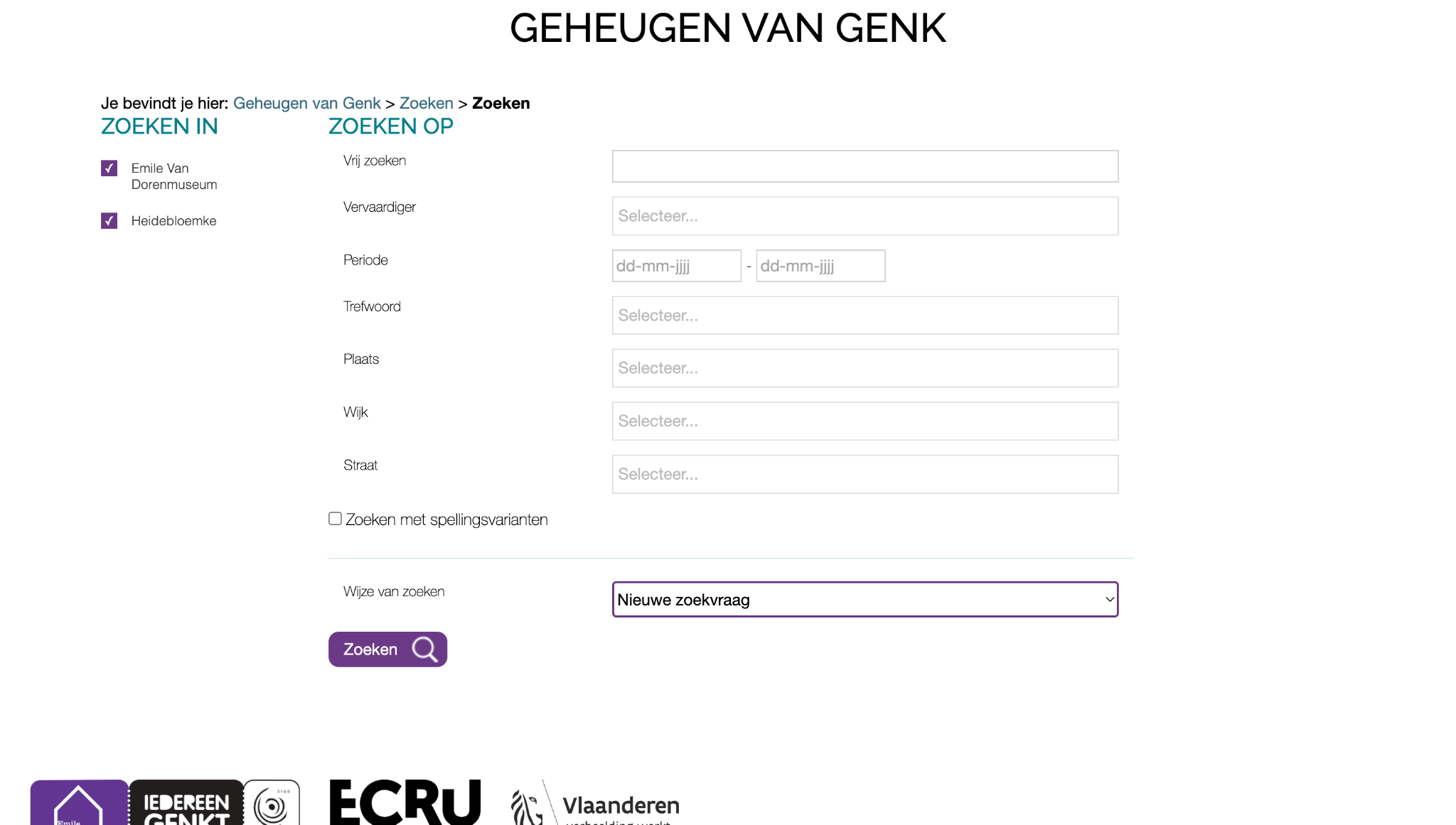 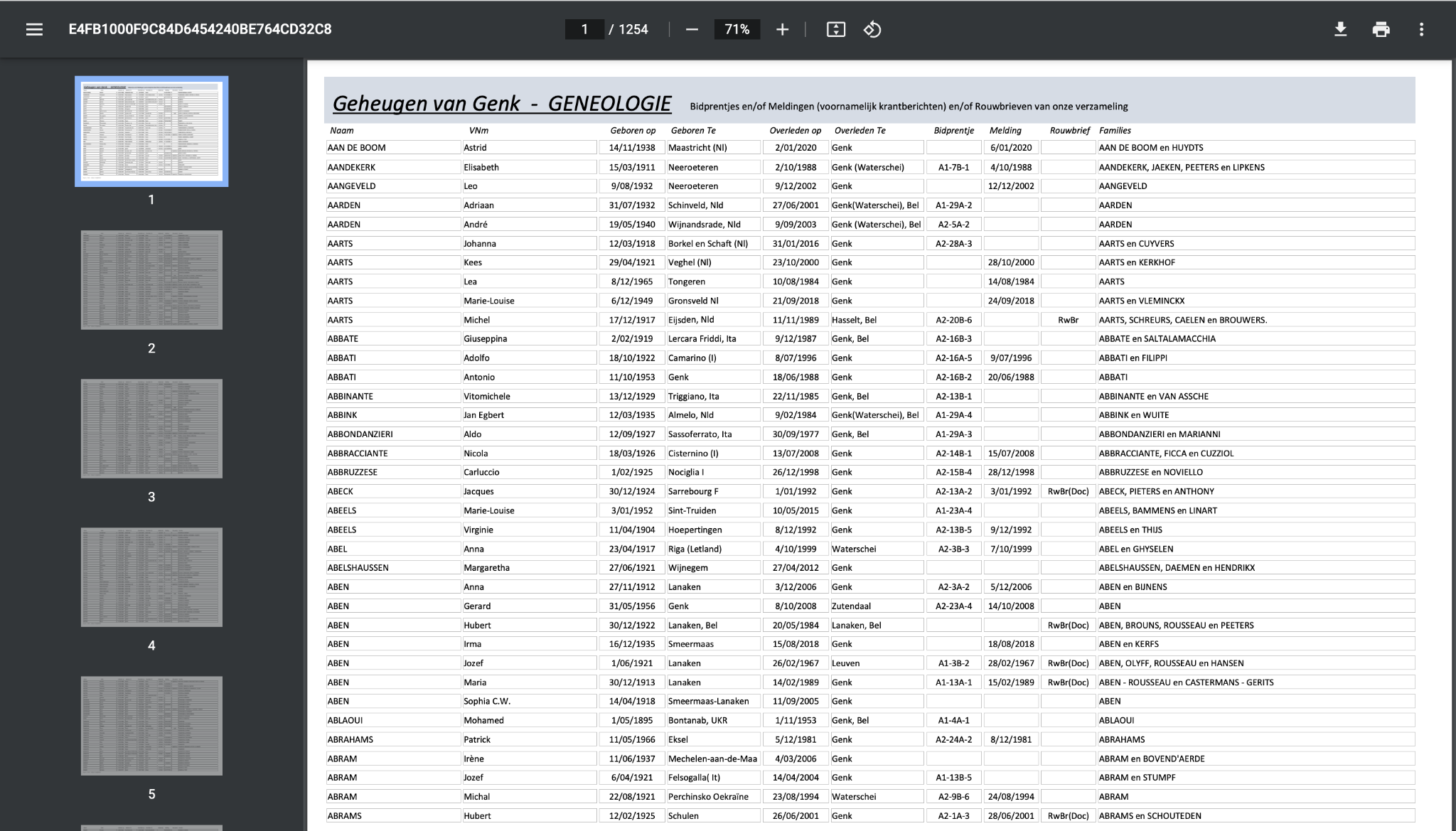 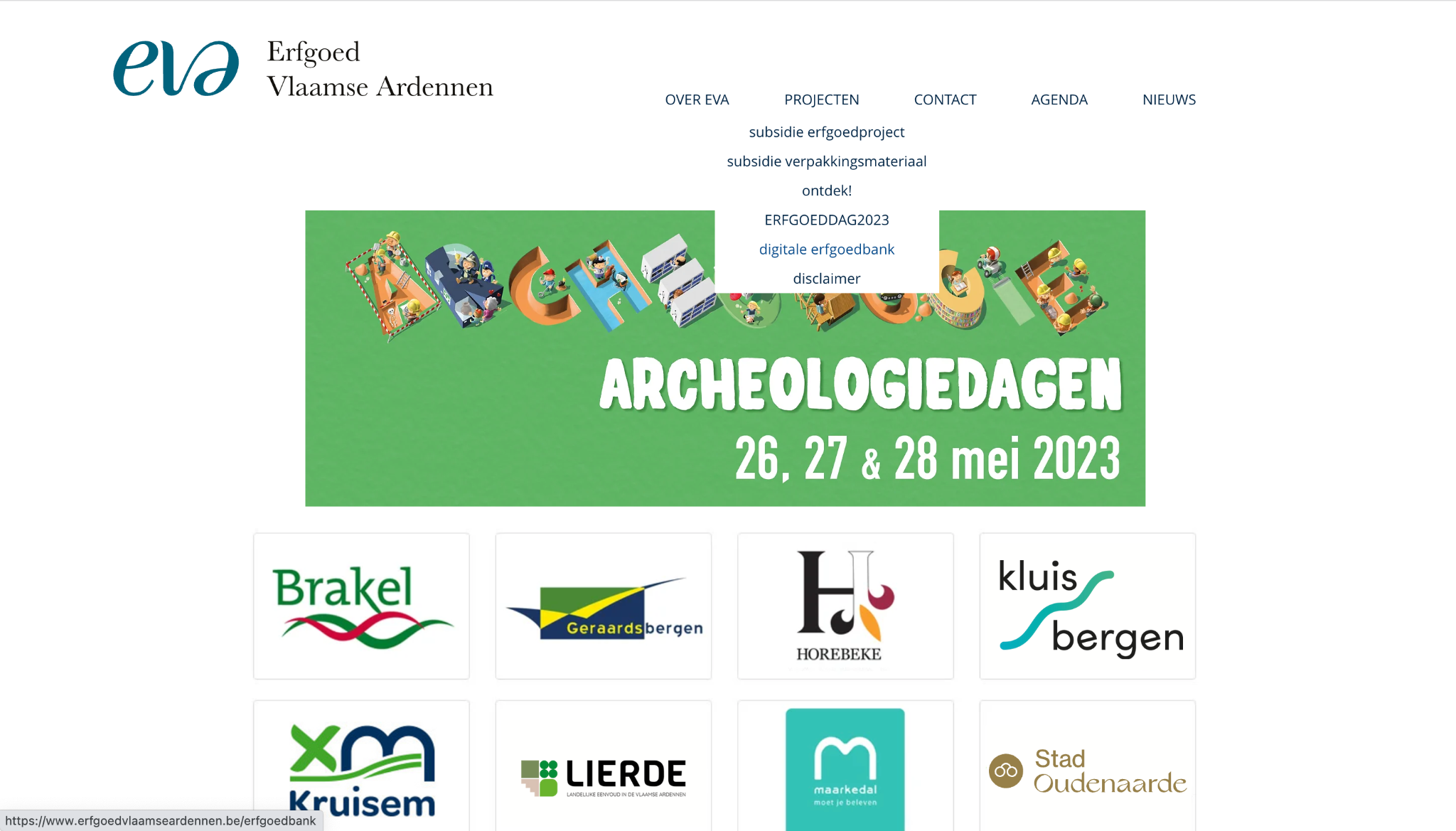 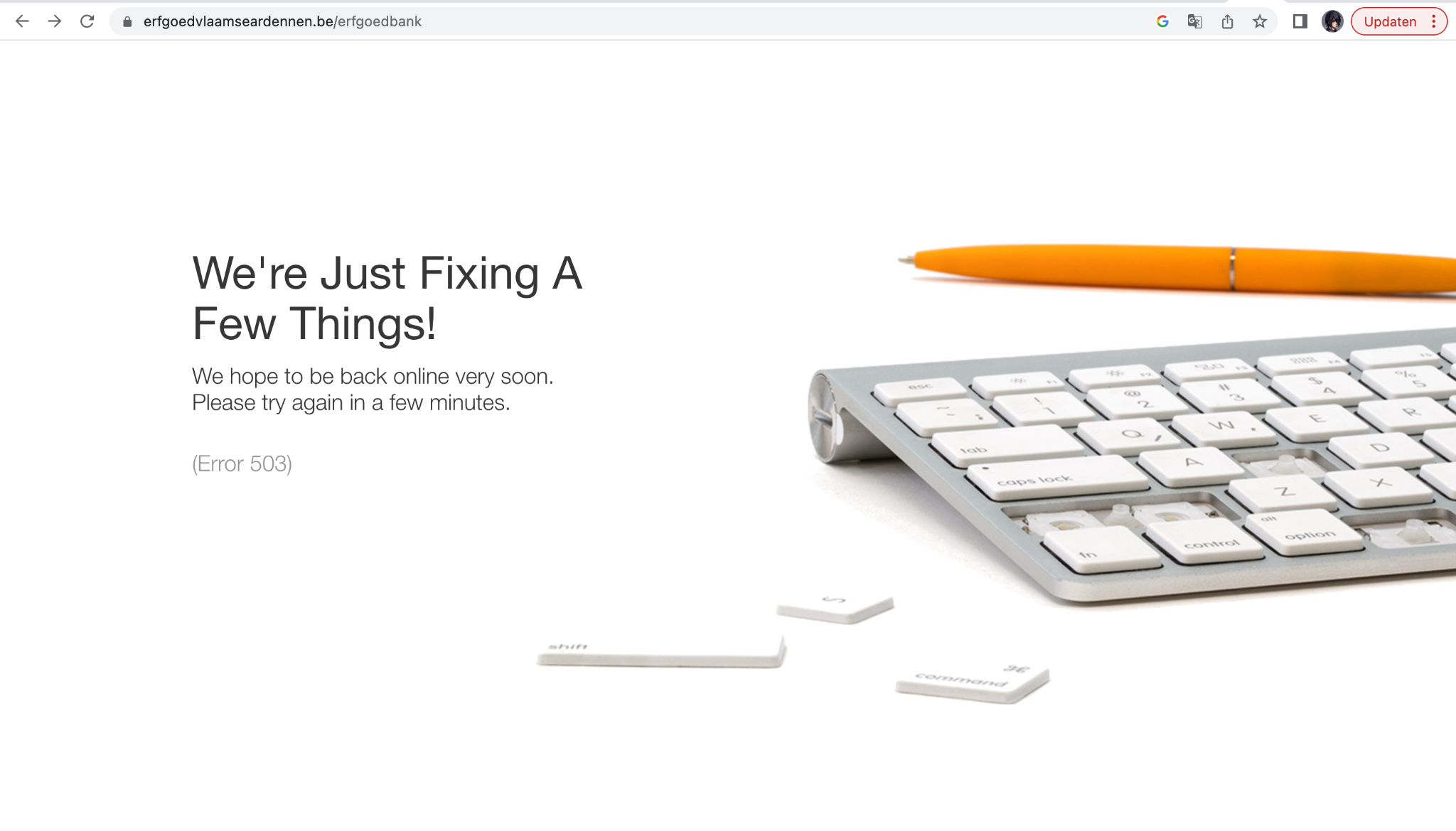 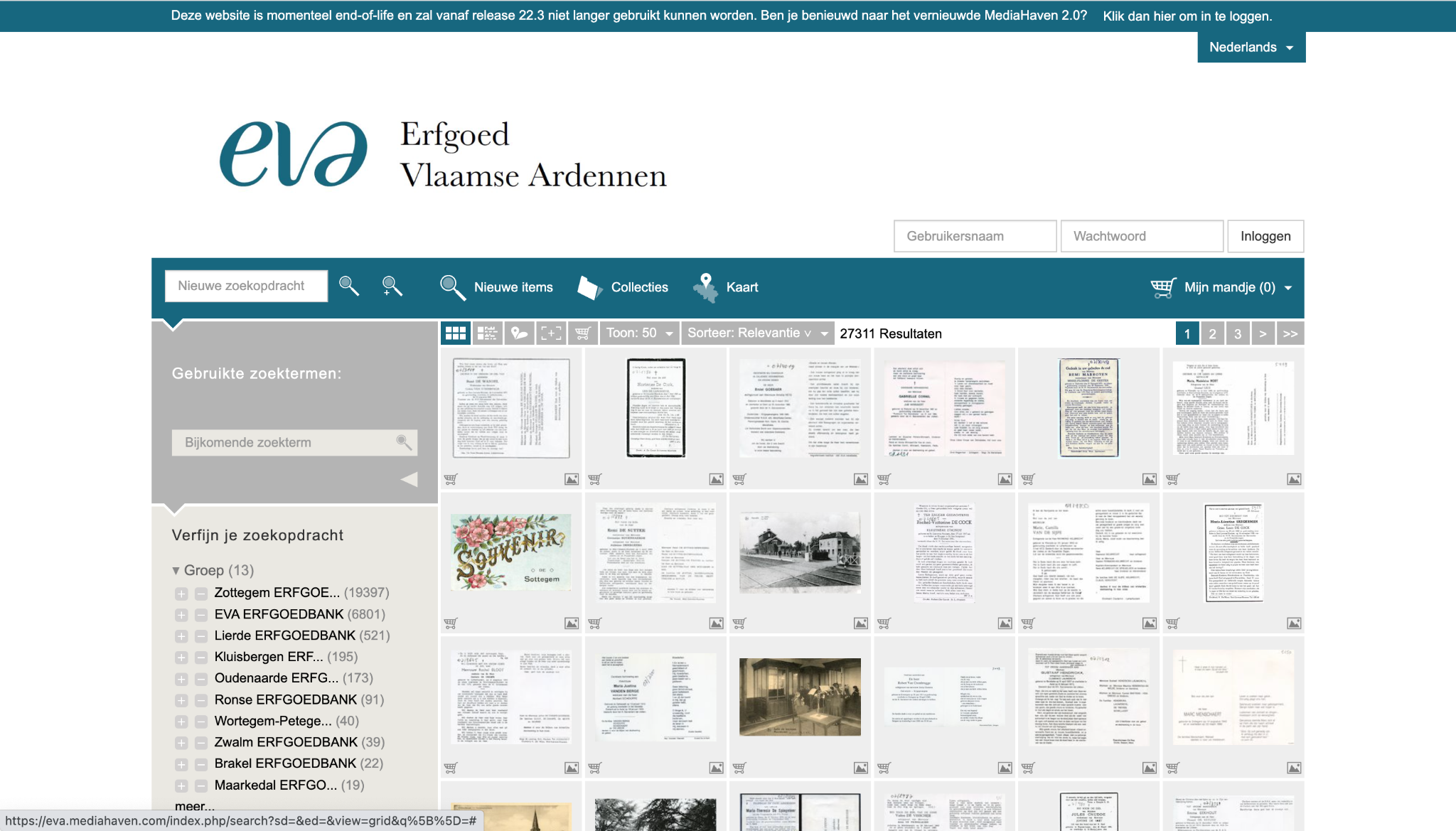 7. Alternatief voor een eigen beeldbank?
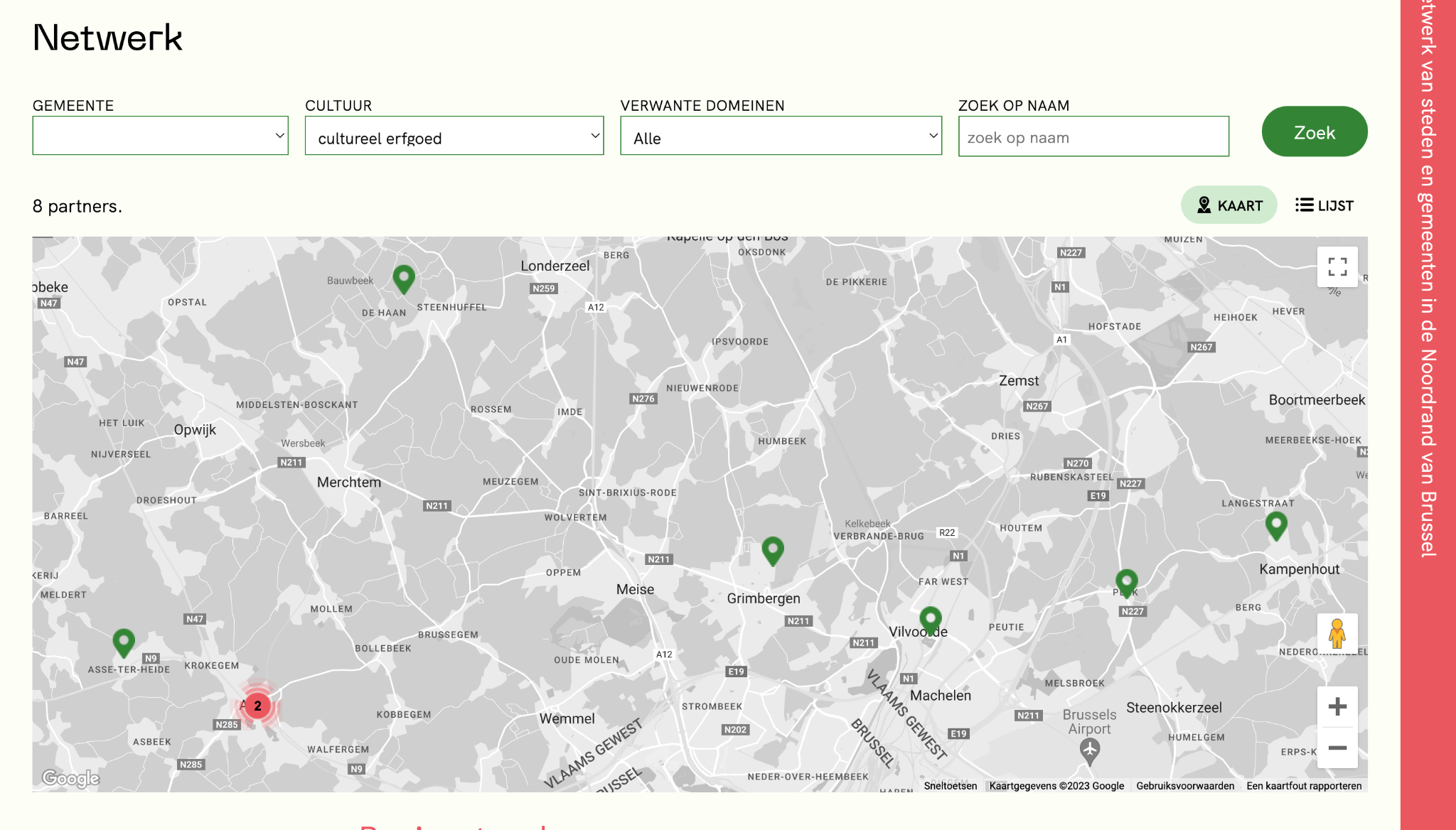 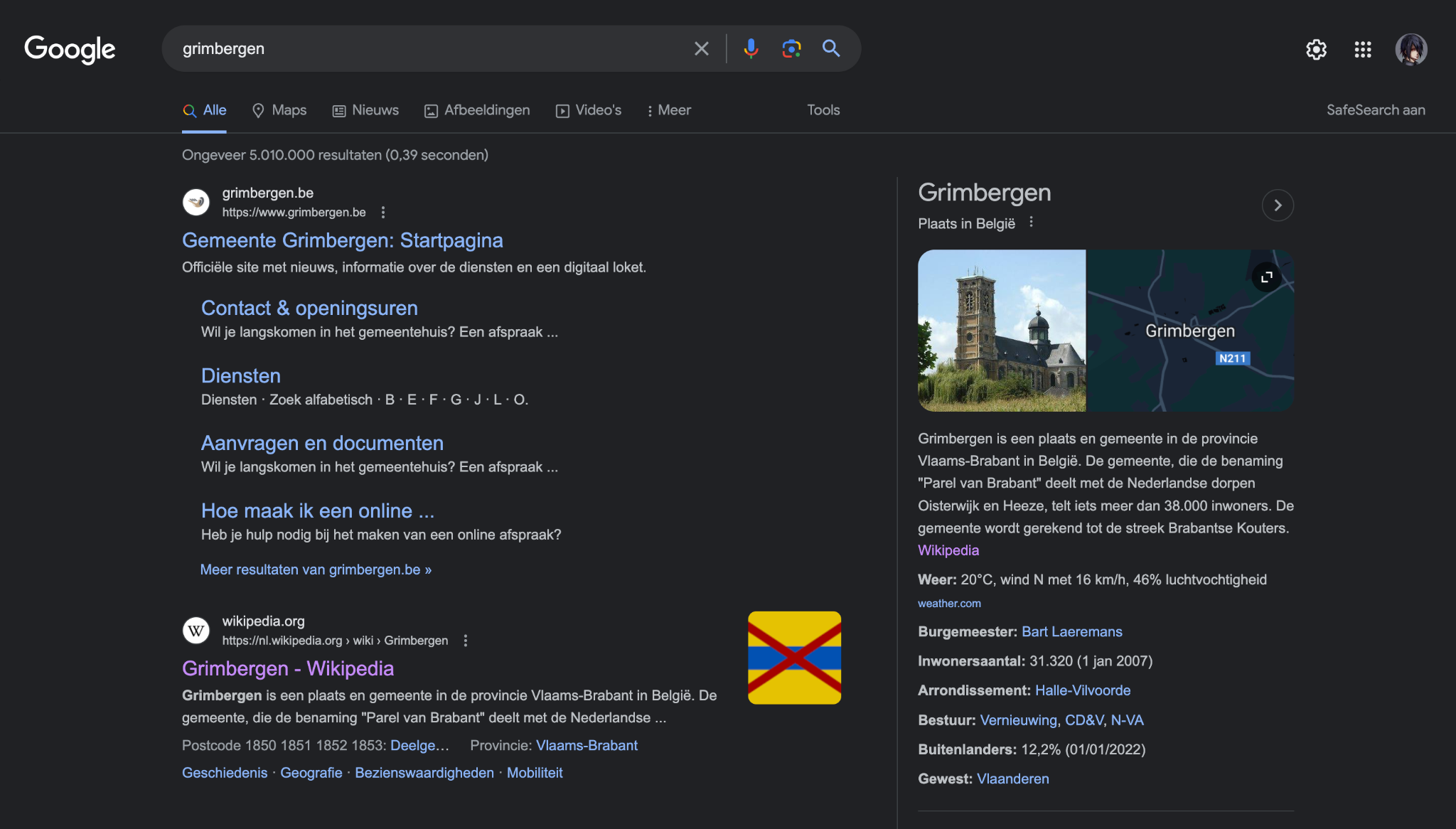 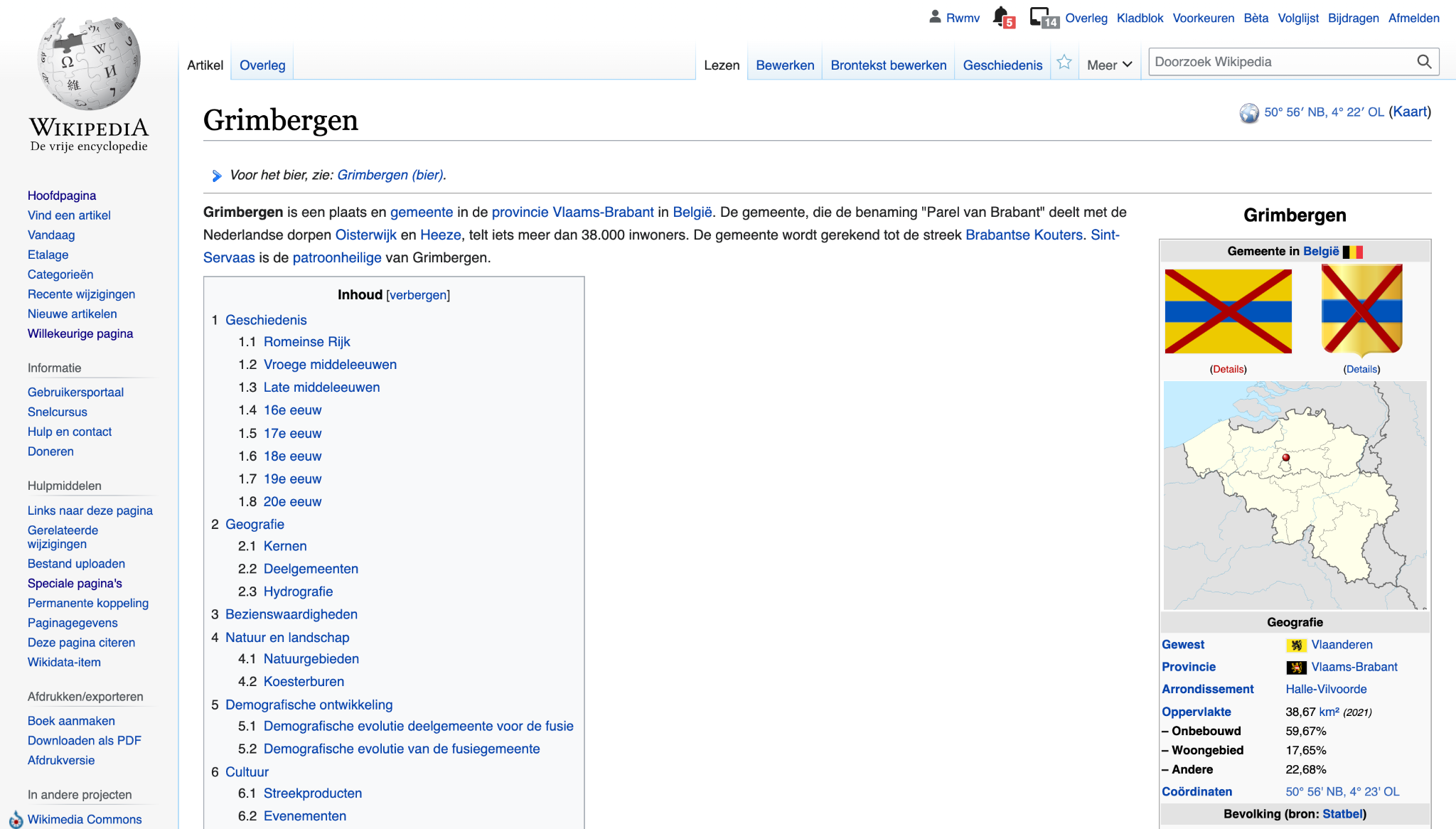 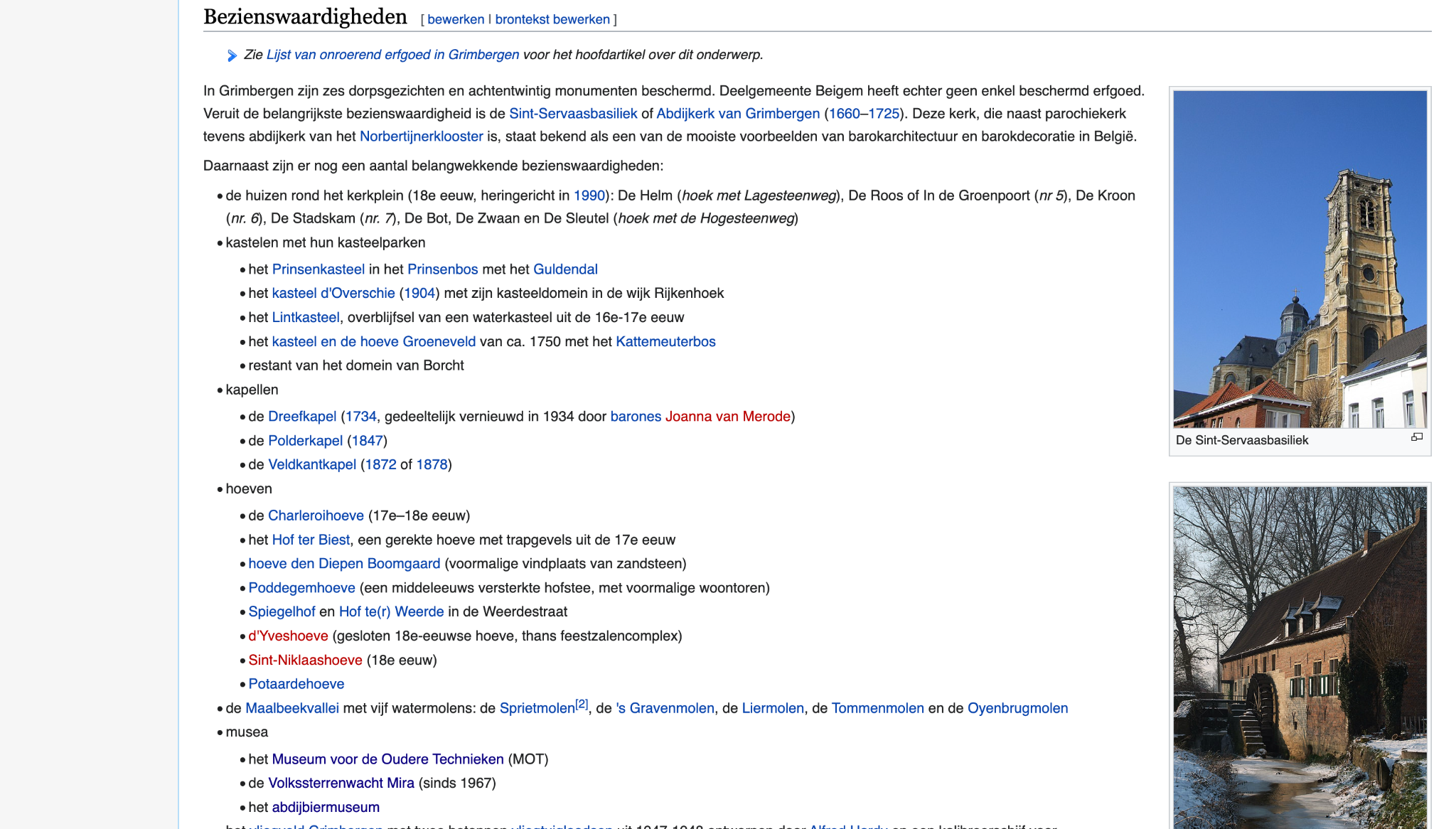 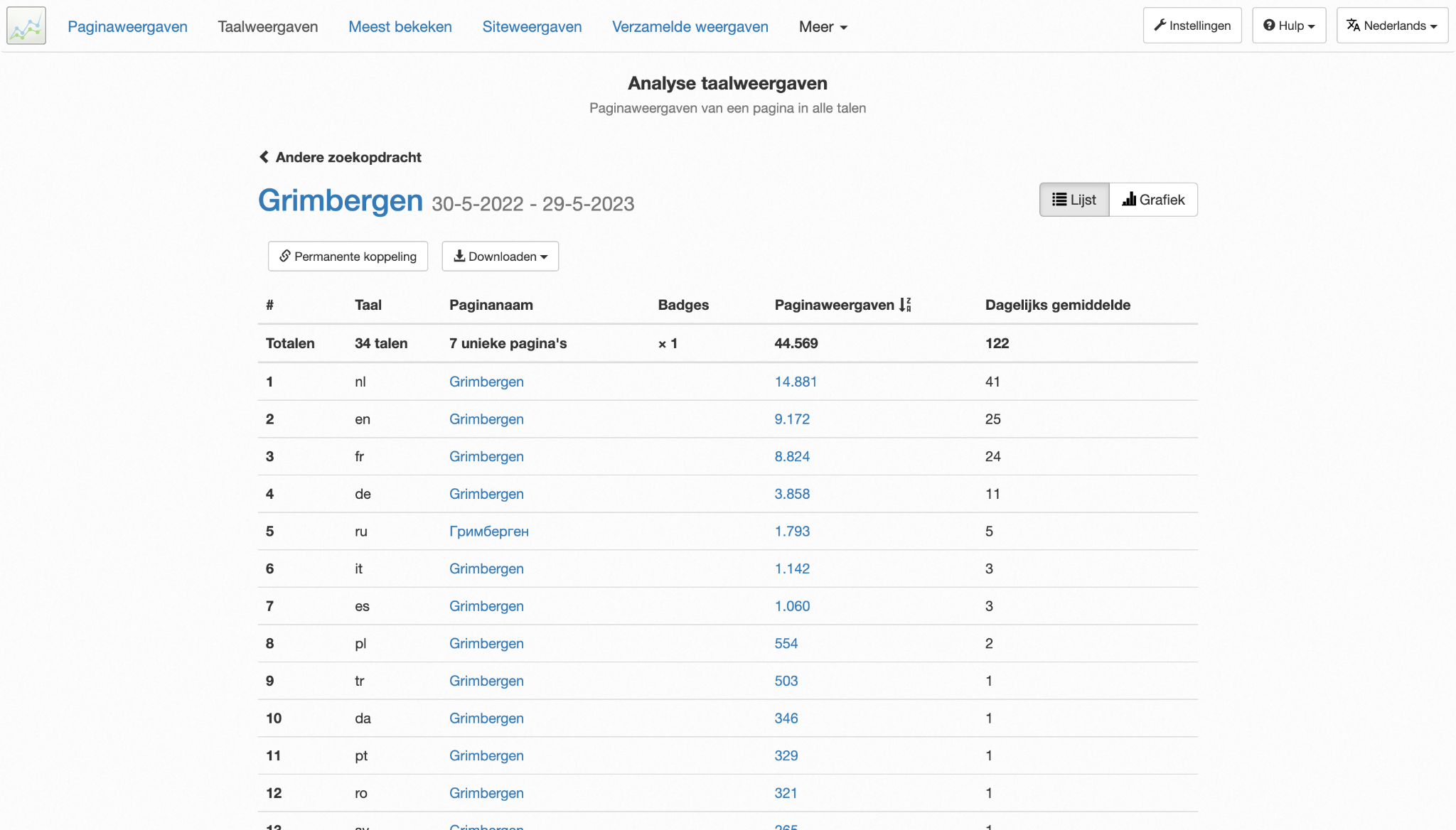 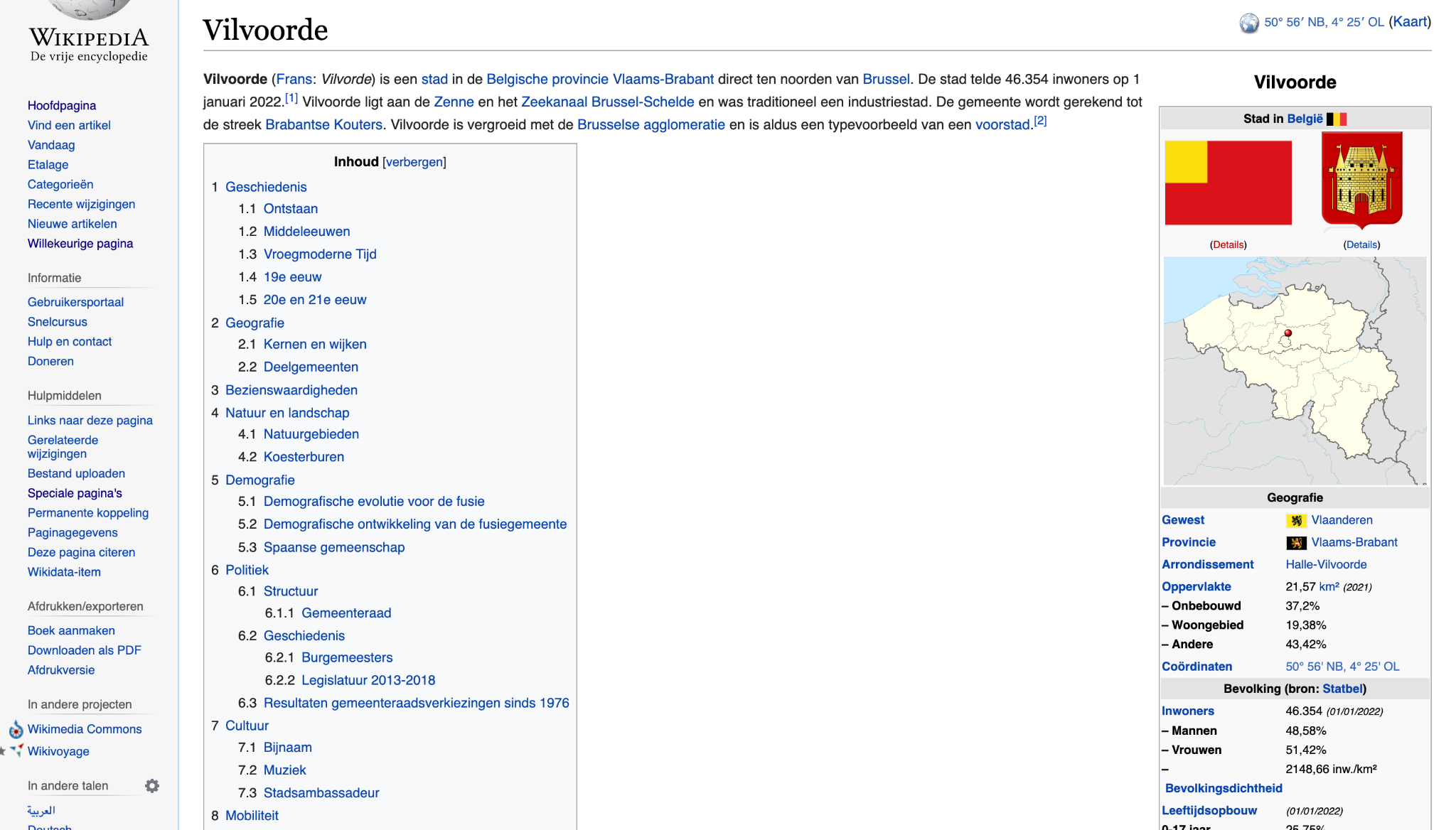 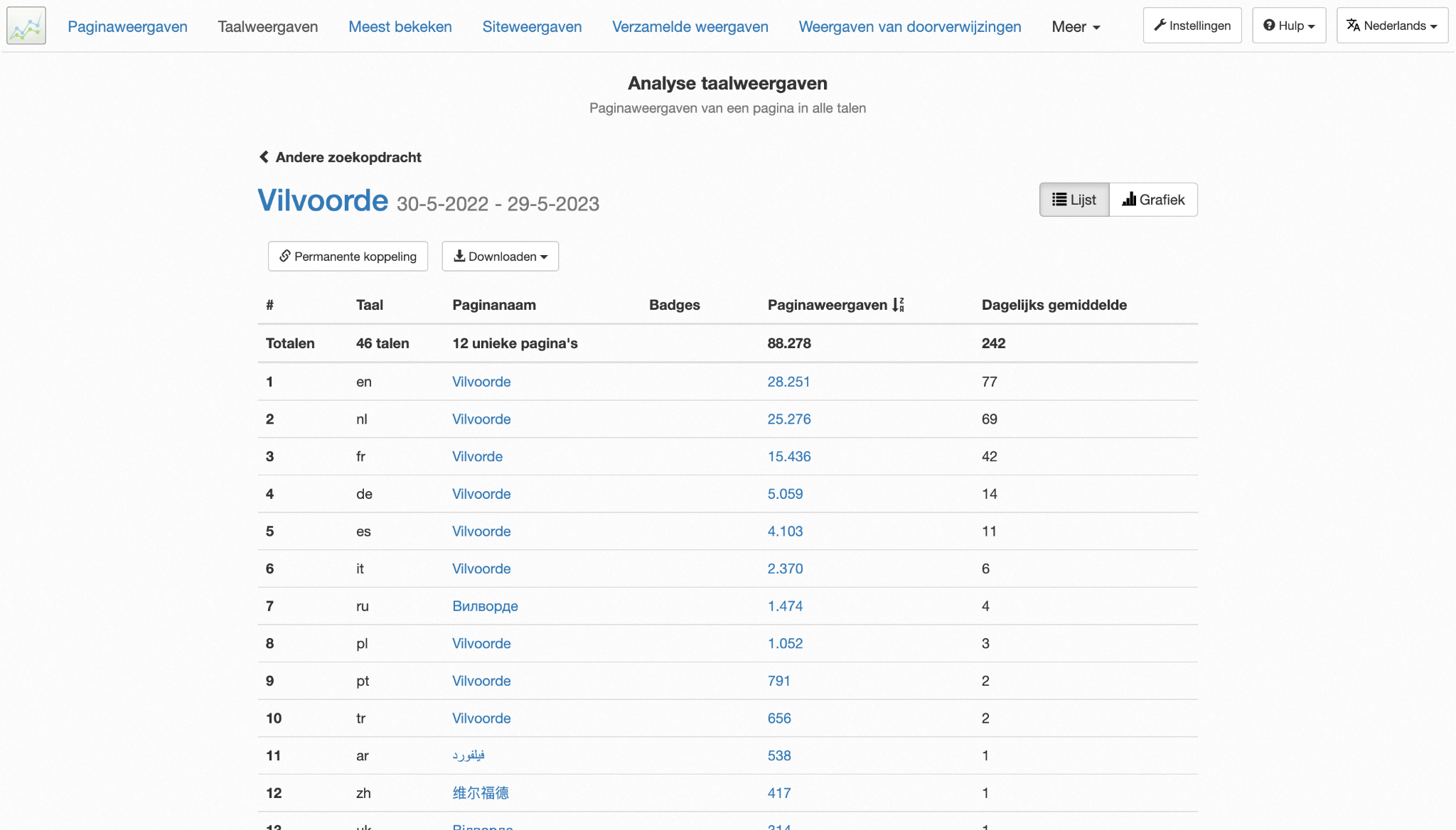 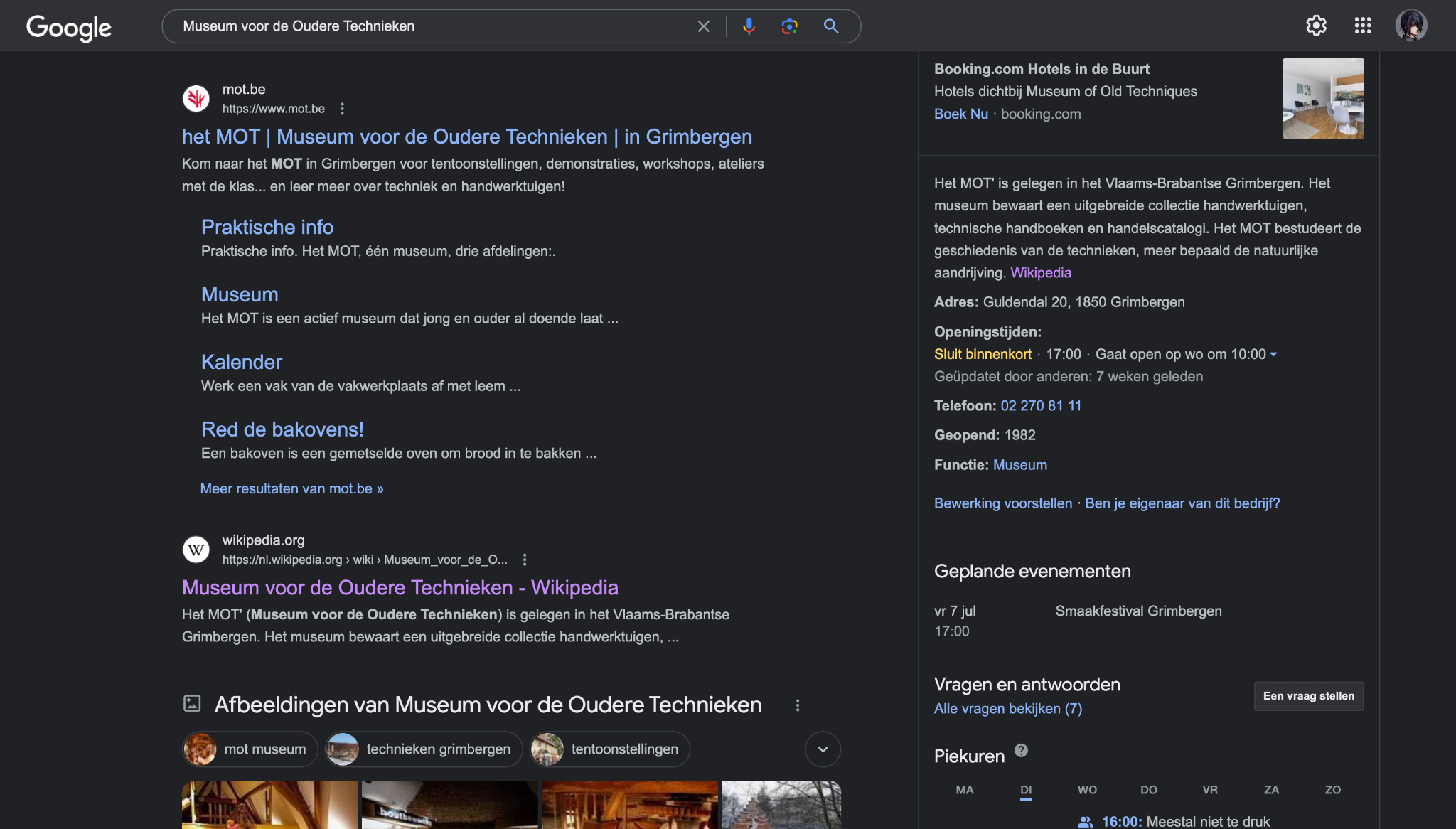 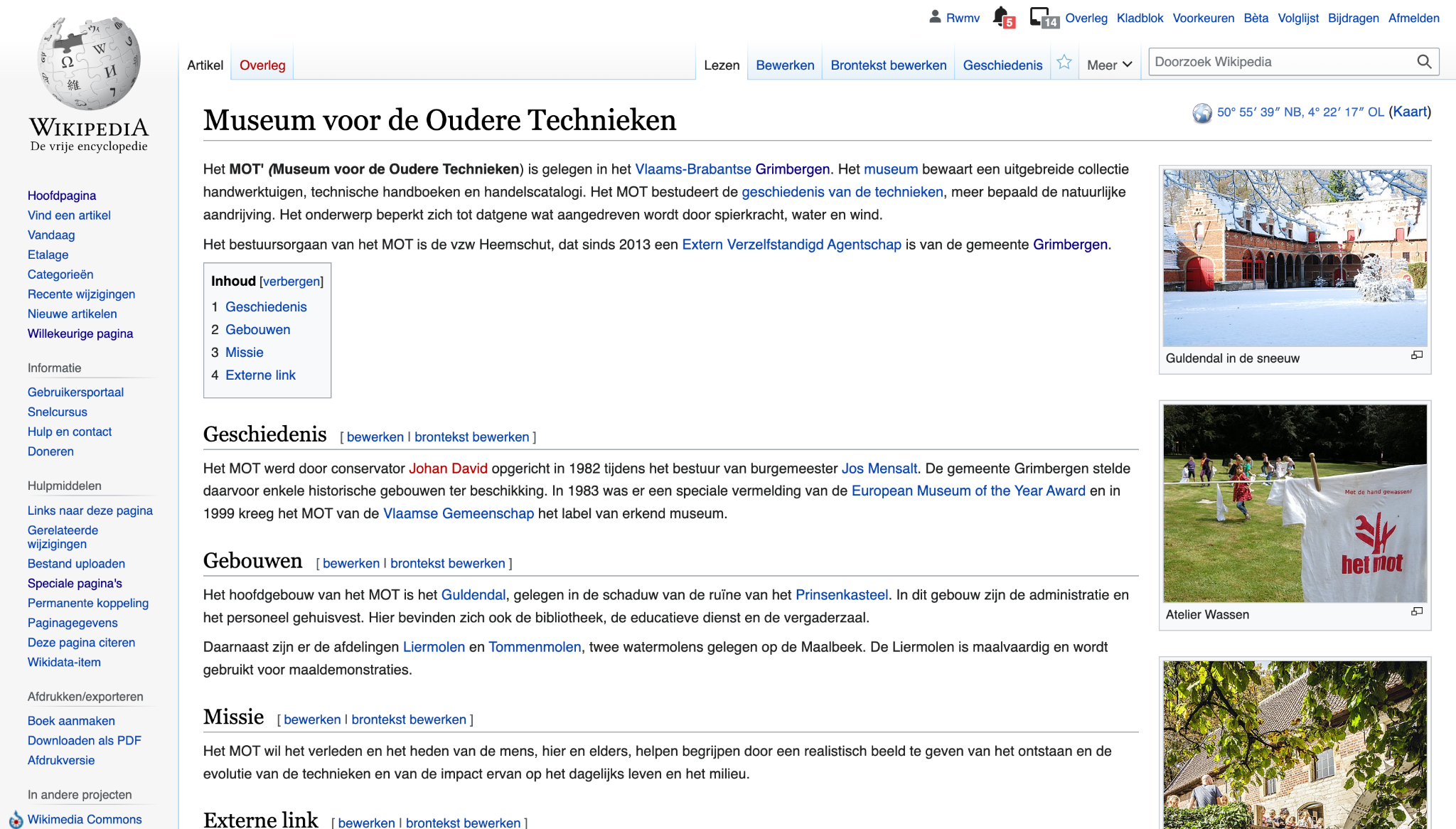 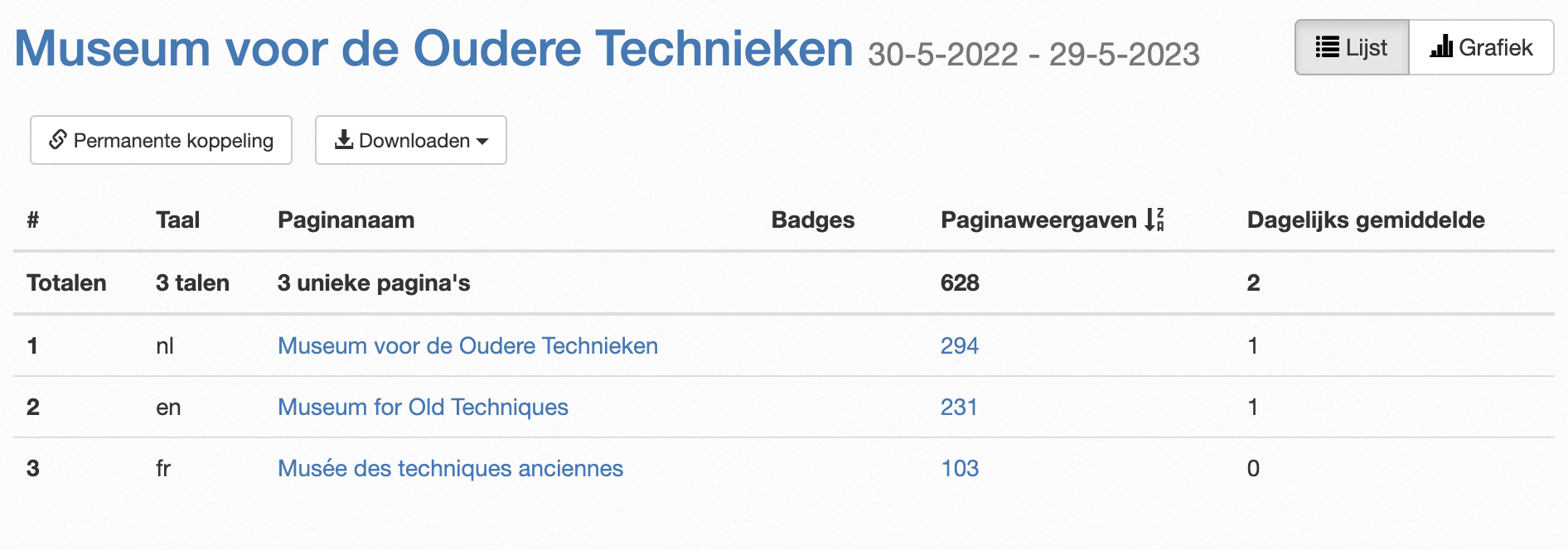 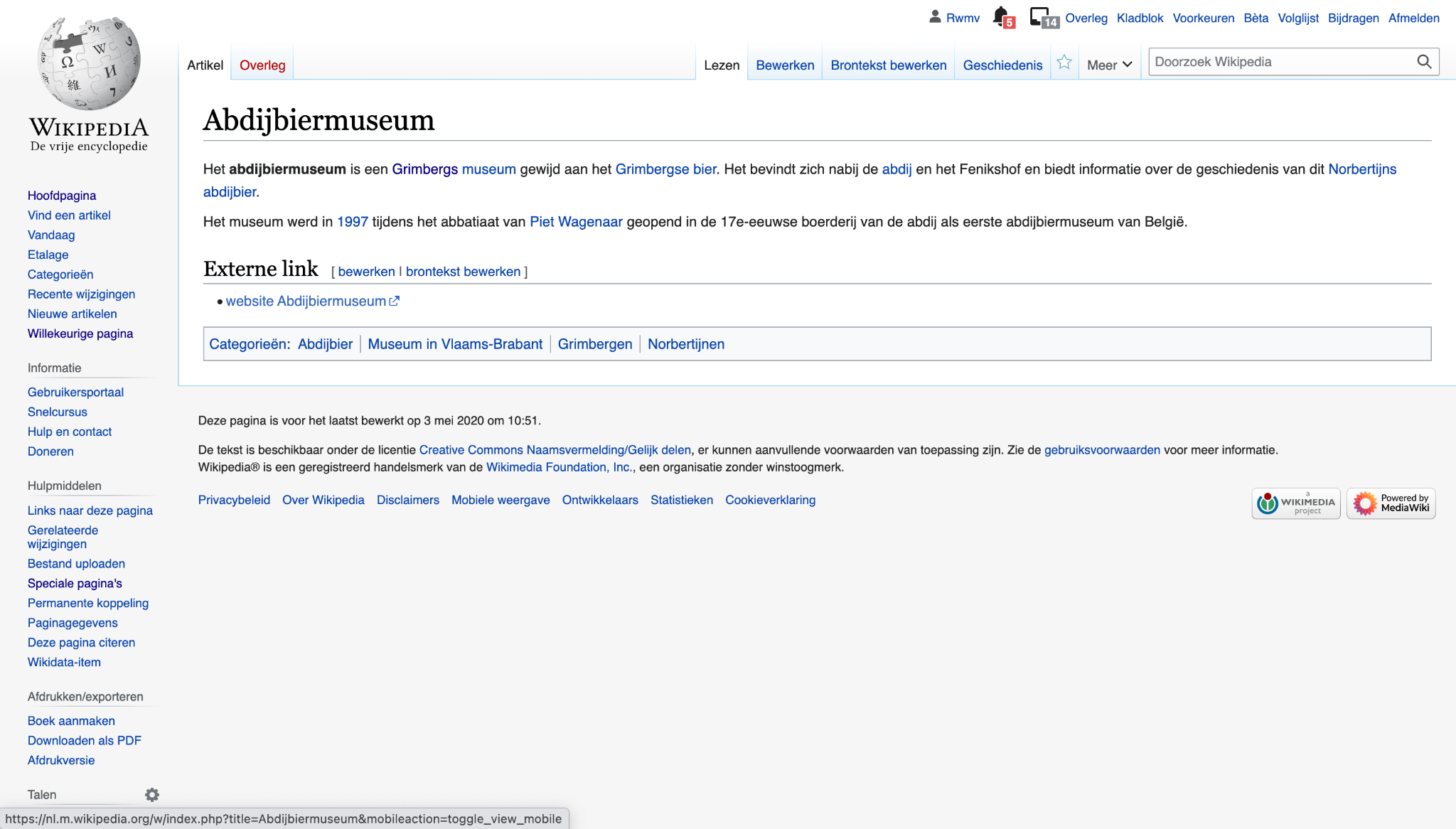 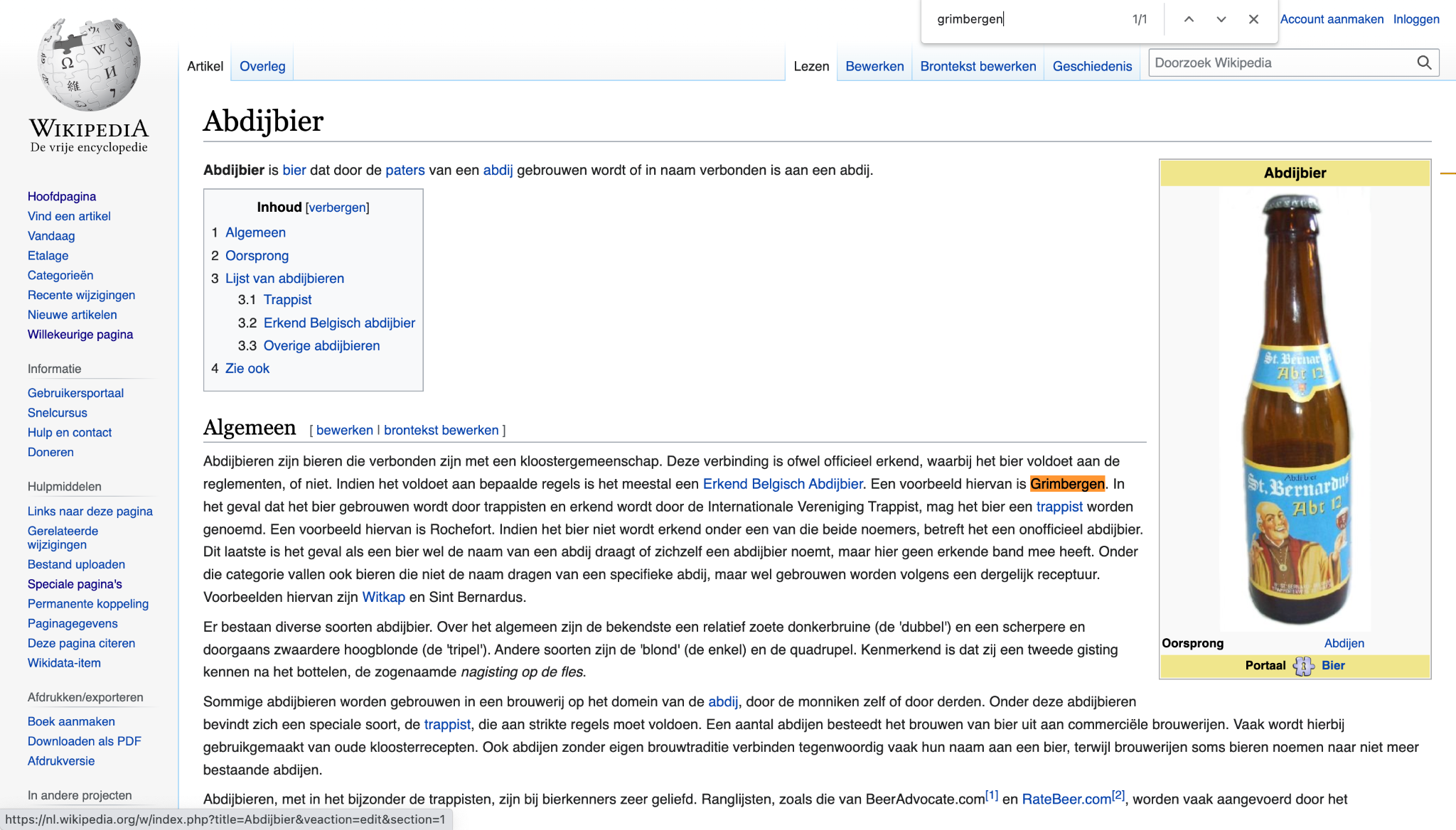 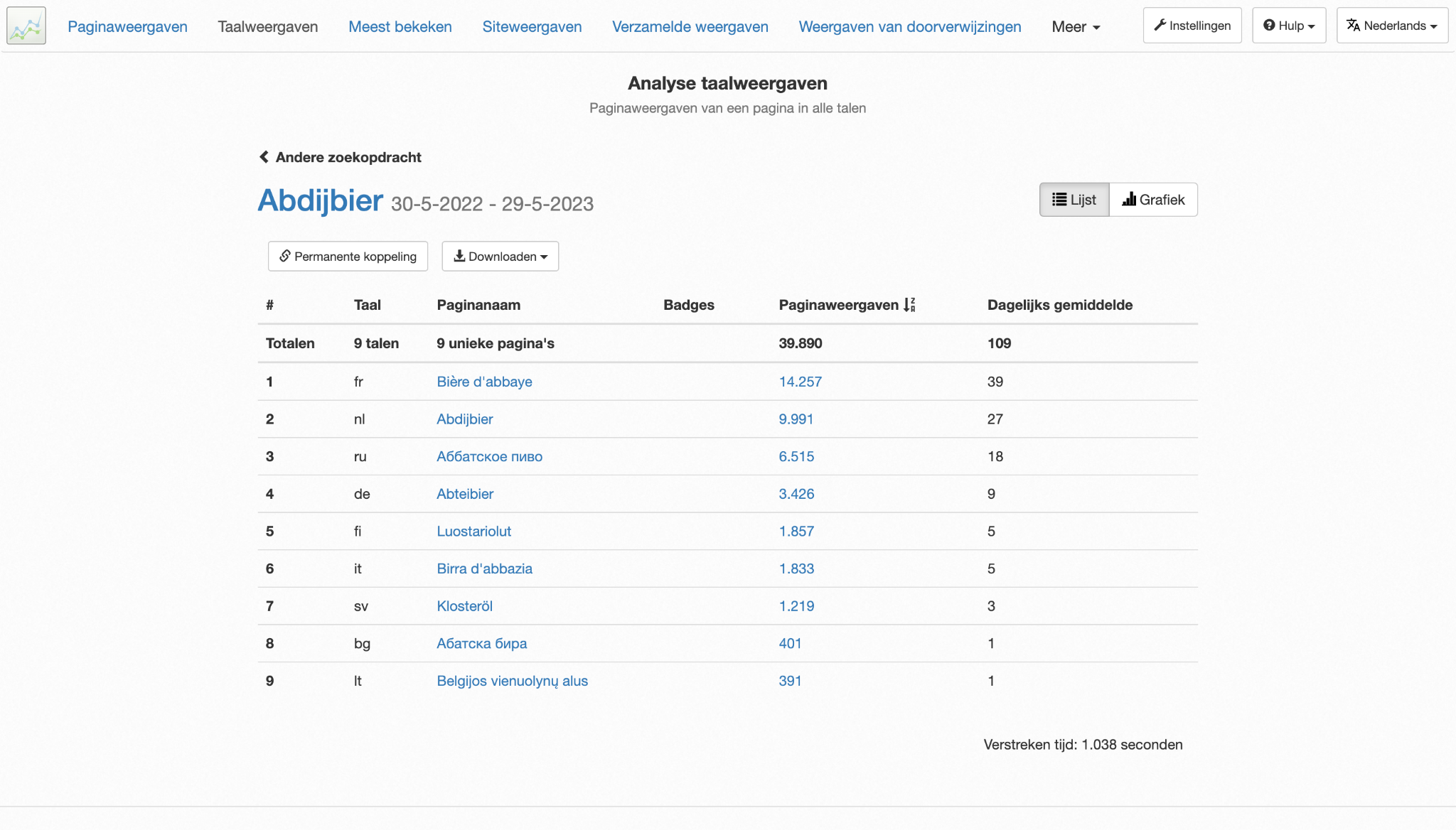 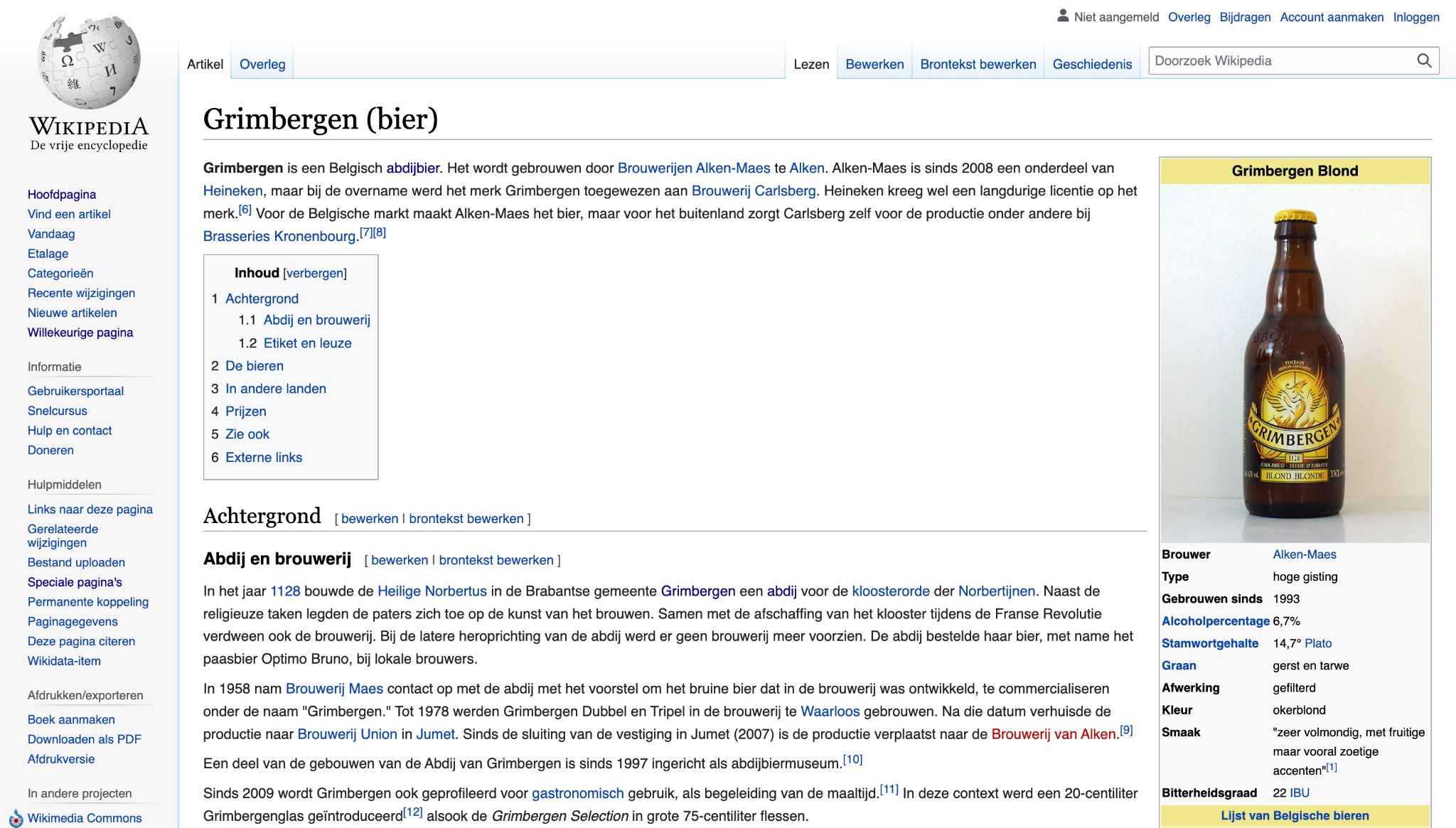 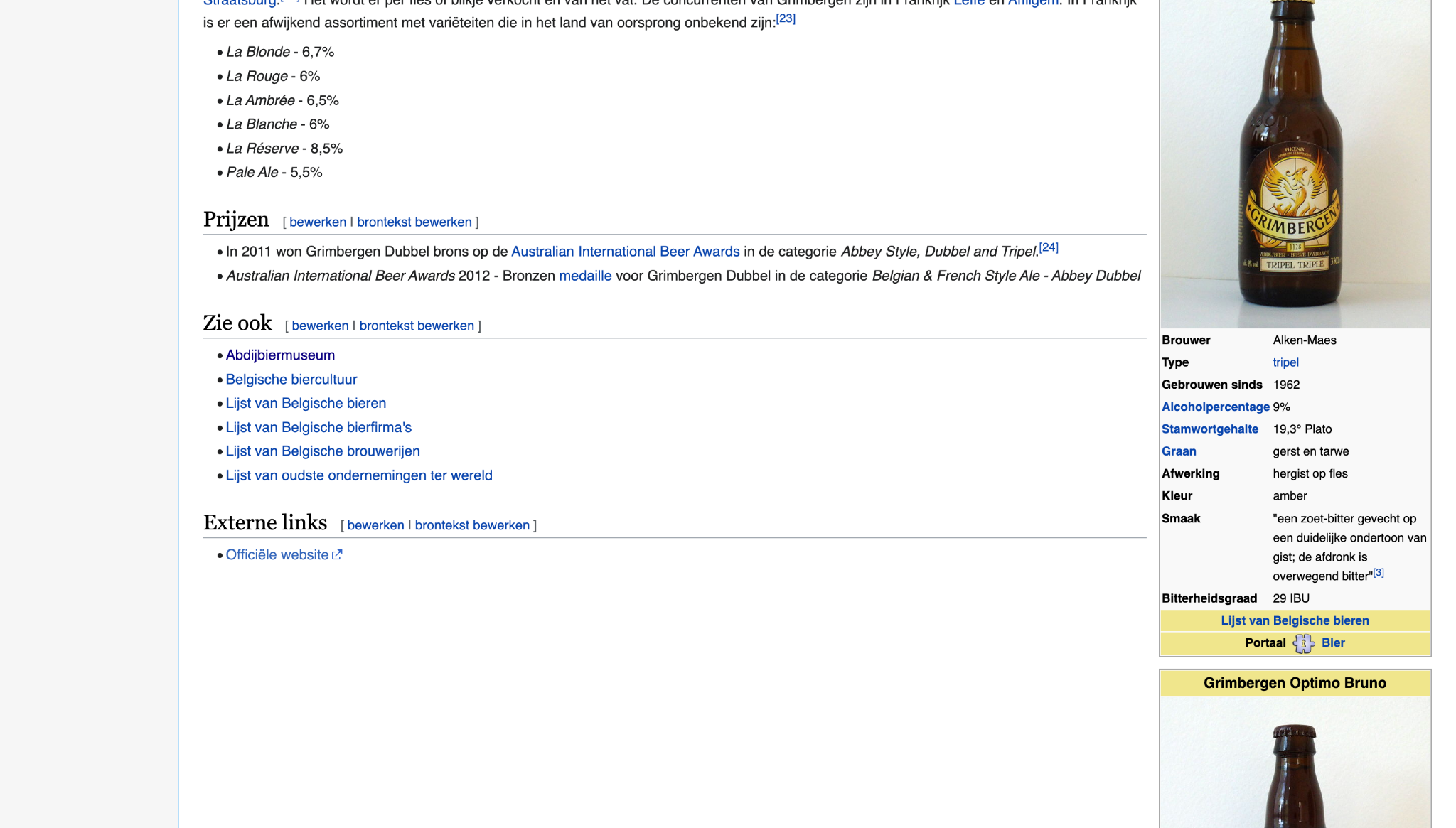 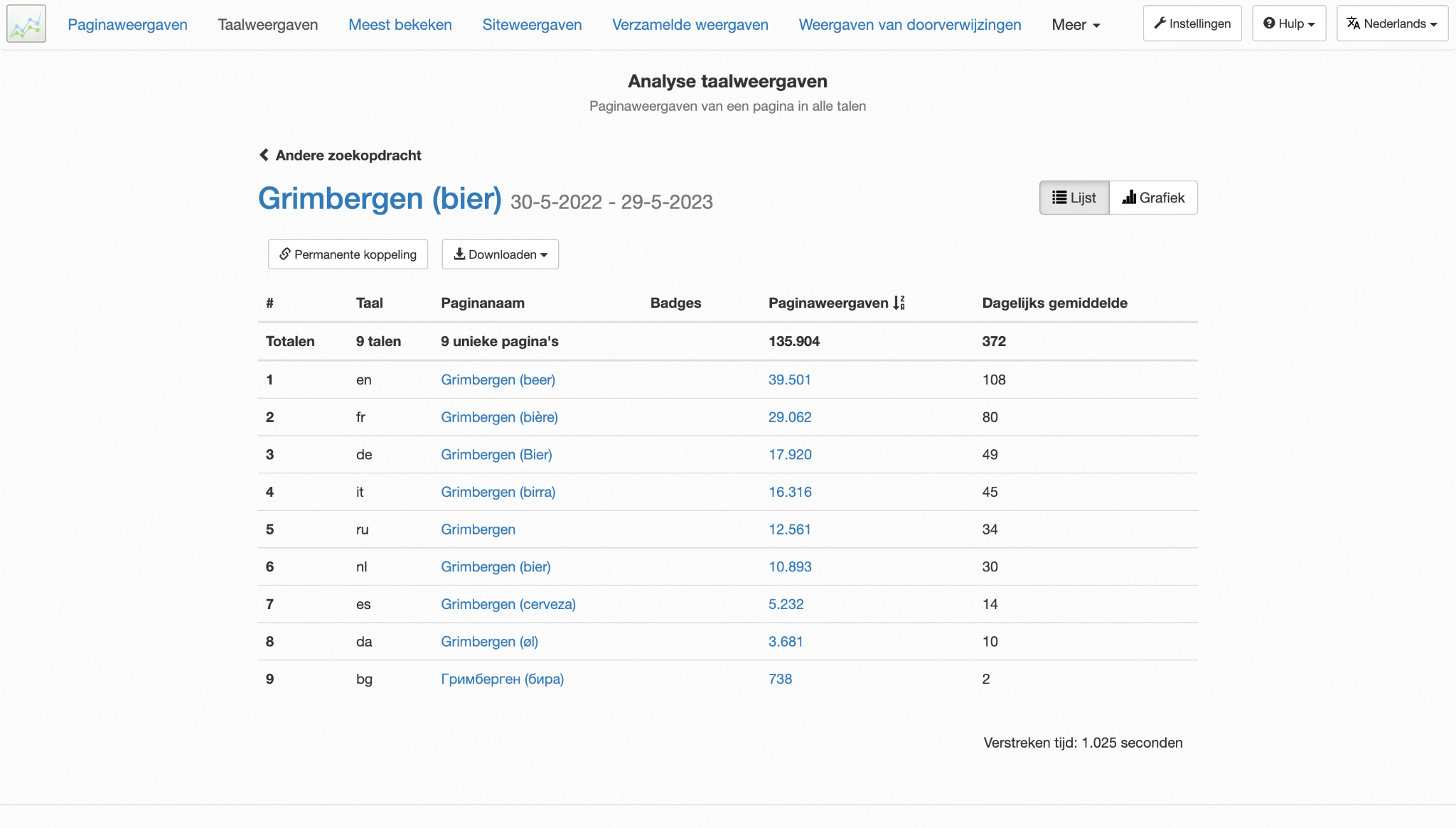 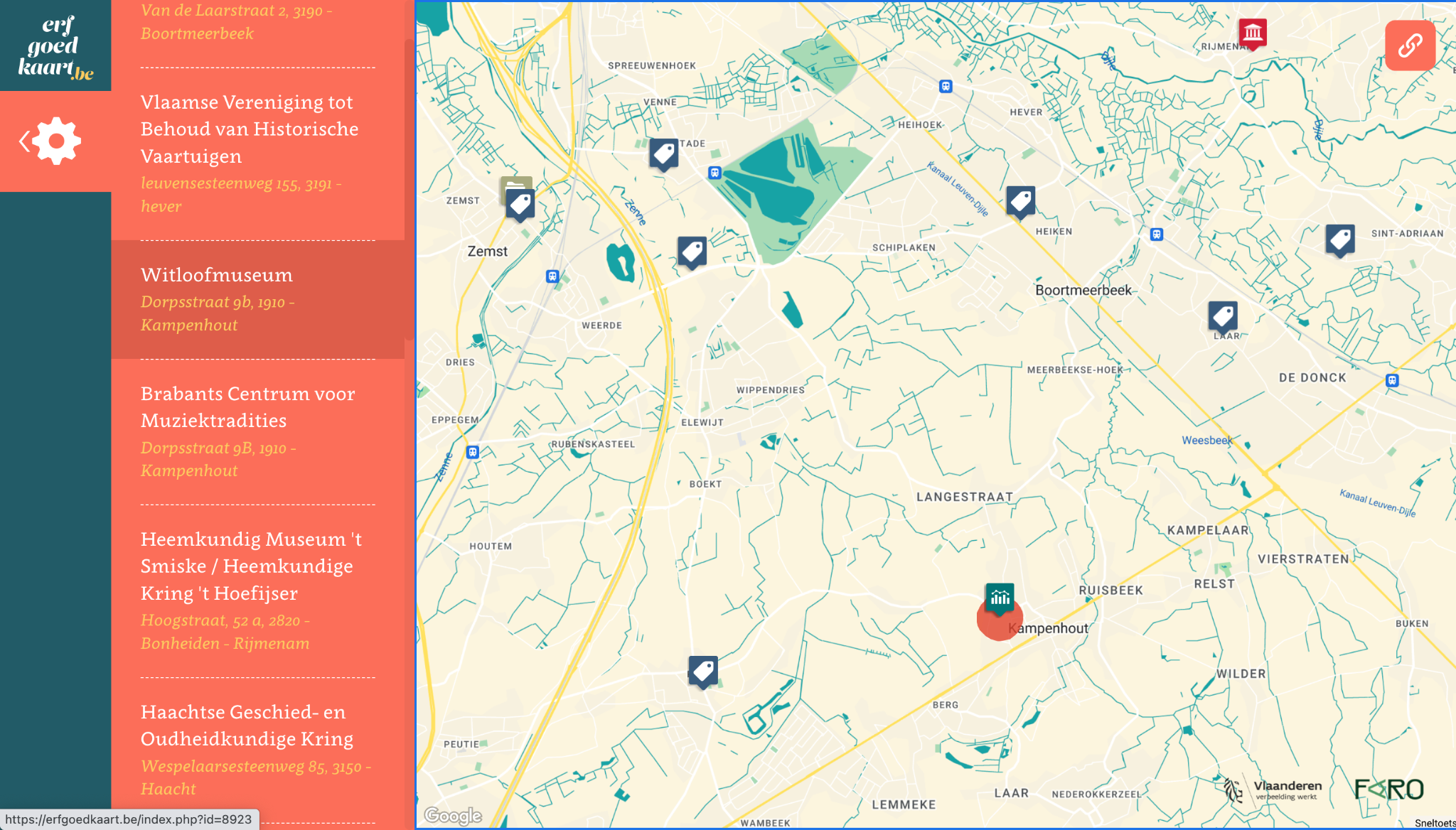 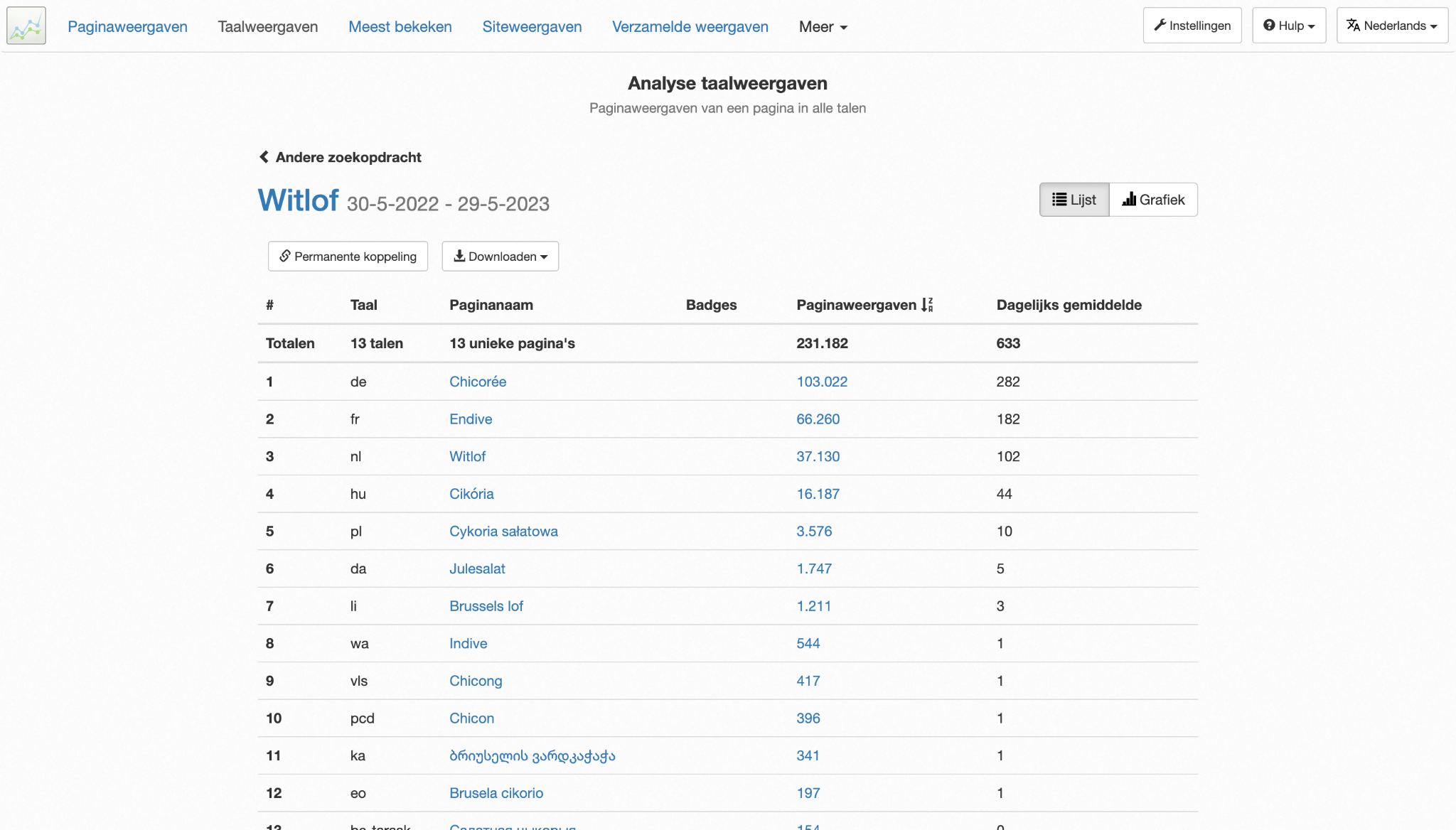 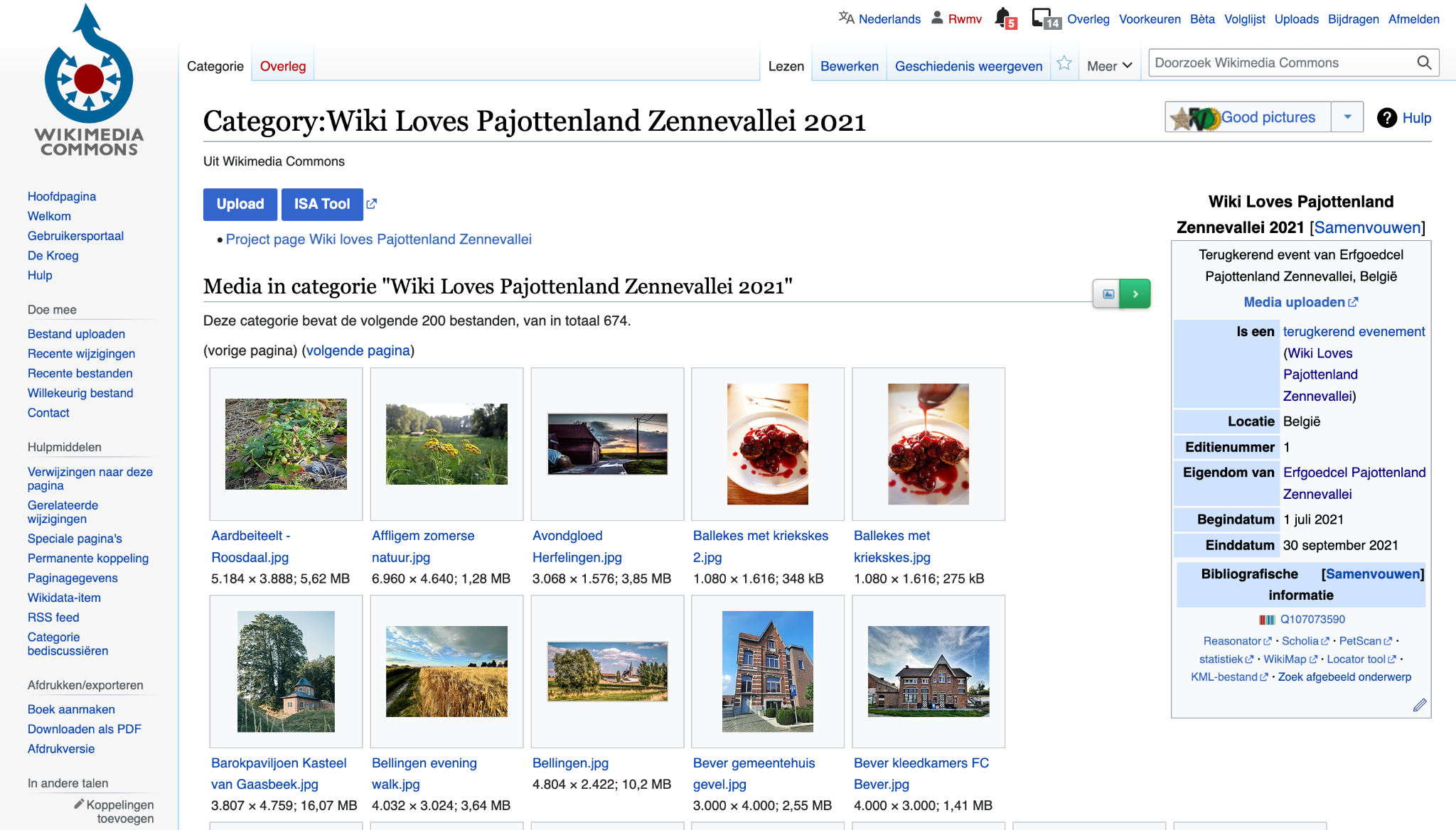 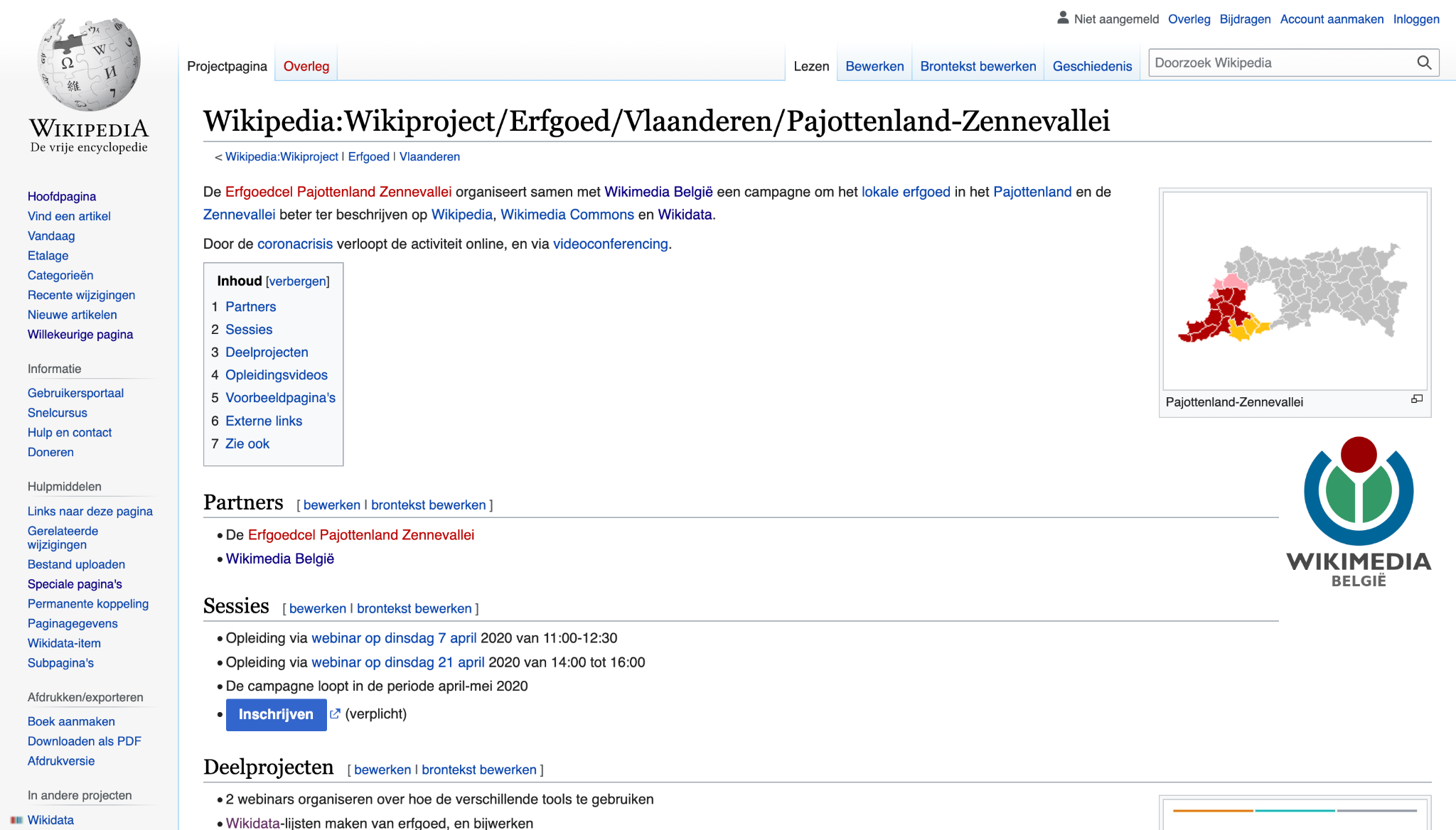 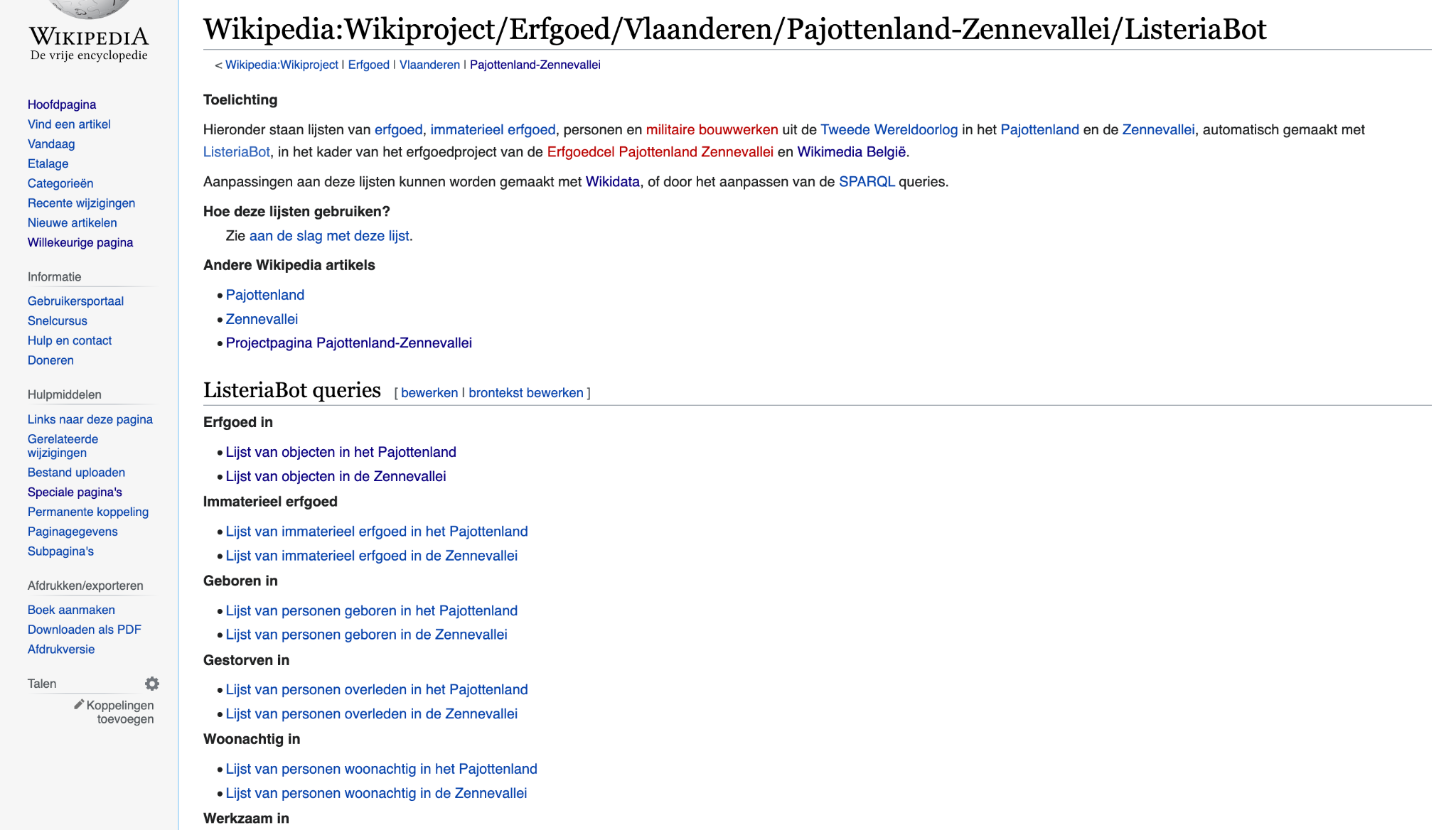 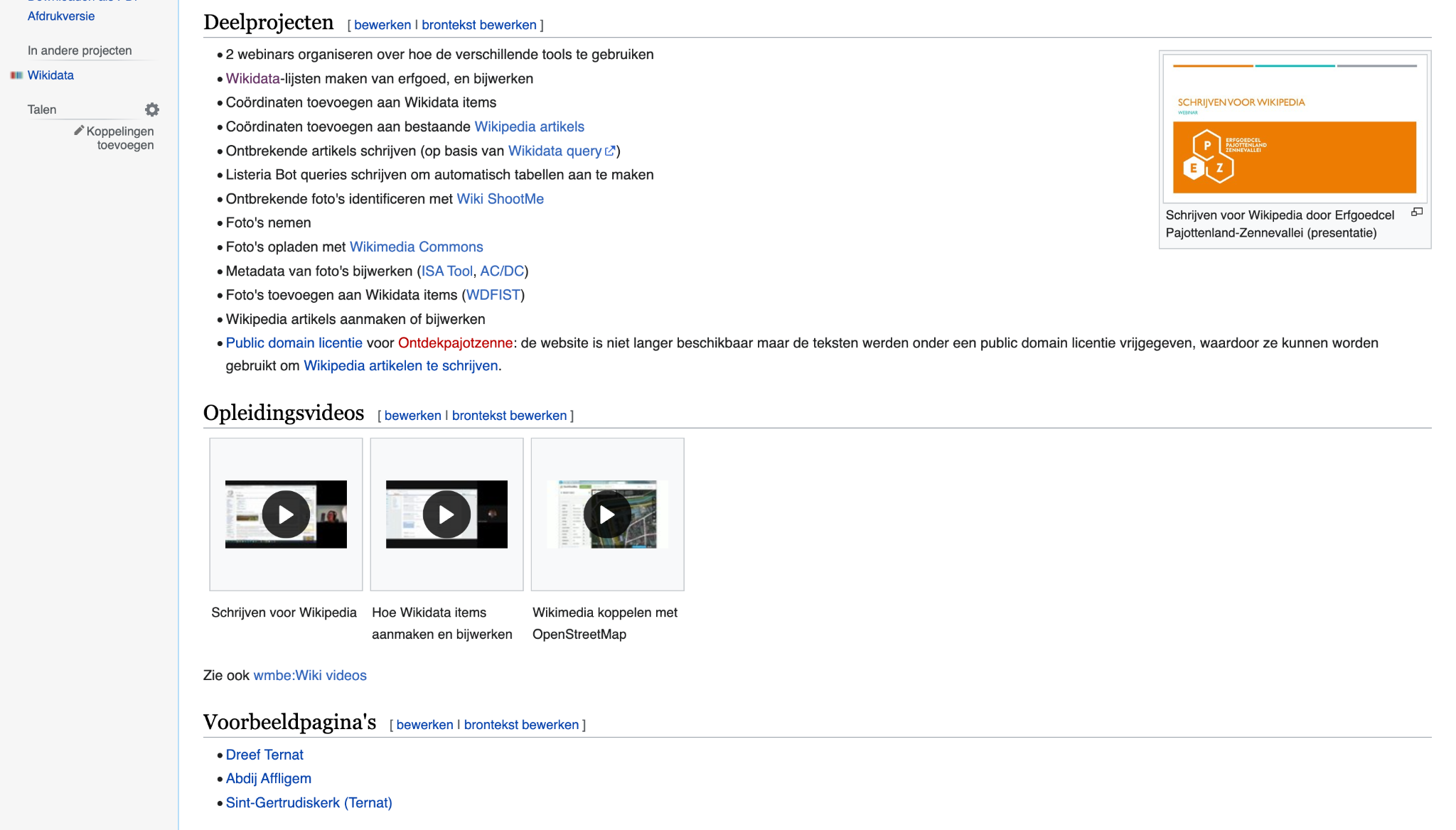 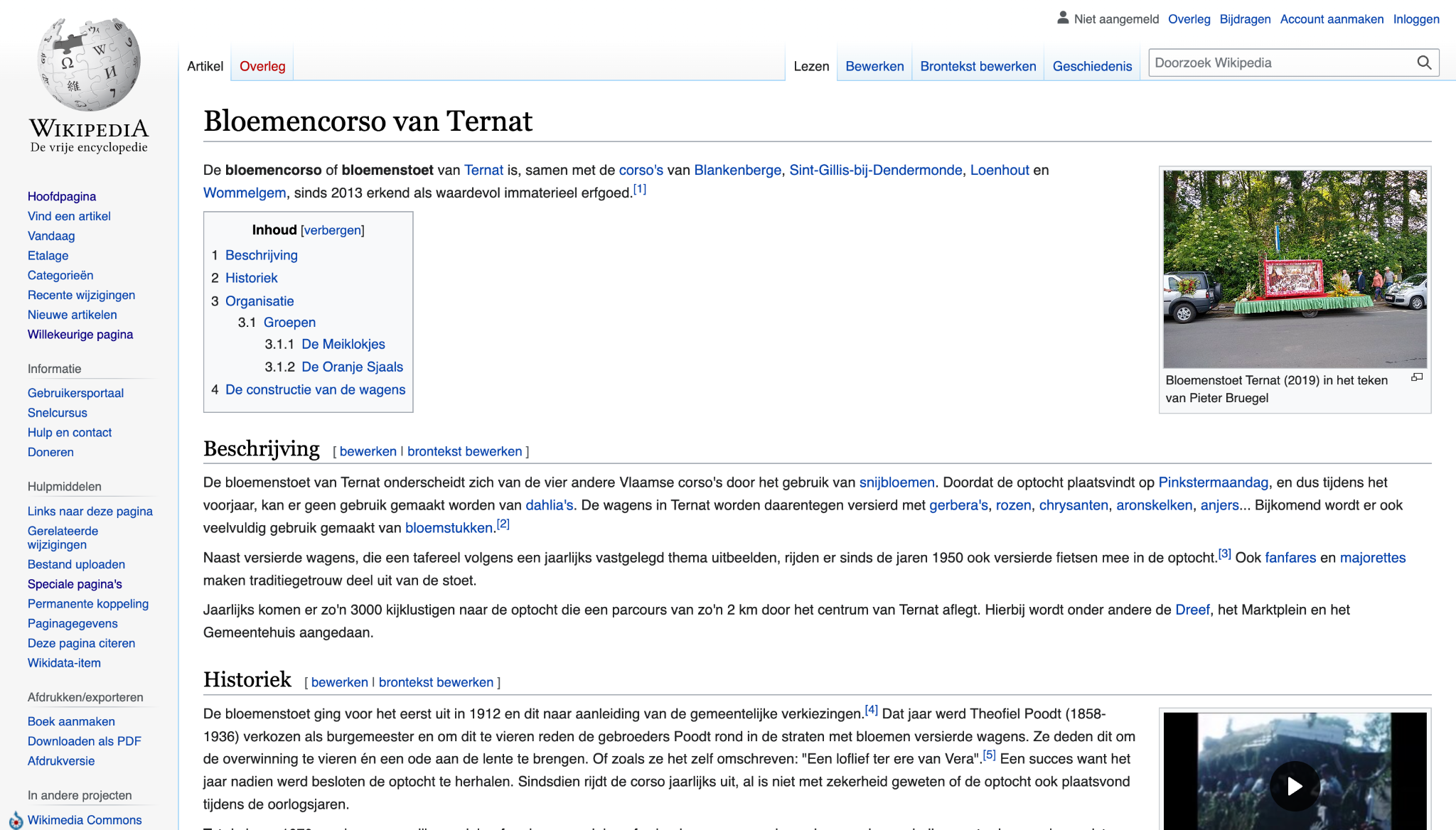 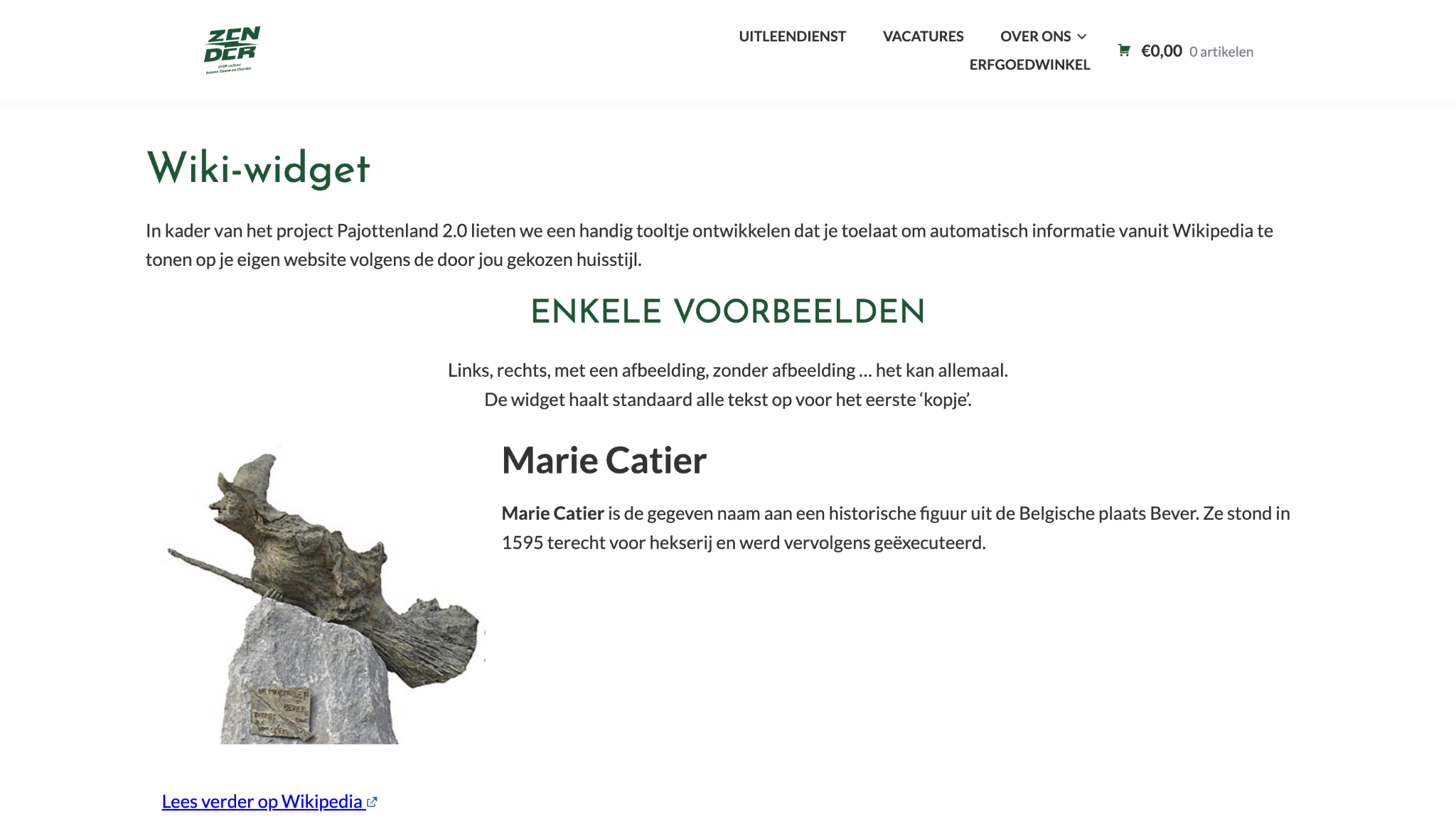 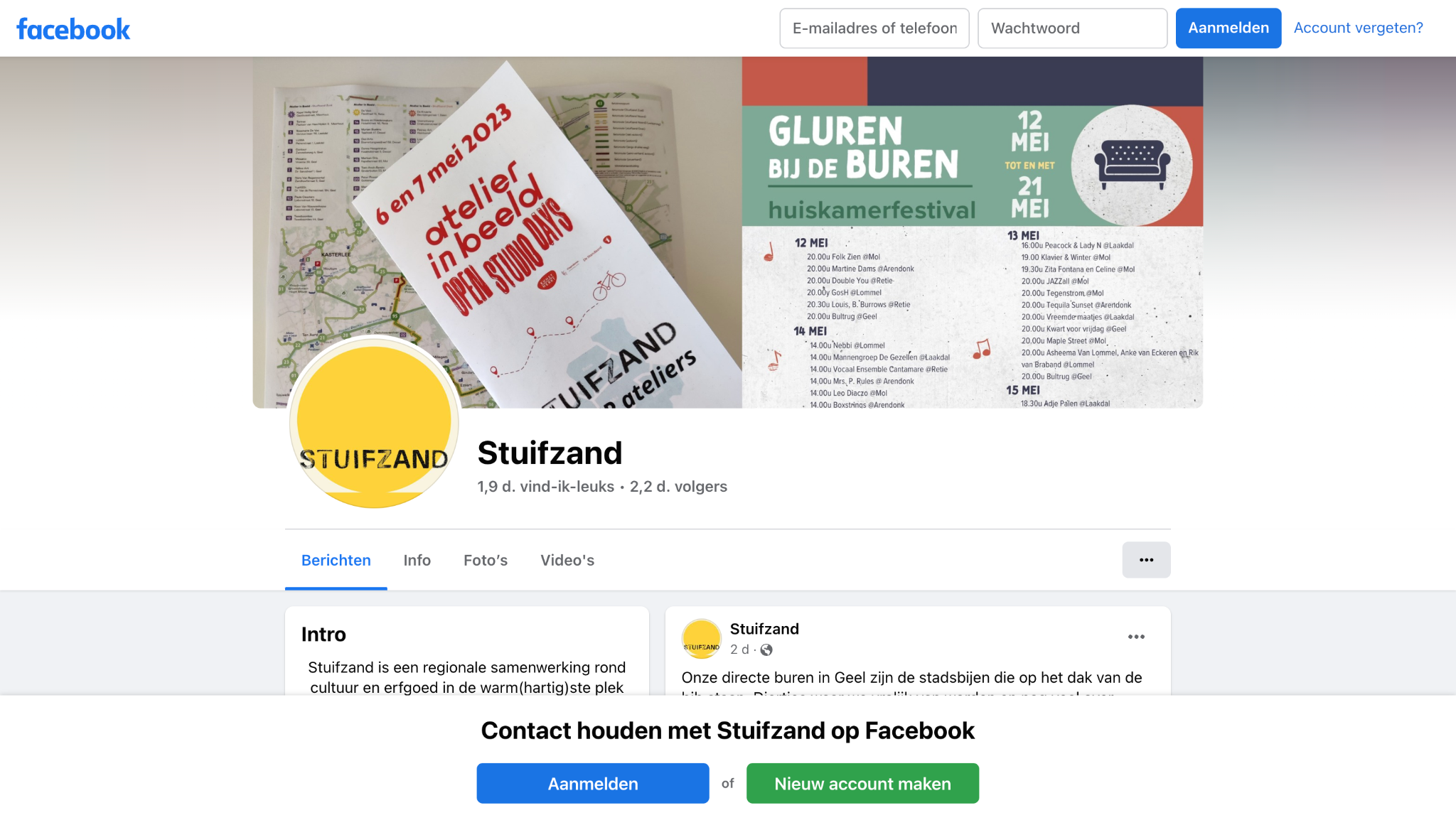 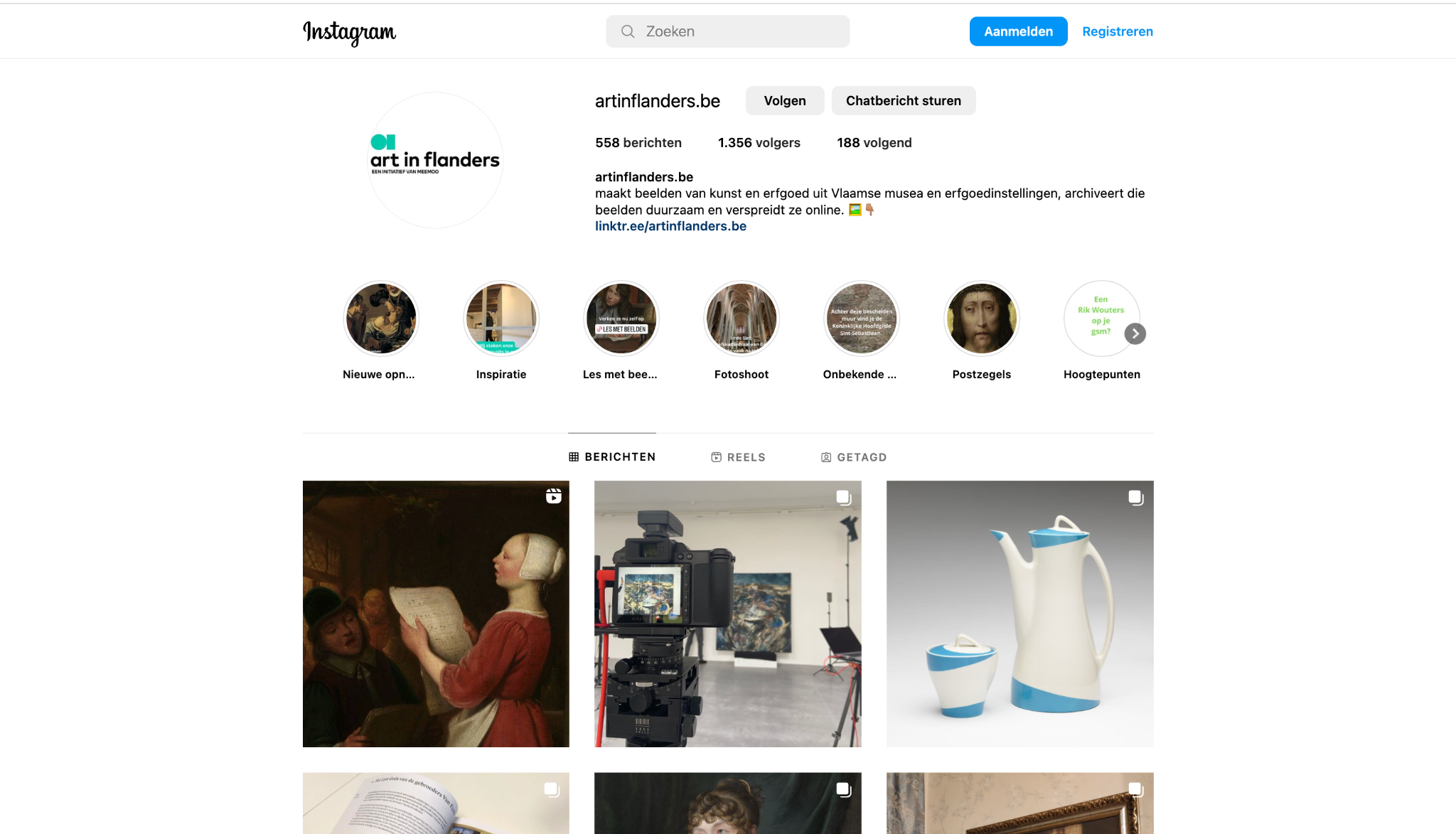 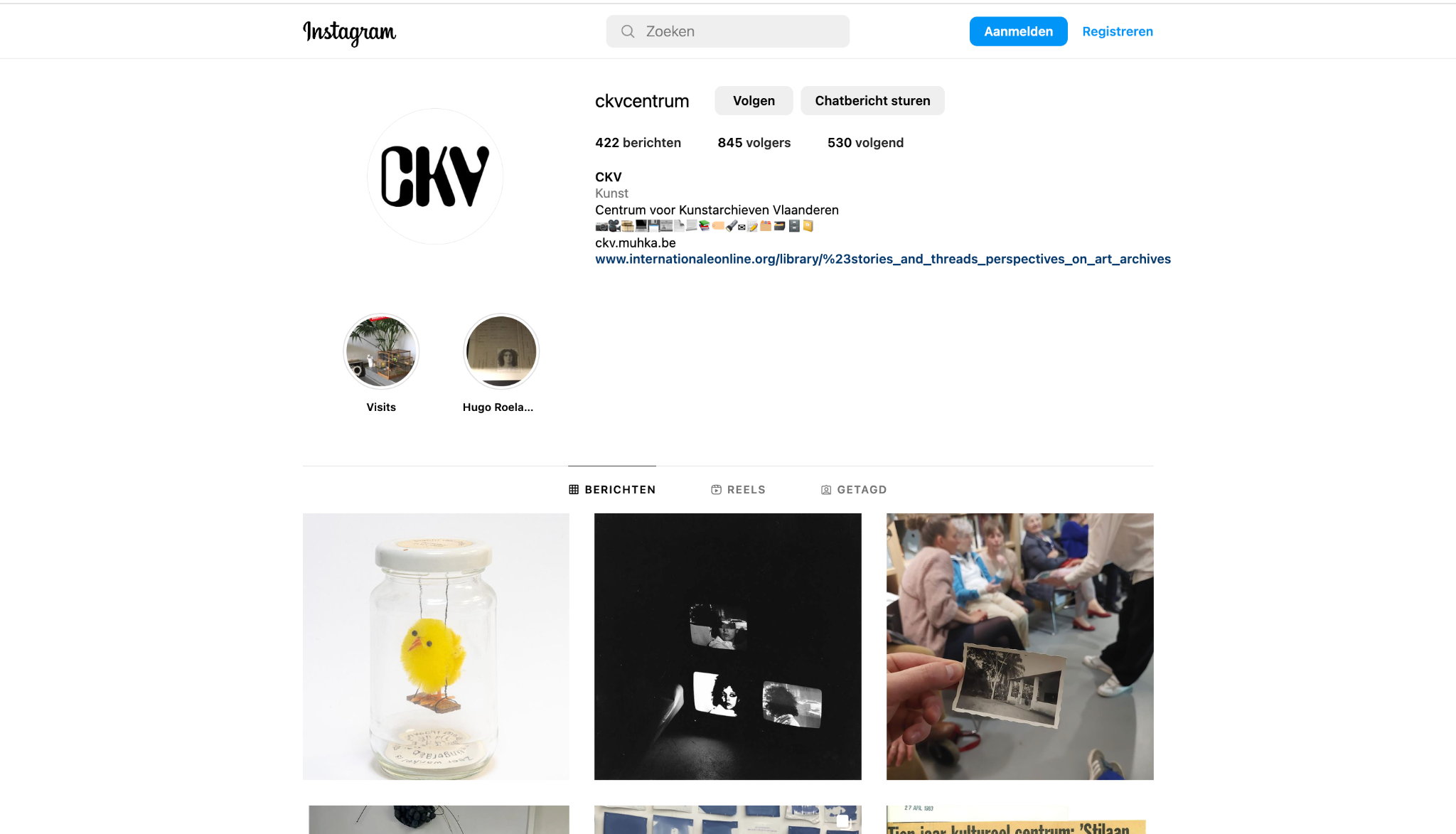 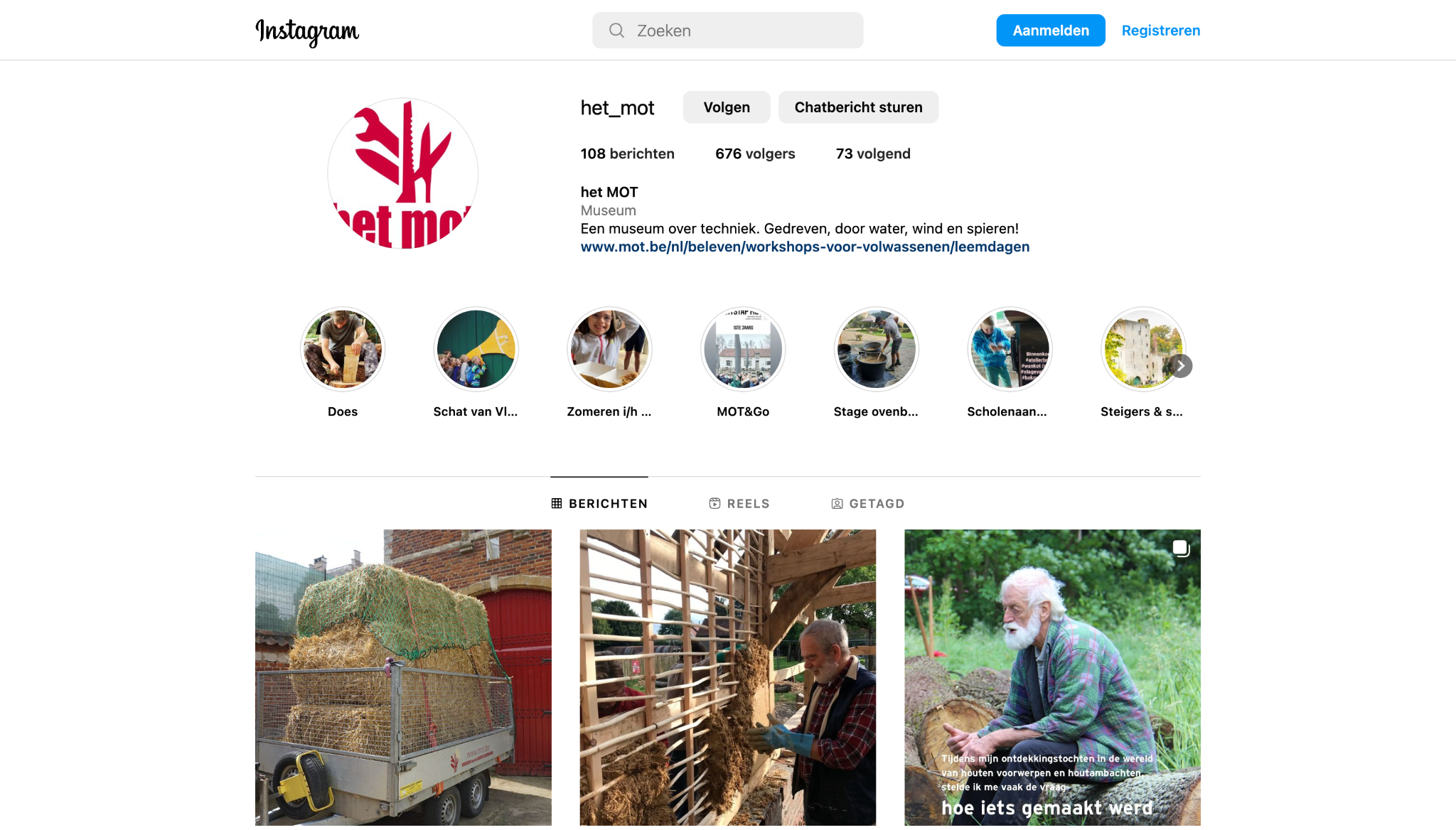 Zijn er nog vragen?